What are NoSQL  data stores?
Outline
The Database Explosion
NoSQL: Motivation and  Origins
NoSQL Foundations and  Motivation

The NoSQL Toolbox:
Common Techniques

NoSQL Systems &  Decision Guidance

Scalable Real-Time  Databases and Processing
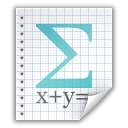 The 4 Classes of NoSQL
Databases:
Key-Value Stores
Wide-Column Stores
Document Stores
Graph Databases
CAP Theorem
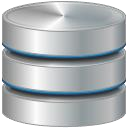 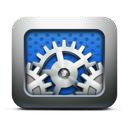 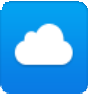 The Database Explosion
Sweetspots
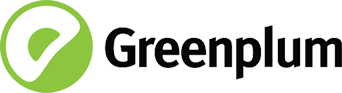 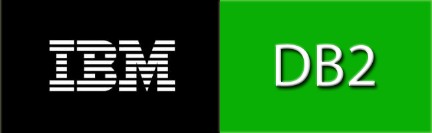 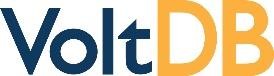 RDBMS
General-purpose
ACID transactions
NewSQL
High throughput  relational OLTP
Parallel DWH
Aggregations/OLAP for  massive data amounts
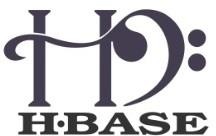 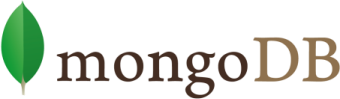 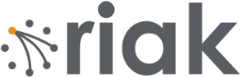 Key-Value Store
Large-scale  session storage
Wide-Column Store
Long scans over  structured data
Document Store
Deeply nested  data models
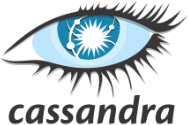 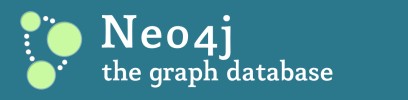 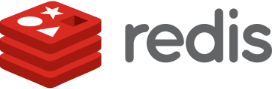 In-Memory KV-Store
Counting & statistics
Graph Database
Graph algorithms  & queries
Wide-Column Store
Massive user-  generated content
The Database Explosion
Cloud-Database Sweetspots
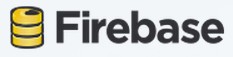 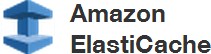 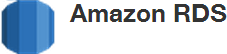 Managed Cache
Caching and
transient storage
Managed RDBMS
General-purpose  ACID transactions
Realtime BaaS
Communication and  collaboration
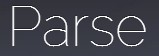 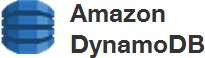 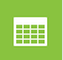 Azure Tables
Wide-Column Store
Very large tables
Wide-Column Store
Massive user-  generated content
Backend-as-a-Service
Small Websites  and Apps
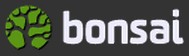 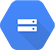 Google Cloud  Storage
Amazon Elastic  MapReduce
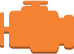 Object Store
Massive File  Storage
Hadoop-as-a-Service
Big Data Analytics
Managed NoSQL
Full-Text Search
NoSQL Databases
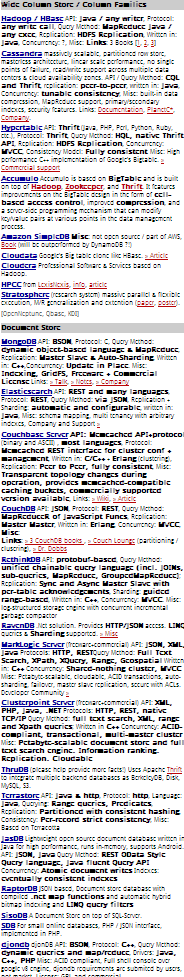 „NoSQL“ term coined in 2009
Interpretation: „Not Only SQL“
Typical properties:
Non-relational
Open-Source
Schema-less (schema-free)
Optimized for distribution (clusters)
Tunable consistency

NoSQL-Databases.org:
Current list has over 225
NoSQL systems
NoSQL Databases
Two main motivations:
Scalability
Impedance Mismatch
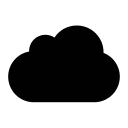 ID
Customer
Line Item 1: …  Line Item2: …
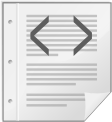 Payment: Credit Card, …
User-generated data,
Request load
Line Items
?
Orders
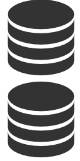 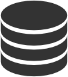 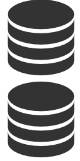 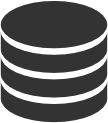 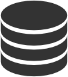 Payment
Customers
Scale-up vs Scale-out
Scale-Up (vertical  scaling):
Scale-Out (horizontal  scaling):
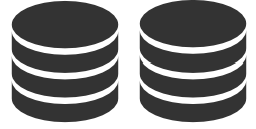 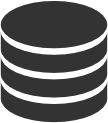 More RAM
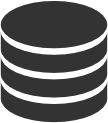 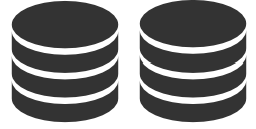 More CPU
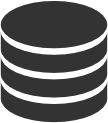 More HDD
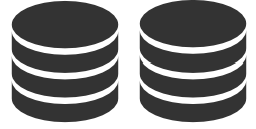 Commodity
Hardware
Shared-Nothing  Architecture
Schemafree Data Modeling
RDBMS:	NoSQL DB:

Item[Price] -
Item[Discount]
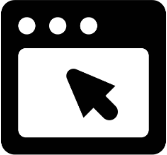 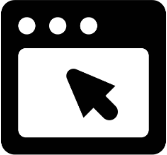 SELECT Name, Age  FROM	Customers
Implicit
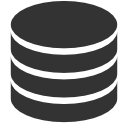 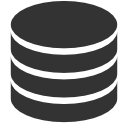 schema
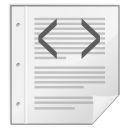 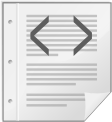 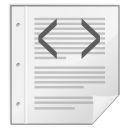 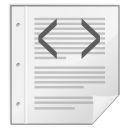 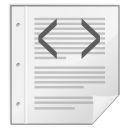 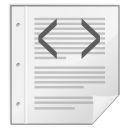 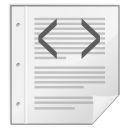 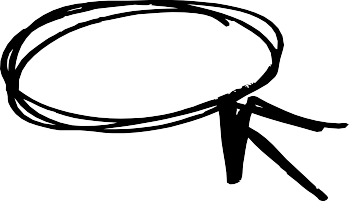 Customers


Explicit  schema
Big Data
The Analytic side of NoSQL
Idea: make existing massive, unstructured data  amounts usable
Structured data (DBs)
Log files
Documents, Texts, Tables
Images, Videos
Sensor data
Social Media, Data Services
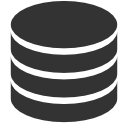 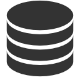 Sources
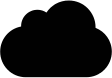 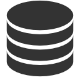 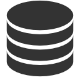 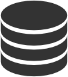 Statistics, Cubes, Reports
Recommender
Classificators, Clustering
Knowledge
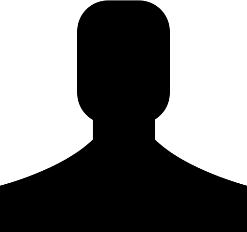 Analyst, Data Scientist,
Software Developer
NoSQL Paradigm Shift
Open Source & Commodity Hardware
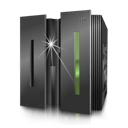 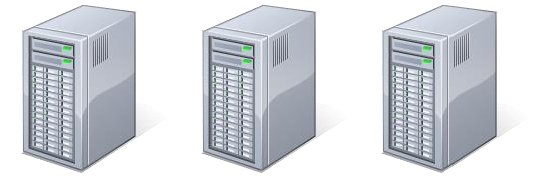 Commercial DBMS

Specialized DB hardware
(Oracle Exadata, etc.)

Highly available network  (Infiniband, Fabric Path, etc.)

Highly Available Storage (SAN,  RAID, etc.)
Open-Source DBMS
Commodity hardware  Commodity network
(Ethernet, etc.)

Commodity drives (standard
HDDs, JBOD)
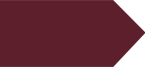 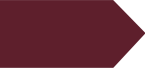 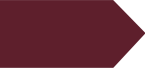 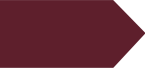 NoSQL Paradigm Shift
Shared Nothing Architectures
Shift towards higher distribution & less coordination:
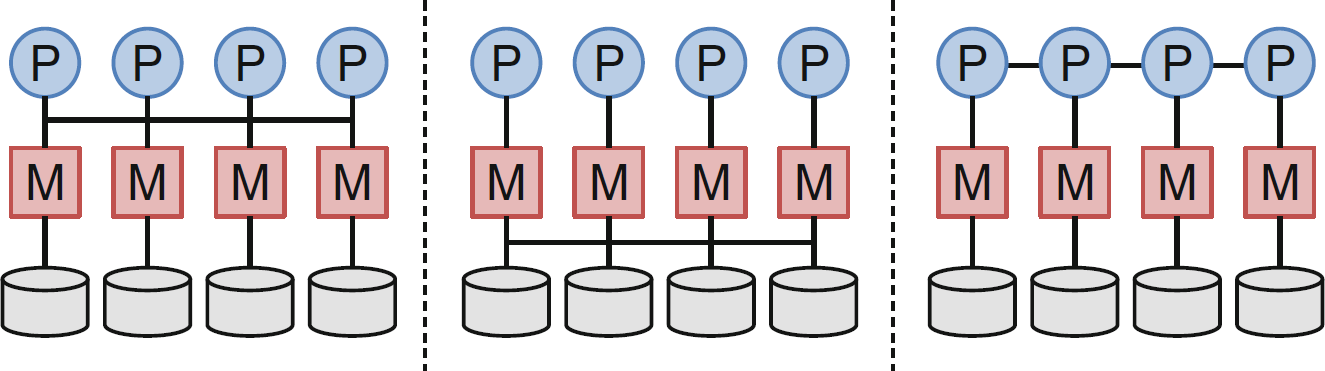 Shared Memory
e.g. "Oracle 11g"
Shared Disk
e.g. "Oracle RAC"
Shared Nothing
e.g. "NoSQL"
NoSQL System Classification
Two common criteria:
Data  Model
Key-Value  Wide-Column  Document  Graph
Consistency/Availability
Trade-Off

AP: Available & Partition  Tolerant
CP: Consistent &  Partition Tolerant
CA: Not Partition  Tolerant
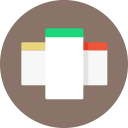 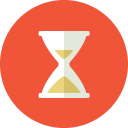 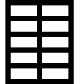 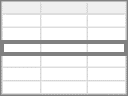 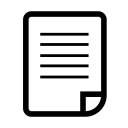 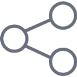 Key-Value Stores
Data model: (key) -> value
Interface: CRUD (Create, Read, Update, Delete)
users:2:friends	{23, 76, 233, 11}

users:2:inbox	[234, 3466, 86,55]

users:2:settings	Theme → "dark", cookies → "false"
Value:
An opaque blob
Key
Examples: Amazon Dynamo (AP), Riak (AP), Redis (CP)
Wide-Column Stores
Data model: (rowkey, column, timestamp) -> value
Interface: CRUD, Scan
Versions (timestamped)
Row Key
Column
content : "<html>…"
content : "<html>…"
com.cnn.www
crawled: …
title : "CNN"
content : "<html>…"
Examples: Cassandra (AP), Google BigTable (CP),  HBase (CP)
Document Stores
Data model: (collection, key) -> document
Interface: CRUD, Querys, Map-Reduce
JSON Document
ID/Key
order-12338
{
order-id: 23,
customer: { name : "Felix Gessert", age : 25 }  line-items : [ {product-name : "x", …} , …]
}
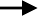 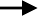 Examples: CouchDB (AP), RethinkDB (CP), MongoDB  (CP)
Graph Databases
Data model: G = (V, E): Graph-Property Modell
Interface: Traversal algorithms, querys, transactions
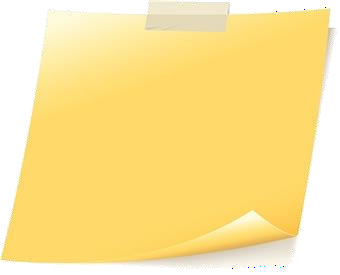 Nodes
Properties
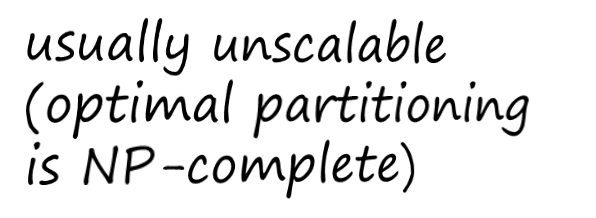 WORKS_FOR
since: 1999
salary: 140K
company:  Apple  value:  300Mrd
name:  John Doe
Edges
Examples: Neo4j (CA), InfiniteGraph (CA), OrientDB  (CA)
Search Platforms
Data model: vectorspace model, docs + metadata
Examples: Solr, ElasticSearch
POST /lectures/dis
{ „topic": „databases",
REST API
„lecturer": „ritter",
… }
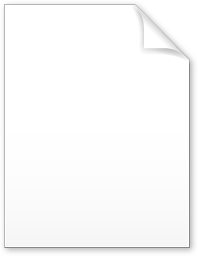 Doc. 3
Search Server
Key	Value
Key	Value
Key	Value

Doc. 4
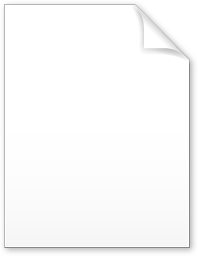 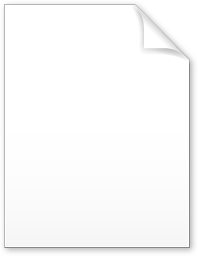 Inverted Index
Doc. 1
Key	Value
Key	Value
Key	Value
Key	Value
Key	Value
Key	Value
Object-oriented Databases
Data model: Classes, objects, relations (references)
Interface: CRUD, querys, transactions
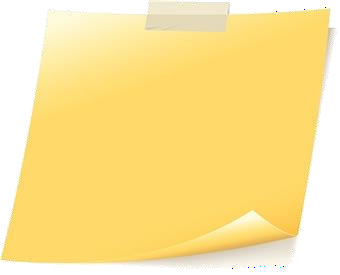 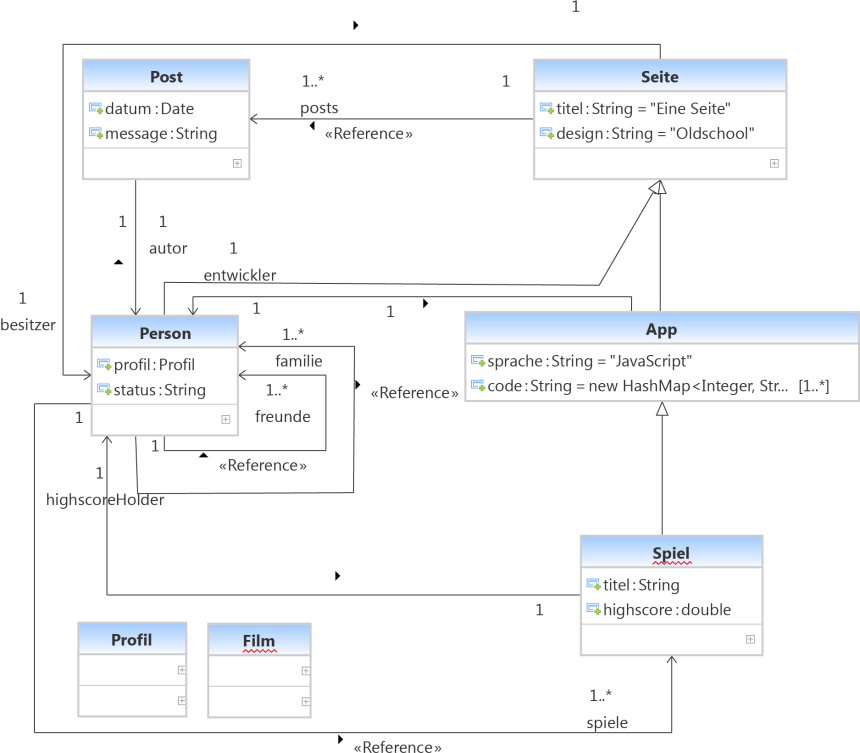 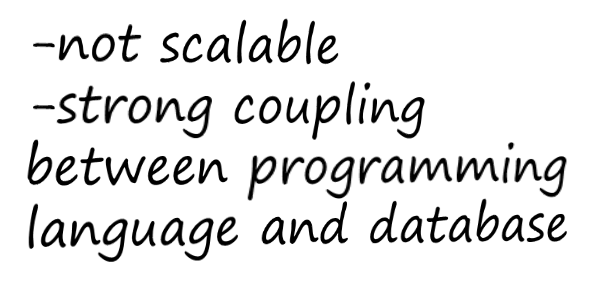 Properties
Classes
Examples: Versant (CA), db4o (CA), Objectivity (CA)
XML databases, RDF Stores
Data model: XML, RDF
Interface: CRUD, querys (XPath, XQuerys, SPARQL),  transactions (some)
Examples: MarkLogic (CA), AllegroGraph (CA)
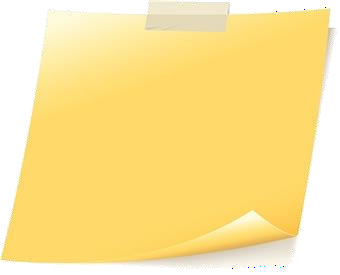 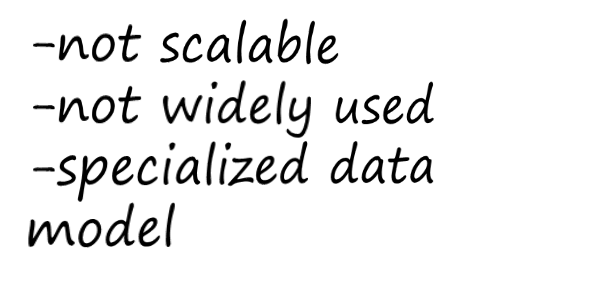 Distributed File System
Data model: files + folders
Network FS
Cluster FS
Distributed FS
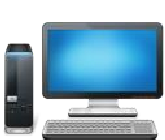 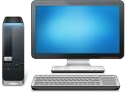 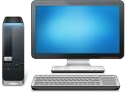 Client
RPC
RPC
RPC
I/O Nodes
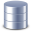 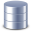 Server
SAN
Stub
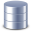 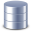 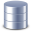 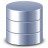 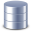 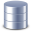 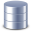 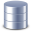 NFS, AFS
GPFS, Lustre
HDFS
Big Data Batch Processing
Data model: arbitrary (frequently unstructured)
Examples: Hadoop, Spark, Flink, DryadLink, Pregel
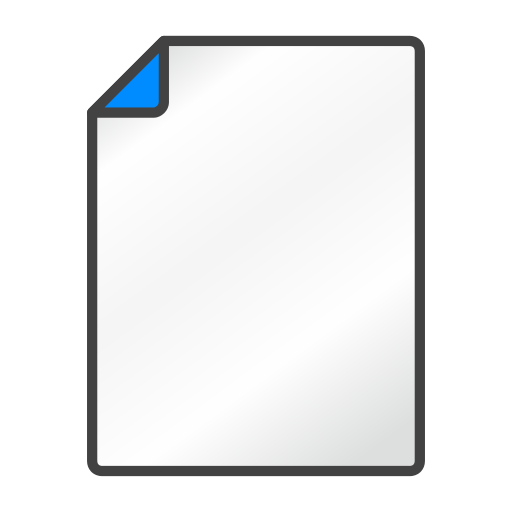 Algorithms
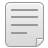 -Aggregation
-Machine  Learning
-Correlation
-Clustering
Log files
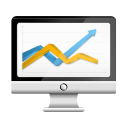 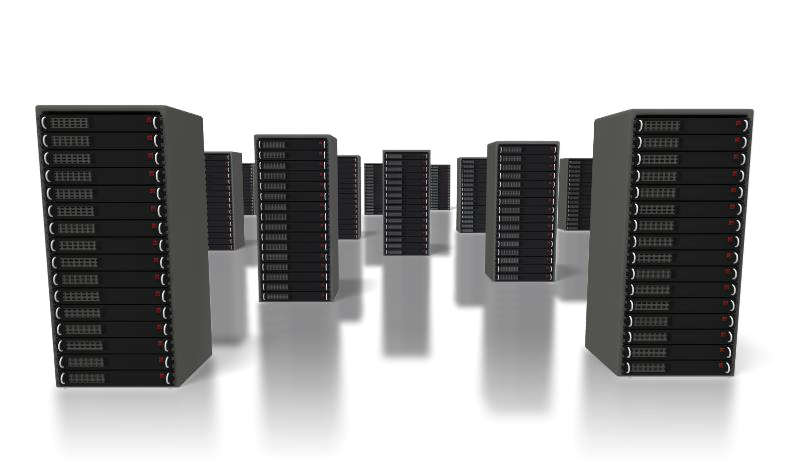 Unstructured
Files
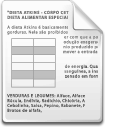 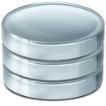 Databases
Statistics,  Models
Data
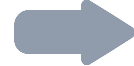 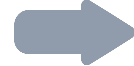 Batch Analytics
Big Data Stream Processing
Data model: arbitrary
Examples: Storm, Samza, Flink, Spark Streaming
Sensor Data  & IOT
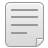 Notifications
Statistics &
Aggregates
Recommen-  dations
Models
Warnings
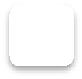 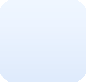 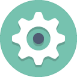 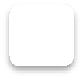 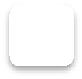 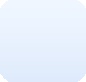 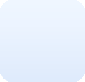 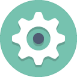 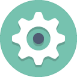 Log
Streams
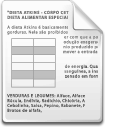 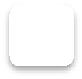 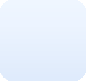 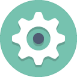 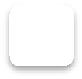 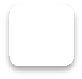 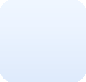 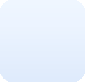 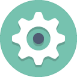 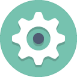 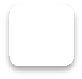 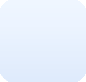 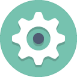 DB Change  Streams
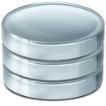 Stream Processing
Real-Time Data
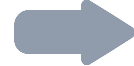 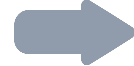 Real-Time Databases
Data model: several data models possible
Interface: CRUD, Querys + Continuous Queries
Real-Time Change
Subscribing
Notifications
Client
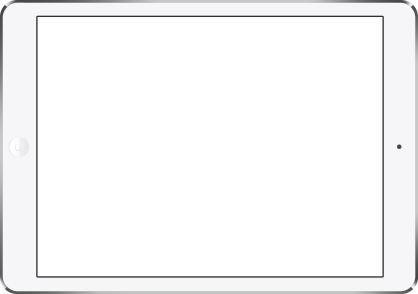 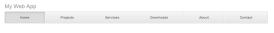 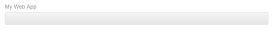 Subscribe
tag=‘b‘
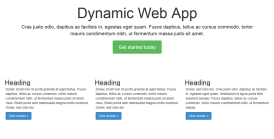 Real-Time
DB
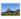 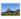 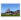 Insert
…	tag=‘b‘ …
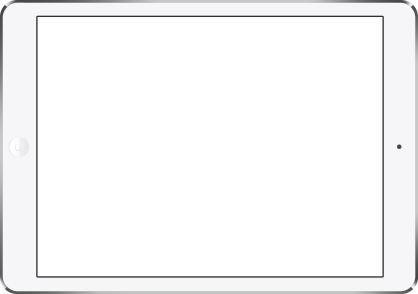 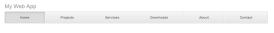 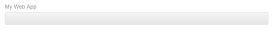 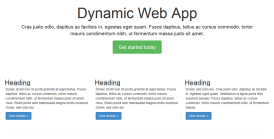 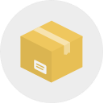 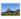 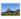 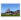 Examples: Firebase (CP), Parse (CP), Meteor (CP),  Lambda/Kappa Architecture
Soft NoSQL Systems
Search Platforms (Full Text Search):
No persistence and consistency guarantees for OLTP
Examples: ElasticSearch (AP), Solr (AP)

Object-Oriented Databases:
Strong coupling of programming language and DB
Examples: Versant (CA), db4o (CA), Objectivity (CA)

XML-Databases, RDF-Stores:
Not scalable, data models not widely used in industry
Examples: MarkLogic (CA), AllegroGraph (CA)
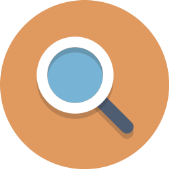 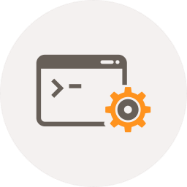 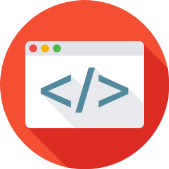 CAP-Theorem
Only 2 out of 3 properties are  achievable at a time:
Consistency: all clients have the same  view on the data
Availability: every request to a non-  failed node most result in correct  response
Partition tolerance: the system has to  continue working, even under  arbitrary network partitions
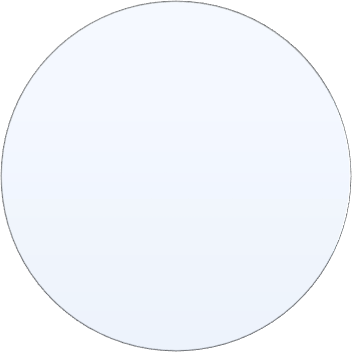 Consistency
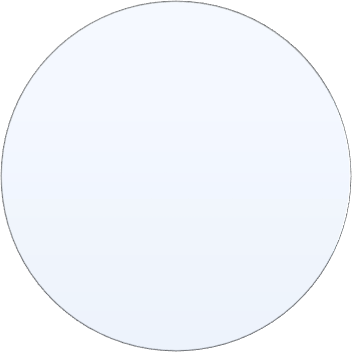 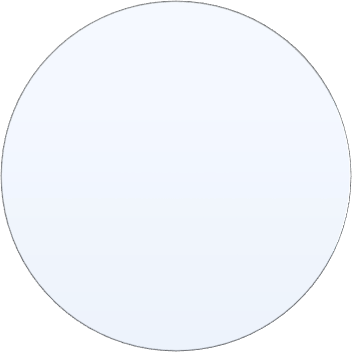 Partition  Tolerance
Availability
Impossible
Eric Brewer, ACM-PODC Keynote, Juli 2000
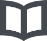 Gilbert, Lynch: Brewer's Conjecture and the Feasibility of
Consistent, Available, Partition-Tolerant Web Services, SigAct News 2002
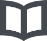 CAP-Theorem: simplified proof
Problem: when a network partition occurs, either  consistency or availability have to be given up
Block response until
ACK arrives
 Consistency
Response before
successful replication
 Availability
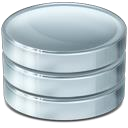 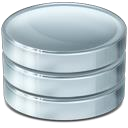 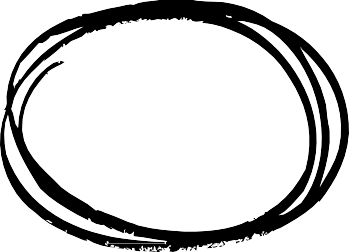 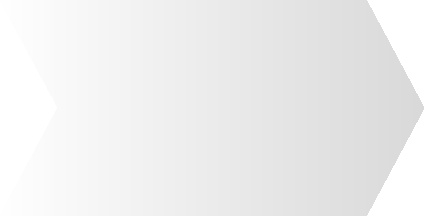 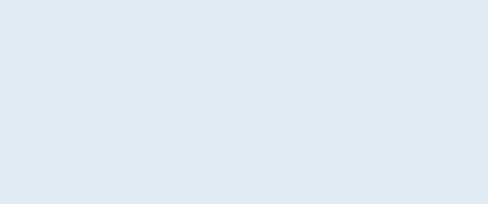 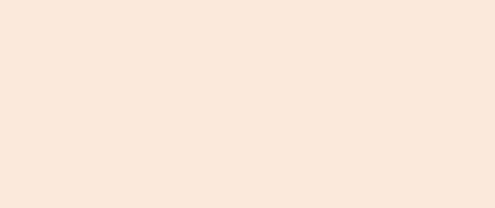 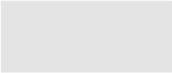 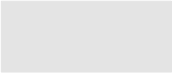 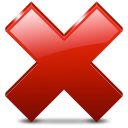 Value = V0
Replication
Value = V1
N2
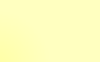 N1
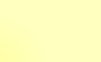 Network partition
NoSQL Triangle
Relational  Key-Value  Wide-Column
Document-Oriented
Data models
Every client can always
read and write
A
AP
Dynamo, Redis, Riak, Voldemort  Cassandra
SimpleDB
CA
Oracle, MySQL, …
C
P
CP
Postgres, MySQL Cluster, Oracle RAC  BigTable, HBase, Accumulo, Azure  Tables
MongoDB, RethinkDB, DocumentsDB
All clients share the  same view on the data
All nodes continue  working under network  partitions
Nathan Hurst: Visual Guide to NoSQL Systems  http://blog.nahurst.com/visual-guide-to-nosql-systems
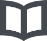 PACELC – an alternative CAP formulation
Idea: Classify systems according to their behavior  during network partitions
yes
Partiti
on
no
No consequence of the
CAP theorem
Avail-
ability
Con-
sistency
Laten-
cy
Con-
sistency
AL - Dynamo-Style
Cassandra, Riak, etc.
AC - MongoDB
CC – Always Consistent
HBase, BigTable and ACID systems
Abadi, Daniel. "Consistency tradeoffs in modern distributed  database system design: CAP is only part of the story."
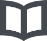 Serializability
Not Highly Available Either
Global serializability and availability are incompatible:
Write A=1
Read B
Write B=1
Read A
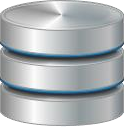 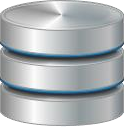 𝑤2 𝑏 = 1
𝑟2(𝑎 = ⊥)
𝑤1 𝑎 = 1
𝑟1(𝑏 = ⊥)
Some weaker isolation levels allow high availability:
RAMP Transactions (P. Bailis, A. Fekete, A. Ghodsi, J. M. Hellerstein, und I. Stoica, „Scalable  Atomic Visibility with RAMP Transactions“, SIGMOD 2014)
S. Davidson, H. Garcia-Molina, and D. Skeen. Consistency in  partitioned networks. ACM CSUR, 17(3):341–370, 1985.
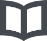 Impossibility Results
Consensus Algorithms
Consensus:
Safety  Properties
Agreement: No two processes can commit different decisions
Validity (Non-triviality): If all initial values are same, nodes must
commit that value
Termination: Nodes commit eventually
Liveness  Property
No algorithm guarantees termination (FLP)
Algorithms:
Paxos (e.g. Google Chubby, Spanner, Megastore, Aerospike,  Cassandra Lightweight Transactions)
Raft (e.g. RethinkDB, etcd service)
Zookeeper Atomic Broadcast (ZAB)
Lynch, Nancy A. Distributed algorithms.  Morgan Kaufmann, 1996.
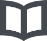 ACID vs BASE
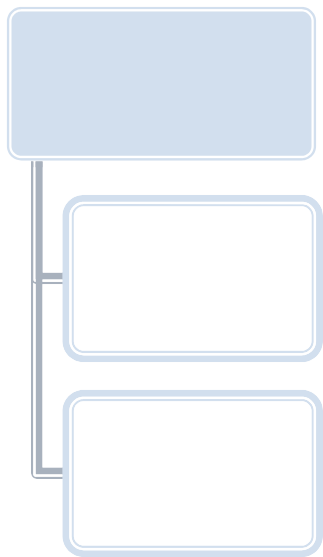 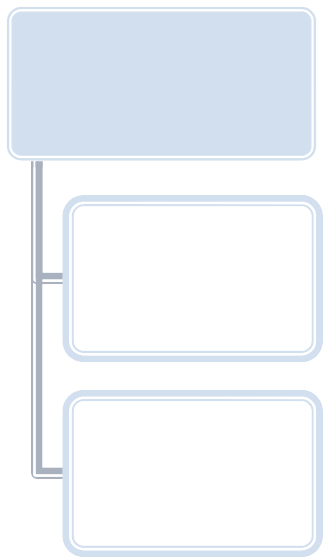 ACID
BASE
Model of many
„Gold standard“
Basically  Available
NoSQL systems
for RDBMSs
Atomicity
Consistency
Soft State
Eventually  Consistent
Isolation
Durability
http://queue.acm.org/detail.cfm?id=1394128
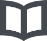 Outline
Techniques for Functional  and Non-functional  Requirements
NoSQL Foundations and  Motivation

The NoSQL Toolbox:
Common Techniques

NoSQL Systems &  Decision Guidance

Scalable Real-Time  Databases and Processing
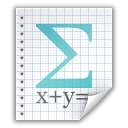 Sharding
Replication
Storage Management
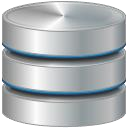 Query Processing
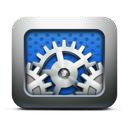 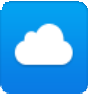 Functional

Scan Queries



ACID Transactions


Conditional or Atomic Writes
Joins  Sorting
Filter Queries  Full-text Search  Aggregation and Analytics
Techniques
Sharding
Range-Sharding  Hash-Sharding
Entity-Group Sharding  Consistent Hashing  Shared-Disk

Replication
Commit/Consensus Protocol  Synchronous
Asynchronous  Primary Copy  Update Anywhere

Storage Management
Logging
Update-in-Place  Caching
In-Memory Storage  Append-Only Storage

Query Processing
Global Secondary Indexing  Local Secondary Indexing  Query Planning
Analytics Framework  Materialized Views
Non-Functional

Data Scalability


Write Scalability
Read Scalability  Elasticity  Consistency

Write Latency
Read Latency  Write Throughput  Read Availability  Write Availability  Durability
enable
enable
Functional  Require-  ments from  the  application
Central  techniques  NoSQL
databases  employ
Operational  Require-  ments
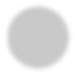 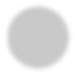 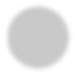 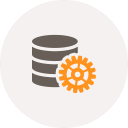 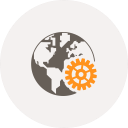 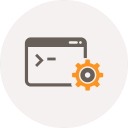 Functional
Techniques
Non-Functional
Sharding
Data Scalability
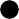 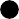 Scan Queries
Range-Sharding  Hash-Sharding
Entity-Group Sharding  Consistent Hashing  Shared-Disk
Write Scalability
ACID Transactions
Read Scalability
Conditional or Atomic Writes
Elasticity
Joins
Sorting
Sharding (aka Partitioning, Fragmentation)  Scaling Storage and Throughput
Horizontal distribution of data over nodes
Shard 1
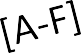 [G-O]
Peter
Shard 2
Franz
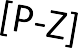 Shard 3
Partitioning strategies: Hash-based vs. Range-based
Difficulty: Multi-Shard-Operations (join, aggregation)
Functional
Techniques
Non-Functional
ACID Transactions
Read Scalability
Replication
Conditional or Atomic Writes
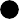 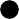 Commit/Consensus Protocol  Synchronous
Asynchronous  Primary Copy  Update Anywhere
Consistency
Write Latency
Read Latency
Read Availability
Write Availability
Replication
Read Scalability + Failure Tolerance
Stores N copies of each data item
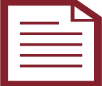 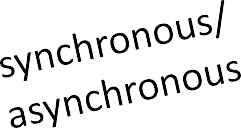 DB Node
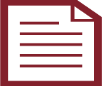 de
DB No
DB Node
Consistency model: synchronous vs asynchronous
Coordination: Multi-Master, Master-Slave
Özsu, M.T., Valduriez, P.: Principles of distributed database systems.  Springer Science & Business Media (2011)
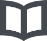 Replication: Where
Master-Slave (Primary Copy)
Only a dedicated master is allowed to accept writes, slaves are  read-replicas
Pro: reads from the master are consistent
Contra: master is a bottleneck and Single PointOFailure
Multi-Master (Update anywhere)
The server node accepting the writes synchronously
propagates the update or transaction before acknowledging
Pro: fast and highly-available
Contra: either needs coordination protocols (e.g. Paxos) or is
inconsistent
Charron-Bost, B., Pedone, F., Schiper, A. (eds.): Replication: Theory and  Practice, Lecture Notes in Computer Science, vol. 5959. Springer (2010)
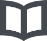 Read Your Writes (RYW)
Definition: Once the user has written a value, subsequent reads will  return this value (or newer versions if other writes occurred in  between); the user will never see versions older than his last write.
https://blog.acolyer.org/2016/02/26/distributed-consistency-  and-session-anomalies/
Wiese, Lena. Advanced Data Management: For SQL, NoSQL, Cloud  and Distributed Databases. De Gruyter, 2015.
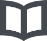 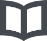 Monotonic Reads (MR)
Definition: Once a user has read a version of a data item on one replica
server, it will never see an older version on any other replica server
https://blog.acolyer.org/2016/02/26/distributed-consistency-  and-session-anomalies/
Wiese, Lena. Advanced Data Management: For SQL, NoSQL, Cloud  and Distributed Databases. De Gruyter, 2015.
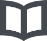 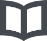 Montonic Writes (MW)
Definition: Once a user has written a new value for a data item in a  session, any previous write has to be processed before the current  one. I.e., the order of writes inside the session is strictly maintained.
https://blog.acolyer.org/2016/02/26/distributed-consistency-  and-session-anomalies/
Wiese, Lena. Advanced Data Management: For SQL, NoSQL, Cloud  and Distributed Databases. De Gruyter, 2015.
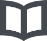 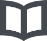 Writes Follow Reads (WFR)
Definition: When a user reads a value written in a session after that  session already read some other items, the user must be able to see  those causally relevant values too.
https://blog.acolyer.org/2016/02/26/distributed-consistency-  and-session-anomalies/
Wiese, Lena. Advanced Data Management: For SQL, NoSQL, Cloud  and Distributed Databases. De Gruyter, 2015.
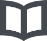 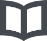 Functional
Techniques
Non-Functional
Storage Management
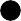 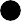 Logging
Update-in-Place  Caching
In-Memory Storage
Append-Only Storage
Read Latency
Write Throughput
Durability
Functional
Techniques
Non-Functional
Joins
Sorting
Read Latency
Filter Queries
Query Processing
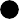 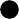 Full-text Search
Global Secondary Indexing  Local Secondary Indexing  Query Planning
Analytics Framework  Materialized Views
Aggregation and Analytics
Query Processing Techniques
Summary
Local Secondary Indexing: Fast writes, scatter-gather  queries
Global Secondary Indexing: Slow or inconsistent writes,  fast queries
(Distributed) Query Planning: scarce in NoSQL systems  but increasing (e.g. left-outer equi-joins in MongoDB  and θ-joins in RethinkDB)
Analytics Frameworks: fallback for missing query  capabilities
Materialized Views: similar to global indexing
How are the techniques from the NoSQL  toolbox used in actual data stores?
Outline
Overview & Popularity
Core Systems:
Dynamo
BigTable
Riak
HBase
Cassandra
Redis
MongoDB
NoSQL Foundations and  Motivation

The NoSQL Toolbox:
Common Techniques

NoSQL Systems &  Decision Guidance

Scalable Real-Time  Databases and Processing
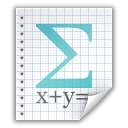 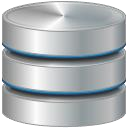 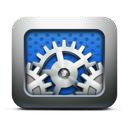 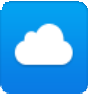 NoSQL Landscape
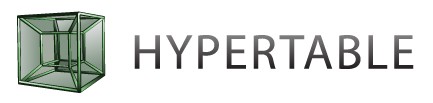 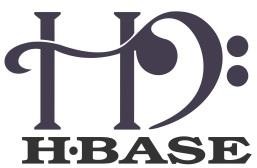 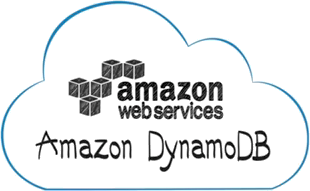 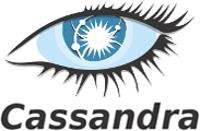 Document
Google
Datastore
Wide Column
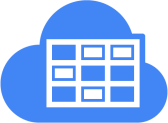 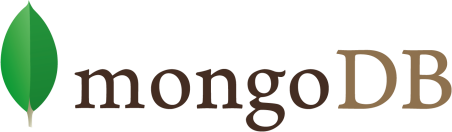 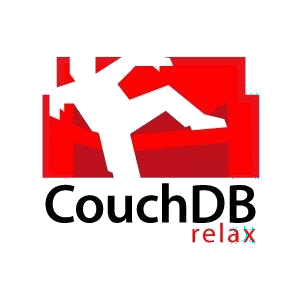 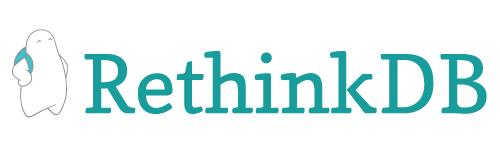 Key-Value
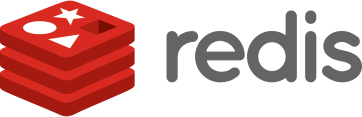 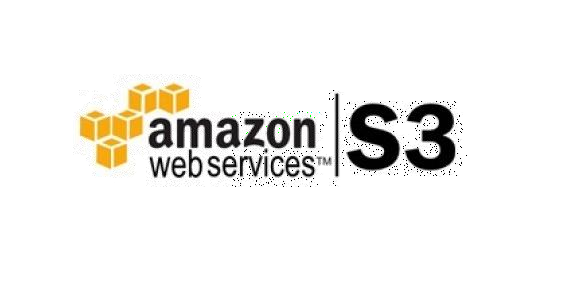 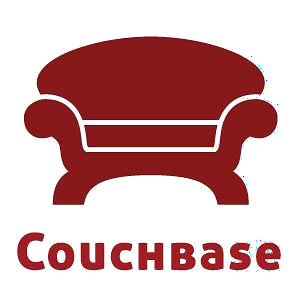 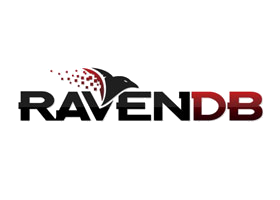 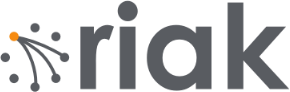 Graph
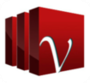 Project Voldemort
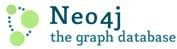 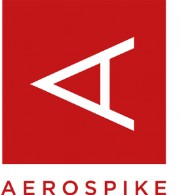 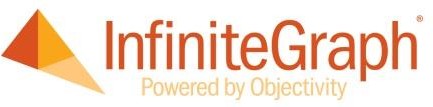 Popularity (Feb 2019)
Scoring: Google/Bing results, Google Trends, Stackoverflow,  LinkedIn
http://db-engines.com/de/ranking
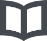 History
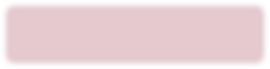 2003
2004
2005
2006
2007
2008
2009
2010
2011
2012
2013
2014
2015
Google File System
MapReduce
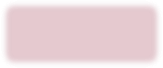 CouchDB
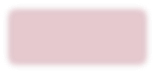 BigTable
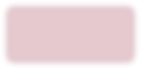 Dynamo
MongoDB
Hadoop &HDFS
HBase
Cassandra
Riak
Redis
CouchBase
MegaStore
RethinkDB
HyperDeX
Spanner
Dremel
F1
Espresso
CockroachDB
NoSQL foundations
BigTable (2006, Google)
Consistent, Partition Tolerant
Wide-Column data model
Master-based, fault-tolerant, large clusters (1.000+ Nodes),
HBase, Cassandra, HyperTable, Accumolo
Dynamo (2007, Amazon)
Available, Partition tolerant
Key-Value interface
Eventually Consistent, always writable, fault-tolerant
Riak, Cassandra, Voldemort, DynamoDB
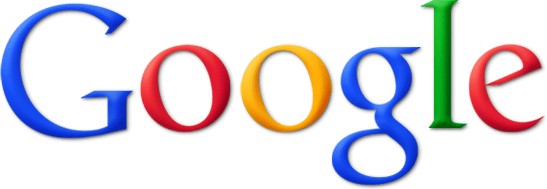 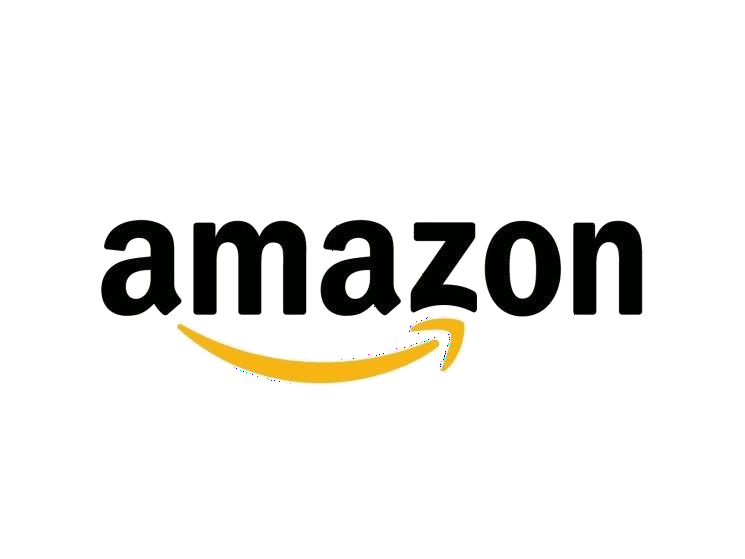 Chang, Fay, et al. "Bigtable: A distributed storage system  for structured data."
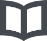 DeCandia, Giuseppe, et al. "Dynamo: Amazon's highly
available key-value store."
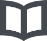 Dynamo (AP)
Developed at Amazon (2007)
Sharding of data over a ring of nodes
Each node holds multiple partitions
Each partition replicated N times
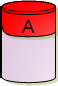 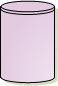 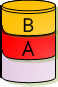 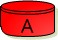 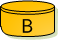 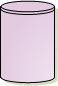 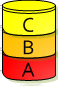 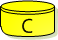 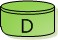 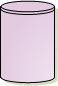 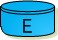 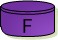 DeCandia, Giuseppe, et al. "Dynamo: Amazon's  highly available key-value store."
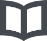 Consistent Hashing
Naive approach: Hash-partitioning (e.g. in Memcache,  Redis Cluster)
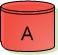 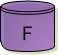 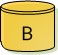 partition = hash(key) % server_count
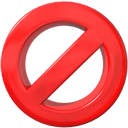 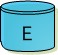 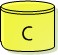 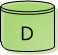 Consistent Hashing
Solution: Consistent Hashing – mapping of data to  nodes is stable under topology changes
2160
0
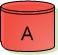 hash(key)
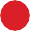 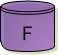 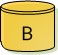 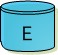 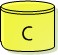 position = hash(ip)
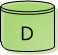 Consistent Hashing
Extension: Virtual Nodes for Load Balancing
2160
0
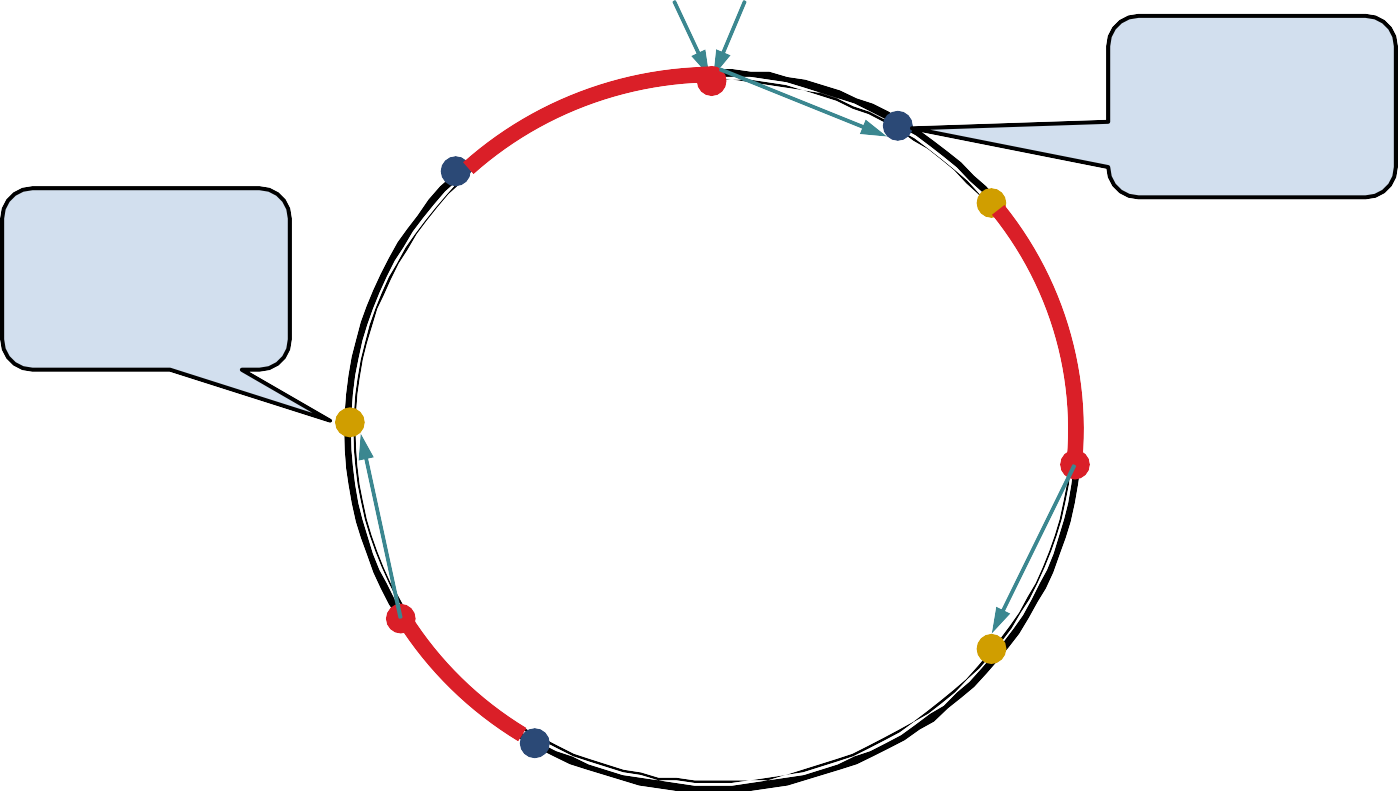 C takes over  one third of  A
C1
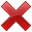 C3
A
1
B
1
B takes over  two thirds of  A
B3
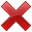 A2
Range transferred
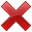 A3
B2
C2
Reading
Parameters R, W, N
An arbitrary node acts as a coordinator
N:	number of replicas
R:	number of nodes that need to confirm a read
W: number of nodes that need to confirm a write
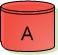 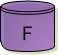 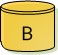 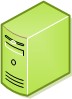 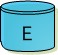 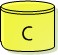 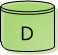 N=3  R=2  W=1
Quorums
N (Replicas), W (Write Acks), R (Read Acks)
Read-Quorum
A
B
C
D
E
F
G
H
I
J	K
N = 12, R = 7, W = 6
L
N = 12, R = 3, W = 10
Write-Quorum
Writing
W Servers have to acknowledge
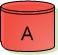 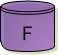 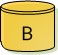 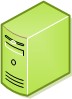 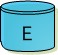 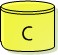 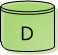 N=3  R=2  W=1
Hinted Handoff
Next node in the ring may take over, until original node  is available again:
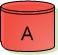 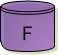 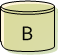 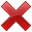 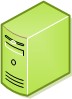 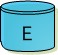 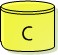 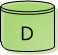 N=3  R=2  W=1
Vector clocks
Dynamo uses Vector Clocks for versioning
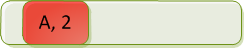 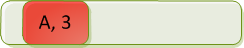 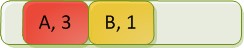 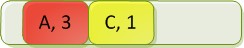 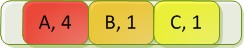 C. J. Fidge, Timestamps in message-passing systems  that preserve the partial ordering (1988)
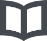 Versioning and Consistency
𝑅	+	𝑊 ≤	𝑁 ⇒	no consistency guarantee
𝑅	+	𝑊 >	𝑁 ⇒ newest acked value included in reads
Vector Clocks used for versioning
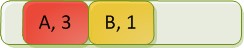 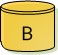 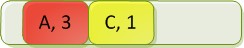 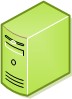 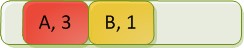 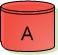 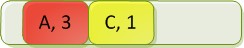 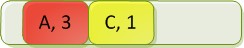 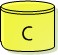 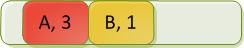 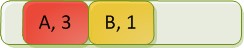 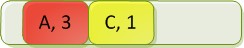 Read Repair
Conflict Resolution
The application merges data when writing (Semantic  Reconciliation)
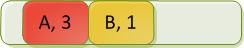 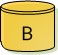 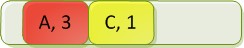 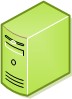 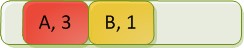 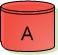 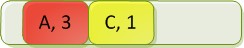 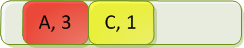 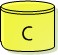 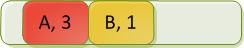 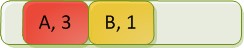 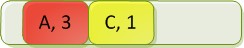 Merkle Trees: Anti-Entropy
Every Second: Contact random server and compare
Hash
Hash
Hash  0
Hash  1
Hash  0
Hash  1
Hash
0-0
Hash
0-1
Hash
1-0
Hash
1-1
Hash
0-0
Hash
0-1
Hash
1-0
Hash
1-1
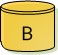 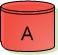 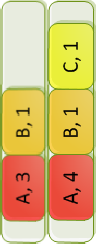 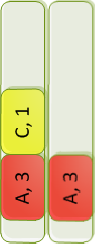 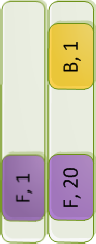 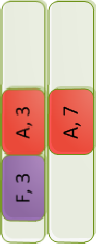 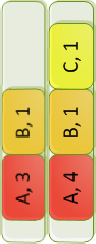 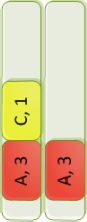 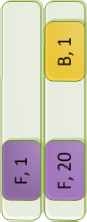 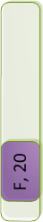 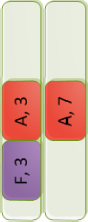 Quorum
LinkedIn (SSDs):
𝑃 𝑐𝑜𝑛𝑠𝑖𝑠𝑡𝑒𝑛𝑡	≥ 99.9%
nach 1.85 𝑚𝑠
Typical Configurations:
Performance  (Cassandra Default)
N=3, R=1, W=1
Quorum, fast  Writing:
N=3, R=3, W=1
Quorum, fast
Reading
N=3, R=1, W=3
Trade-off (Riak
Default)
N=3, R=2, W=2
P. Bailis, PBS Talk: http://www.bailis.org/talks/twitter-pbs.pdf
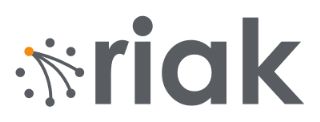 Riak (AP)
Open-Source Dynamo-Implementation
Extends Dynamo:
Keys are grouped to Buckets
KV-pairs may have metadata and links
Map-Reduce support
Secondary Indices, Update Hooks, Solr Integration
Option for strongly consistent buckets (experimental)
Riak CS: S3-like file storage, Riak TS: time-series database
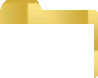 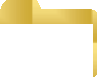 Consistency Level: N, R, W, DW

Storage Backend: Bit-Cask, Memory, LevelDB
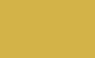 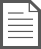 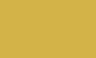 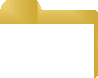 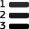 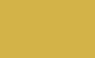 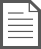 Bucket
Data: KV-Pairs
Riak Data Types
Implemented as state-based CRDTs:
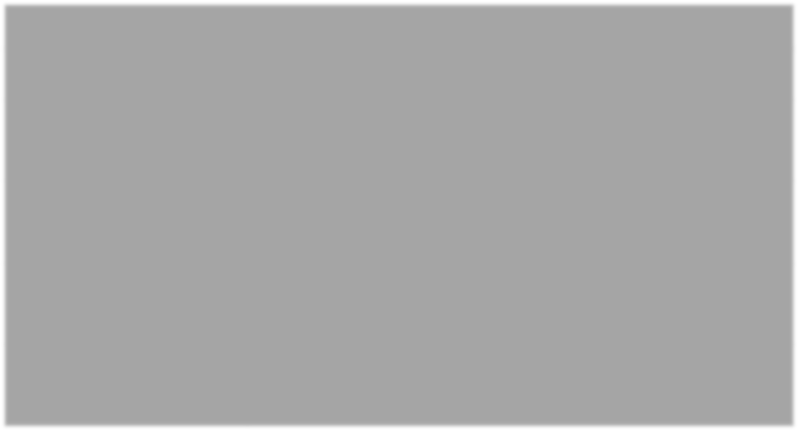 http://docs.basho.com/riak/kv/2.1.4/learn/concepts/crdts/
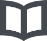 Hooks & Search
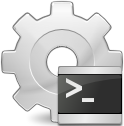 Hooks:
JS/Erlang Pre-Commit Hook
Update/Delete/Create
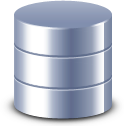 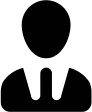 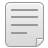 Response
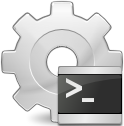 JS/Erlang Post-Commit Hook
Riak Search:
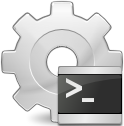 Riak_search_kv_hook

Update/Delete/Create


/solr/mybucket/select?q=user:emil
Search Index
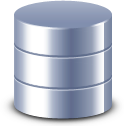 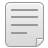 Riak Map-Reduce
nosql_dbs
Map  Map  Map
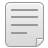 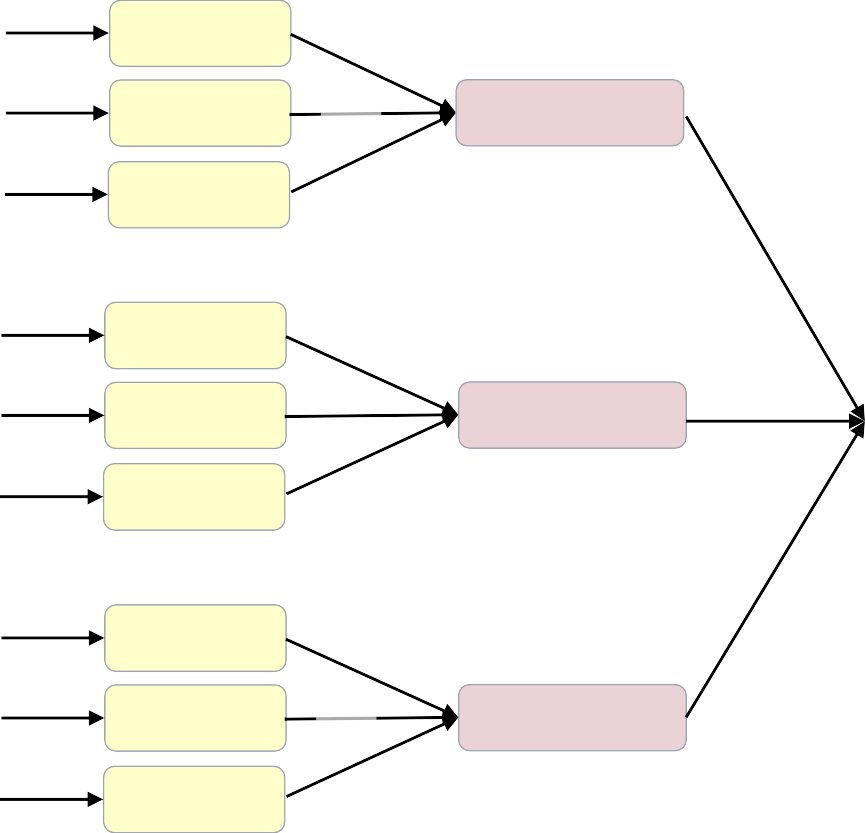 45

4
Knoten 1
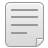 Reduce
494
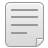 445


alues[0].data;
: json.stackoverflow_questio

678
function(mapped) {
POST /mapred
var sum = 0;
{
function(v) {
var json = v.v  return [{count
}
Map
for(var i in mapped) {  sum += i.count;
}
return [{count : 0}];
"mode  "rele  "stac
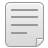 l" : "key-value",
ase" : 2007,
koverflow_questions" : 445	Reduce	696	Reduce
2	Map	6
en
not	Map	12
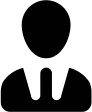 1251
ns}];
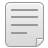 }
}
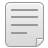 K
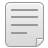 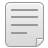 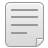 http://docs.basho.com/riak/latest/tutorials/querying/MapReduce/
Riak Map-Reduce
JavaScript/Erlang, stored/ad-hoc
Pattern: Chainable Reducers
Key-Filter: Narrow down input
Link Phase: Resolves links
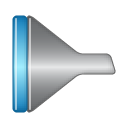 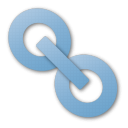 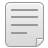 Map
Reduce
"link" : {  "bucket":"nosql_dbs"
}
"key-filter" : [  ["string_to_int"],  ["less_than", 100]
]
Same  Data Format
Riak Cloud Storage
Stanchion:  Request  Serializer
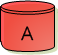 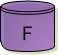 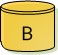 Files
Amazon S3  API
1MB Chunks
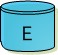 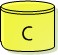 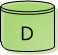 Summary: Dynamo and Riak
Available and Partition-Tolerant
Consistent Hashing: hash-based distribution with stability  under topology changes (e.g. machine failures)
Parameters: N (Replicas), R (Read Acks), W (Write Acks)
N=3, R=W=1  fast, potentially inconsistent
N=3, R=3, W=1  slower reads, most recent object version contained
Vector Clocks: concurrent modification can be detected,
inconsistencies are healed by the application
API: Create, Read, Update, Delete (CRUD) on key-value pairs
Riak: Open-Source Implementation of the Dynamo paper
Dynamo and Riak
Classification
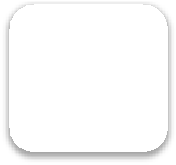 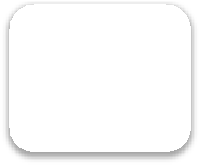 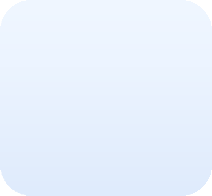 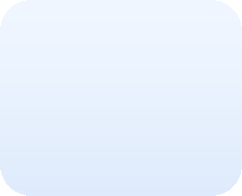 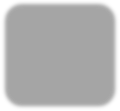 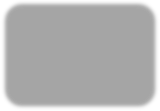 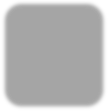 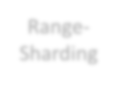 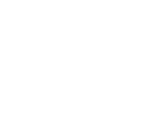 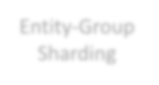 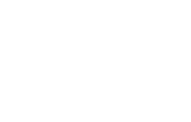 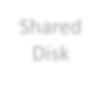 Range-  Sharding
Hash-  Sharding
Entity-Group  Sharding
Consistent  Hashing
Shared  Disk
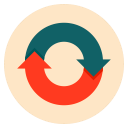 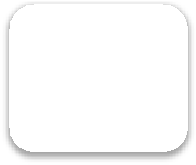 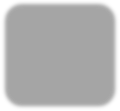 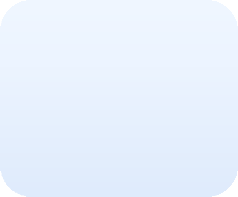 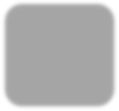 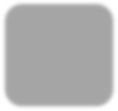 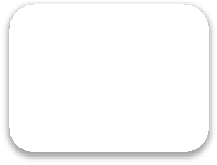 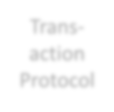 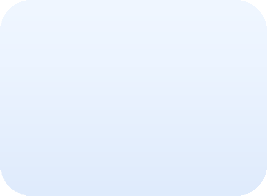 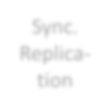 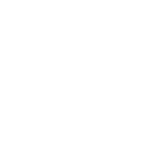 Trans-  action  Protocol
Sync.  Replica-  tion
Async.  Replica-  tion
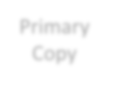 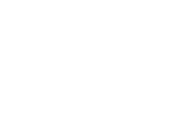 Primary  Copy
Update  Anywhere
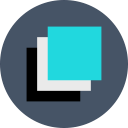 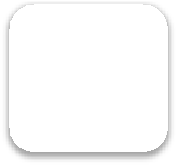 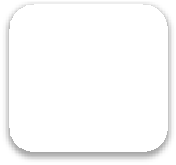 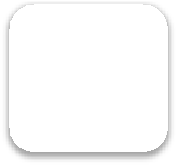 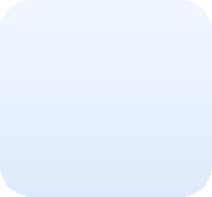 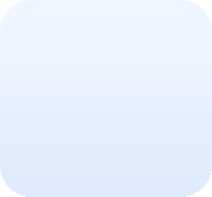 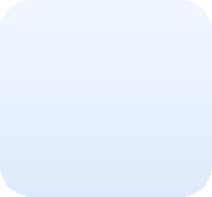 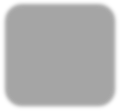 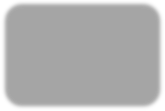 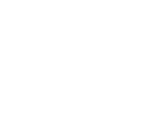 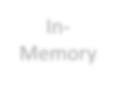 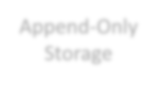 Update-  in-Place
In-  Memory
Append-Only  Storage
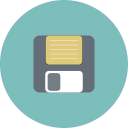 Logging
Caching
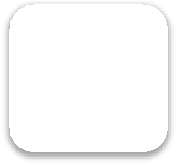 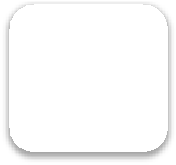 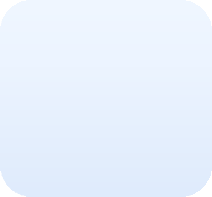 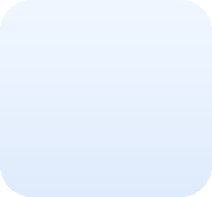 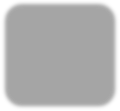 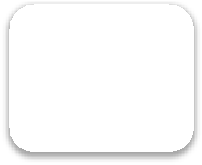 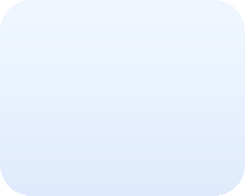 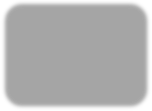 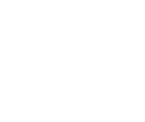 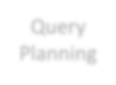 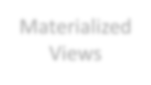 Global  Index
Local  Index
Query  Planning
Materialized
Views
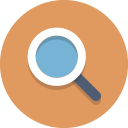 Analytics
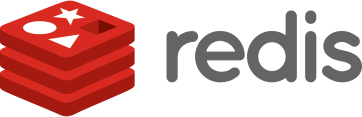 Redis (CA)
Remote Dictionary Server
In-Memory Key-Value Store
Asynchronous Master-Slave Replication
Data model: rich data structures stored under key
Tunable persistence: logging and snapshots
Single-threaded event-loop design (similar to Node.js)
Optimistic batch transactions (Multi blocks)
Very high performance: >100k ops/sec per node
Redis Cluster adds sharding
Redis Architecture
Redis Codebase ≅ 20K LOC
Redis Server
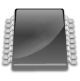 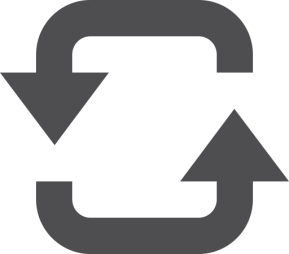 SET mykey hello
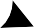 hello
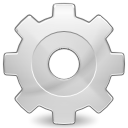 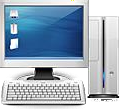 P Port  379
TC
6
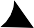 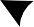 +OK
One Process/  Thread
Client
Plain Text Protocol
Event Loop
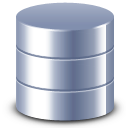 Local  Filesystem
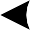 Periodic
After X Writes
SAVE
Log
AOF
Dump
RDB
RAM
Persistence
Default: „Eventually Persistent“
AOF: Append Only File (~Commitlog)
RDB: Redis Database Snapshot
config set appendonly everysec
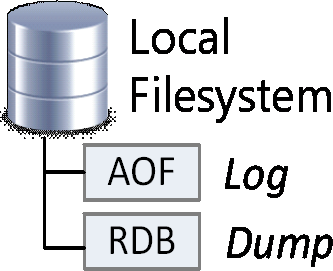 fsync() every second


Snapshot every 60s,  if > 1000 keys changed
config set save 60 1000
Persistence
Client
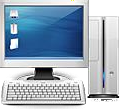 Resistence to client  crashes
Resistence to DB process
crashes
Resistence to hardware  crashes with Write-Through
Resistence to hardware  crashes with Write-Back
Memory
App
1
SET mykey hello
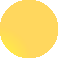 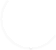 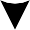 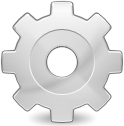 User
Space
Database  Process
In Memory Data  Structures
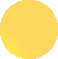 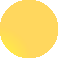 3 fsync()	2 fwrite()
l	POSIX Filesystem API
e e
c
n a	Page Cache	Buffer Cache
r
e p
K S	(Reads)	(Writes)
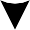 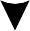 e
r	Controller	Disk Cache
a
w
d
r	Disk	Write Through
a	4
H	vs Write Back
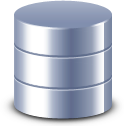 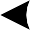 Persistence: Redis vs an RDBMS
PostgreSQL:
synchronous_commit on
Redis:
appendfsync always
Latency > Disk Latency, Group Commits, Slow
synchronous_commit off	> appendfsync everysec
periodic fsync(), data loss limited
fsync false	> appendfysnc no
Data corruption and losspossible
Data loss possible, corruption
prevented
pg_dump
save oder bgsave
Master-Slave Replication
Slave Offsets
SLAVEOF 192.168.1.1 6379
< +OK
Memory Backlog
Writes
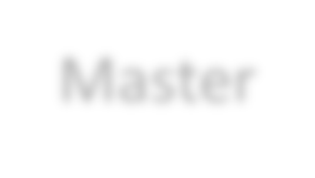 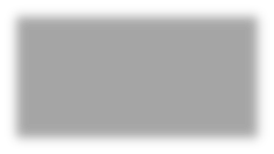 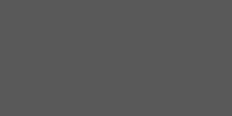 Master
Asynchronous
Replication
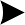 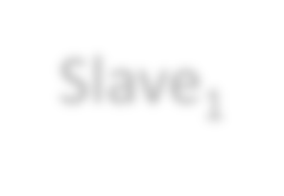 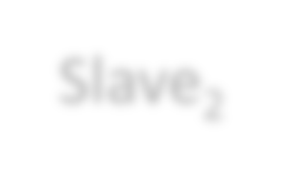 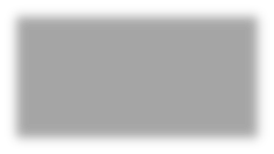 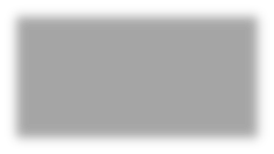 Slave1
Slave2
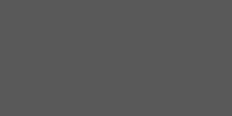 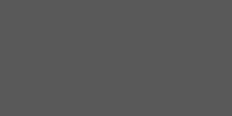 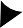 Stream
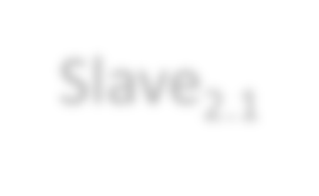 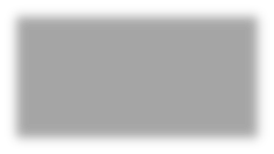 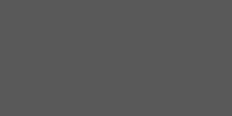 Slave2.1

Slave2.2
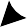 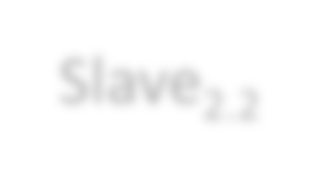 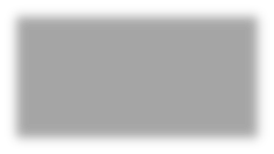 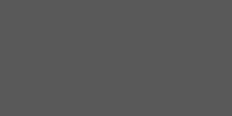 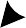 Data structures
String, List, Set, Hash, Sorted Set
String
web:index
"<html><head>…"
Set
users:2:friends
{23, 76, 233, 11}
List
users:2:inbox
[234, 3466, 86,55]
Hash
users:2:settings
Theme → "dark", cookies → "false"
Sorted Set
top-posters
466 → "2", 344 → "16"
Pub/Sub
users:2:notifs
"{event: 'comment posted', time : …"
Data Structures
(Linked) Lists:
LPUSHX
LPUSH
RPUSH
LRANGE inbox 1 2
Only if list
exists
inbox
4
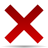 55
234	3466
86
LREM inbox 0 3466
LLEN
LPOP
LINDEX inbox 2
RPOP
Blocks until element
arrives
BLPOP
Data Structures
Sets:
23	10	2	28	325	64	70	user:5:friends
SINTER
SINTERSTORE common_friends
user:2 friends user:5:friends
SMEMBERS
23
76
233
11
23
common_friends
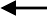 user:2:friends
SADD
4
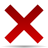 SCARD
false
SISMEMBER
SREM
SRANDMEMBER
Data Structures
Pub/Sub:
users:2:notifs
"{event: 'comment posted', time : …"
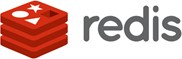 SUBSCRIBE user:2:notifs
PUBLISH user:2:notifs  "{
event: 'comment posted',
time : …
}"
{
event: 'comment posted',  time : …
}
Example: Bloom filters
Compact Probabilistic Sets
Bit array of length m and k independent hash functions
insert(obj): add to set
contains(obj): might give a false positive
y
n
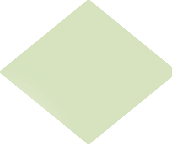 contained
=1?
y
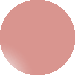 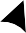 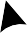 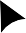 h3
h3
h1
h2
h1
h2
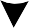 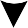 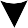 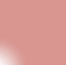 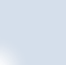 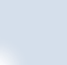 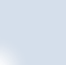 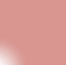 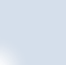 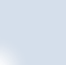 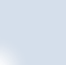 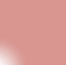 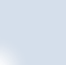 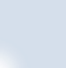 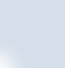 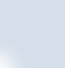 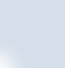 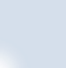 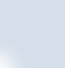 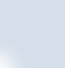 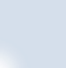 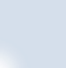 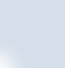 1
m
1
m
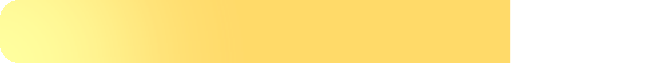 Insert y
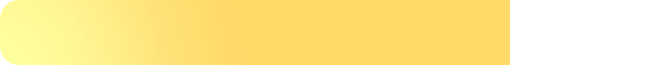 Query x
https://github.com/Baqend/  Orestes-Bloomfilter
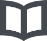 Bloomfilters in Redis
Bitvectors in Redis: String + SETBIT, GETBIT, BITOP
public void add(byte[] value) {
for (int position : hash(value)) {
jedis.setbit(name, position, true);
}
SETBIT creates and resizes
Jedis: Redis Client for Java
}
automatically
public void contains(byte[] value) {
for (int position : hash(value))
if (!jedis.getbit(name, position))
return false;
return true;
}
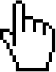 Pipelining
If the Bloom filter uses 7 hashes: 7 roundtrips
Solution: Redis Pipelining
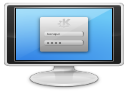 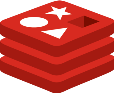 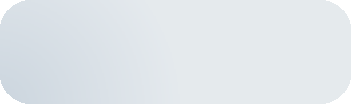 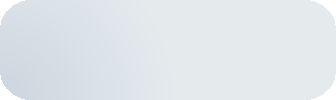 Redis
Client
SETBIT key 22 1
SETBIT key 87 1
...
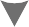 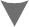 Redis for distributed systems
Common Pattern: distributed system with shared state  in Redis
Example - Improve performance for legacy systems:
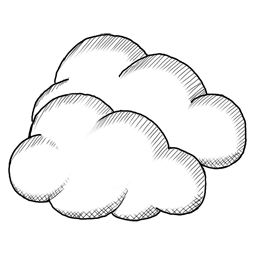 Hash
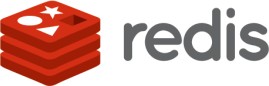 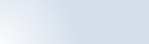 MD5
k
Slow Legacy  System
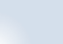 7
m
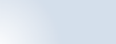 80000
Bits
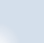 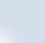 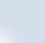 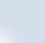 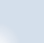 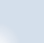 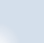 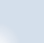 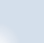 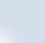 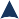 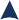 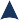 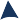 Bloomfilter lookup:
GETBIT, GETBIT...
On Hit
Get Data
From Legacy System
App Server
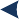 Why is Redis so fast?
No Query  Parsing
AOF
Operations are
lock-free
Single-threading
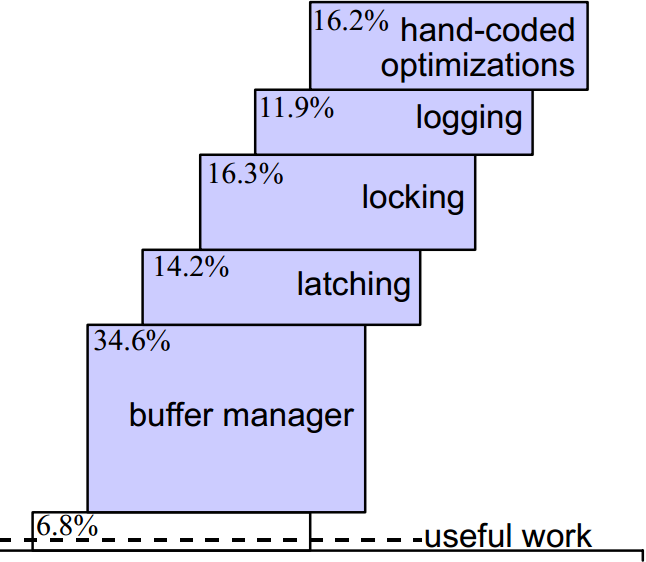 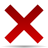 Pessimistic  transactions  are expensive
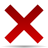 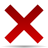 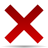 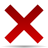 Data in RAM
Harizopoulos, Stavros, Madden, Stonebraker "OLTP through  the looking glass, and what we found there."
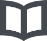 Optimistic Transactions
MULTI: Atomic Batch Execution
WATCH:	Condition for MULTI Block
WATCH users:2:followers, users:3:followers
MULTI
Only executed if  bother keys are  unchanged
Queued
SMEMBERS users:2:followers
Queued
SMEMBERS users:3:followers
Queued
INCR transactions
Bulk reply with 3 results
EXEC
Lua Scripting
SCRIPT LOAD
Redis Server
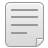 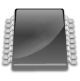 --lockscript, parameters: lock_key, lock_timeout
local lock = redis.call('get', KEYS[1])
if not lock then
Script Hash
return redis.call('setex', KEYS[1], ARGV[1], "locked")
end
return false
EVALSHA $hash 1
"mylock" "10"
Script Cache
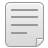 1
Data
Ierusalimschy, Roberto. Programming in lua. 2006.
Redis Cluster
Native Sharding in Readis
Idea: Client-driven hash-based sharing (CRC32, „hash slots“)
Asynchronous replication with failover (variant of Raft‘s
leader election)
Consistency: not guaranteed, last failover wins
Availability: only on the majority partition
neither AP nor CP
Full-Mesh  Cluster Bus
Redis Master
Redis Slave
8192-16384
Client
0-8192
Redis Slave
Redis Master
No multi-key operations
Pinning via key: {user1}.followers
http://redis.io/topics/cluster-spec
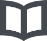 Example Redis Use-Case: Twitter
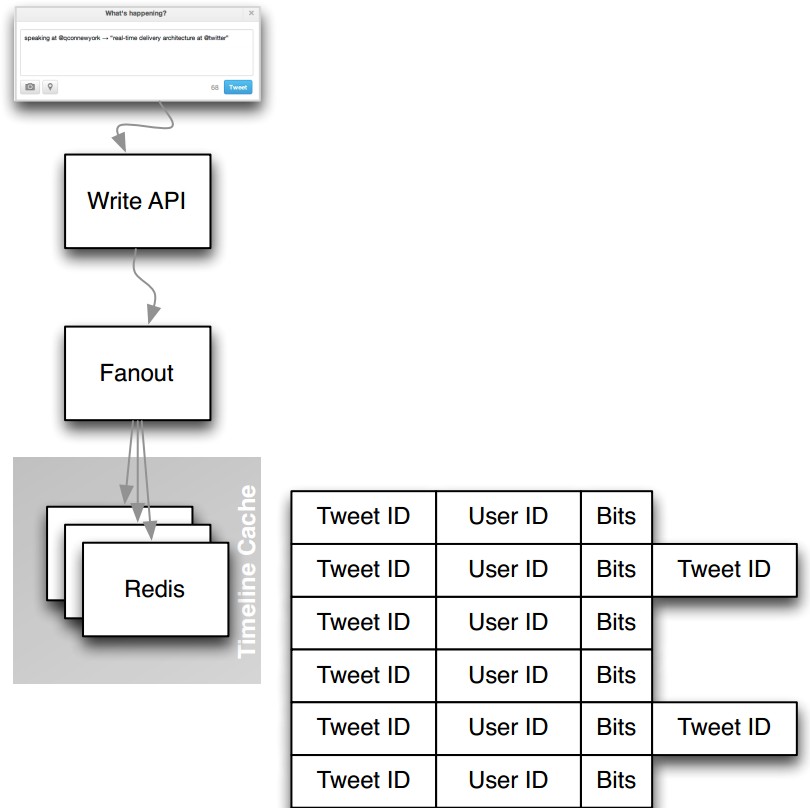 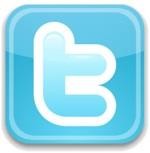 Per User: one  materialized timeline in  Redis
Timeline = List
Key: User ID
>150 million users
~300k timeline querys/s
RPUSHX user_id tweet
http://www.infoq.com/presentations/Real-Time-Delivery-Twitter
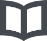 Classification: Redis
Techniques
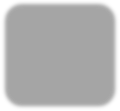 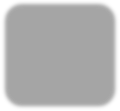 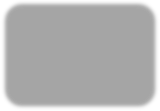 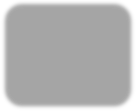 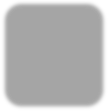 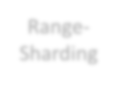 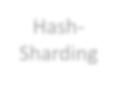 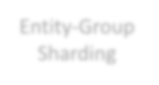 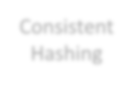 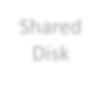 Range-  Sharding
Hash-  Sharding
Entity-Group  Sharding
Consistent  Hashing
Shared  Disk
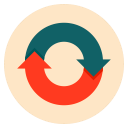 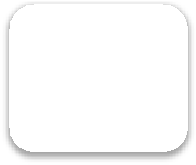 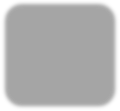 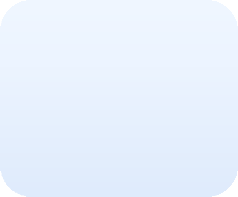 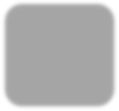 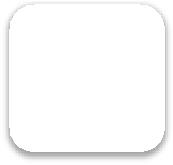 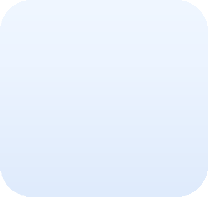 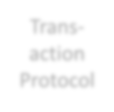 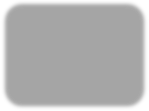 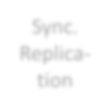 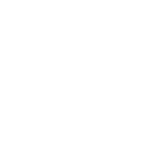 Trans-  action  Protocol
Sync.  Replica-  tion
Async.  Replica-  tion
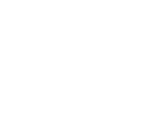 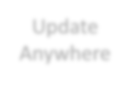 Primary  Copy
Update  Anywhere
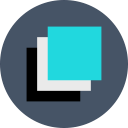 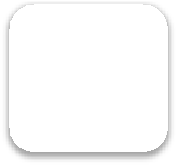 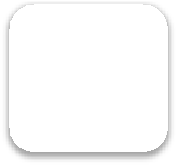 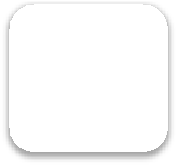 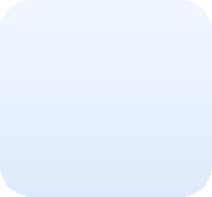 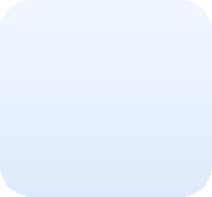 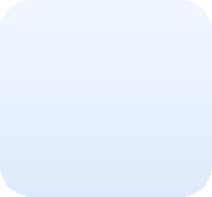 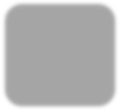 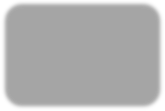 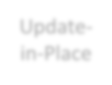 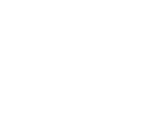 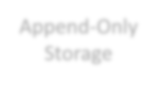 Update-  in-Place
In-  Memory
Append-Only  Storage
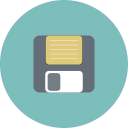 Logging
Caching
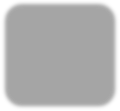 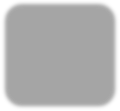 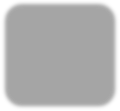 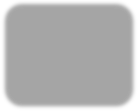 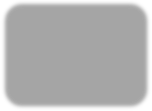 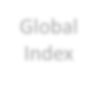 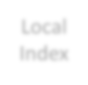 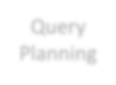 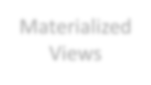 Global  Index
Local  Index
Query  Planning
Materialized
Views
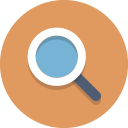 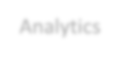 Analytics
Google BigTable (CP)
Published by Google in 2006
Original purpose: storing the Google search index
A Bigtable is a sparse,  distributed, persistent  multidimensional sorted map.
Data model also used in: HBase, Cassandra, HyperTable,  Accumulo
Chang, Fay, et al. "Bigtable: A distributed storage system  for structured data."
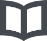 Wide-Column Data Modelling
Storage of crawled web-sites („Webtable“):
Column-Family:
contents
Column-Family:
anchor
1. Dimension:
Row Key
t3  t5
2. Dimension:
CF:Column
3. Dimension:
Timestamp
t6
content : "<html>…"
content : "<html>…"
cnnsi.com : "CNN"
my.look.ca : "CNN.com"
com.cnn.www
content : "<html>…"
Sparse
Sorte
d
Range-based Sharding
BigTable Tablets

Tablet: Range partition of ordered records
Tablet Server 1
Tablet Server 2
Tablet Server 3
A-C
C-F
F-I
I-M
M-T
T-Z

Controls Ranges, Splits, Rebalancing

Master
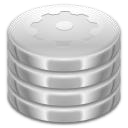 Architecture
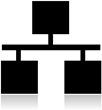 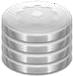 ACLs, Garbage  Collection,  Rebalancing
Master Lock, Root
Metadata Tablet
Master
Chubby
Stores Ranges,  Answers client  requests
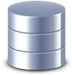 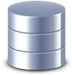 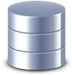 Tablet Server
Tablet Server
Tablet Server
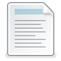 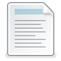 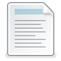 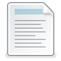 Stores data and  commit log
SSTables
GFS
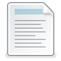 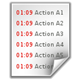 Commit  Log
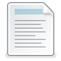 Storage: Sorted-String Tables
Goal: Append-Only IO when writing (no disk seeks)
Achieved through: Log-Structured Merge Trees
Writes go to an in-memory memtable that is periodically  persisted as an SSTable as well as a commit log
Reads query memtable and all SSTables
Row-Key
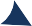 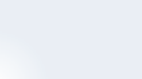 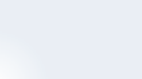 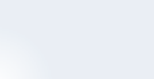 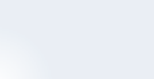 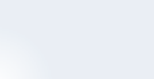 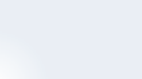 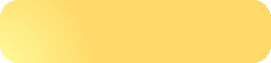 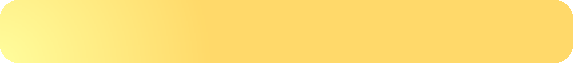 Block Index
Sorted String Table
Storage: Optimization
Writes: In-Memory in Memtable
SSTable disk access optimized by Bloom filters
Write(x)  Read(x)
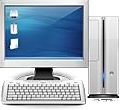 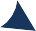 Memtable
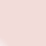 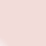 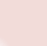 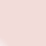 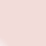 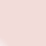 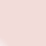 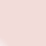 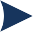 Client
Bloom  filters
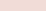 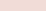 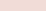 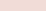 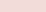 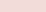 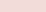 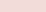 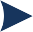 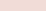 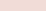 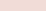 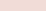 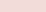 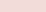 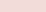 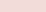 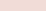 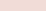 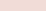 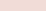 Main Memory
Hit
Periodic  Flush
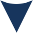 Disk
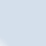 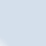 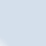 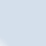 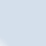 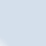 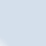 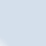 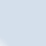 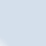 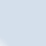 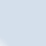 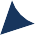 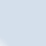 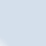 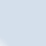 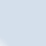 SSTables

Periodic  Compaction
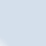 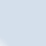 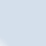 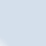 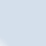 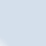 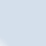 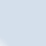 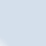 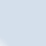 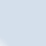 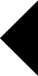 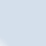 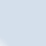 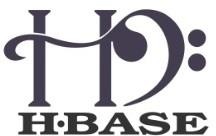 Apache HBase (CP)
Open-Source Implementation of BigTable
Hadoop-Integration
Data source for Map-Reduce
Uses Zookeeper and HDFS
Data modelling challenges: key design, tall vs wide
Row Key: only access key (no indices)  key design important
Tall: good for scans
Wide: good for gets, consistent (single-row atomicity)
No typing: application handles serialization
Interface: REST, Avro, Thrift
HBase Storage
Logical to physical mapping:
Key Design – where to store data:
r2:cf2:c2:t1:<value>  r2-<value>:cf2:c2:t1:_
In Value
In Key
In Column
r1:cf2:c1:t1:<value>
r2:cf2:c2:t1:<value>  r3:cf2:c2:t2:<value>
r2:cf2:c2<value>:t1:_
r3:cf2:c2:t1:<value>
r5:cf2:c1:t1:<value>
HFile cf2
r1:cf1:c1:t1:<value>
r2:cf1:c2:t1:<value>
r3:cf1:c2:t1:<value>
r3:cf1:c1:t2:<value>
r5:cf1:c1:t1:<value>
HFile cf1
George, Lars. HBase: the definitive guide. 2011.
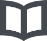 Example: Facebook Insights
Extraction
every 30 min
Log
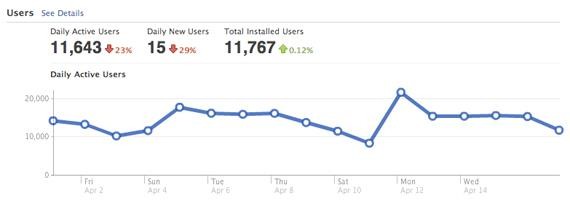 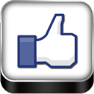 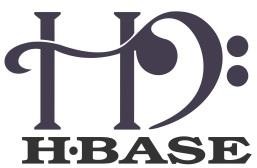 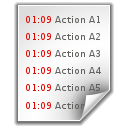 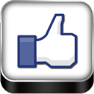 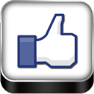 Row Key
MD5(Reversed Domain) + Reversed Domain + URL-ID
6PM
Total
6PM	…
Male
01.01
Total
01.01	…	Total
Male
Male	…
10
7
100
567
65	Atomic HBa1s0e00
Counter
CF:Daily	CF:Monthly
TTL – automatic deletion of  old rows
CF:All
Lars George: “Advanced
HBase Schema Design”
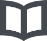 Schema Design
Tall vs Wide Rows:
Tall: good for Scans
Wide: good for Gets
Hotspots: Sequential Keys (z.B. Timestamp) dangerous

Performance
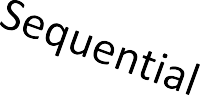 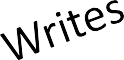 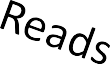 Key
Sequential
Random
George, Lars. HBase: the definitive guide. 2011.
Schema: Messages
vs
Wide:  Atomicity
Scan over Inbox: Get
Tall:
Fast Message Access  Scan over Inbox: Partial Key Scan
http://2013.nosql-matters.org/cgn/wp-content/uploads/2013/05/  HBase-Schema-Design-NoSQL-Matters-April-2013.pdf
API: CRUD + Scan
Setup Cloud Cluster:
whirr launch-cluster --config  hbase.properties
elastic-mapreduce --create --  hbase --num-instances 2 --instance-  type m1.large
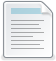 Login, cluster size, etc.
HTable table = ...
Get get = new Get("my-row");
get.addColumn(Bytes.toBytes("my-cf"), Bytes.toBytes("my-col"));
Result result = table.get(get);
table.delete(new Delete("my-row"));  Scan scan = new Scan();
scan.setStartRow( Bytes.toBytes("my-row-0"));  scan.setStopRow( Bytes.toBytes("my-row-101"));  ResultScanner scanner = table.getScanner(scan)  for(Result result : scanner) { }
API: Features
Row Locks (MVCC): table.lockRow(), unlockRow()
Problem: Timeouts, Deadlocks, Ressources
Conditional Updates: checkAndPut(), checkAndDelete()
CoProcessors - registriered Java-Classes for:
Observers (prePut, postGet, etc.)
Endpoints (Stored Procedures)
HBase can be a Hadoop Source:
TableMapReduceUtil.initTableMapperJob(
tableName,	//Table
scan,	//Data input as a Scan
MyMapper.class, ...	//usually a TableMapper<Text,Text> );
Summary: BigTable, HBase
Data model:	𝑟𝑜𝑤𝑘𝑒𝑦, 𝑐𝑓: 𝑐𝑜𝑙𝑢𝑚𝑛, 𝑡𝑖𝑚𝑒𝑠𝑡𝑎𝑚𝑝	→
𝑣𝑎𝑙𝑢𝑒
API: CRUD + Scan(start-key, end-key)
Uses distributed file system (GFS/HDFS)
Storage structure: Memtable (in-memory data structure)
+ SSTable (persistent; append-only-IO)
Schema design: only primary key access  implicit  schema (key design) needs to be carefully planned
HBase: very literal open-source BigTable implementation
Classification: HBase
Techniques
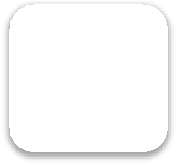 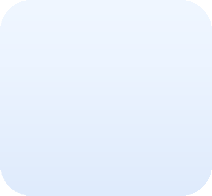 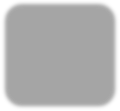 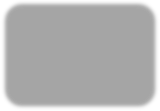 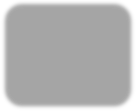 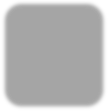 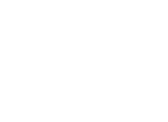 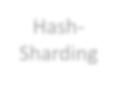 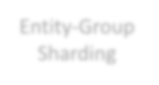 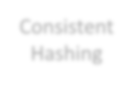 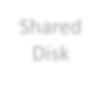 Range-  Sharding
Hash-  Sharding
Entity-Group  Sharding
Consistent  Hashing
Shared  Disk
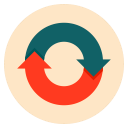 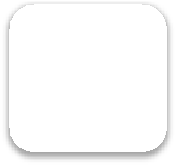 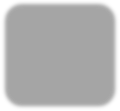 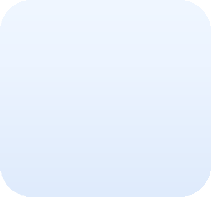 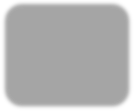 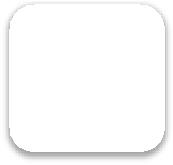 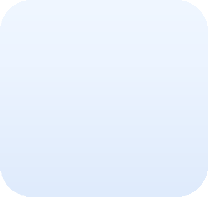 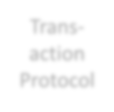 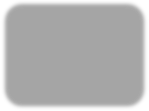 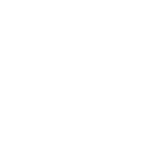 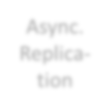 Trans-  action  Protocol
Sync.  Replica-  tion
Async.  Replica-  tion
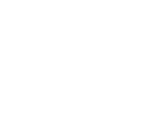 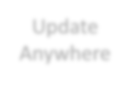 Primary  Copy
Update  Anywhere
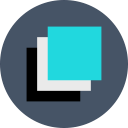 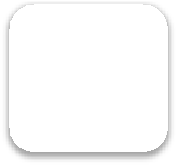 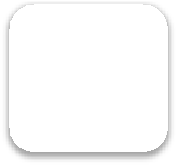 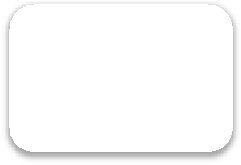 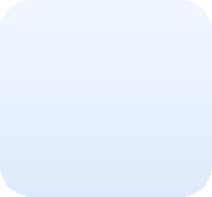 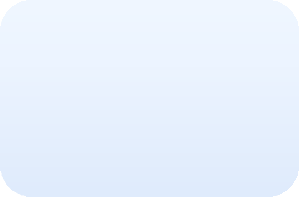 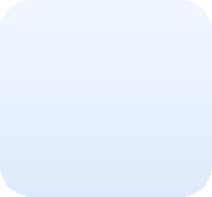 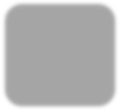 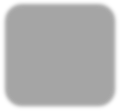 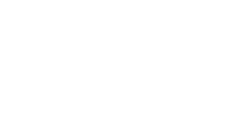 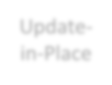 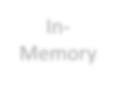 Update-  in-Place
In-  Memory
Append-Only  Storage
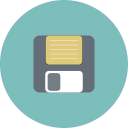 Logging
Caching
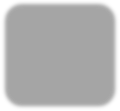 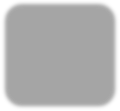 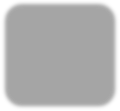 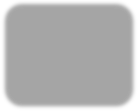 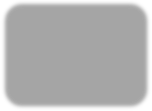 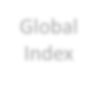 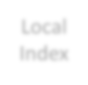 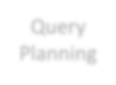 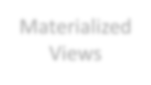 Global  Index
Local  Index
Query  Planning
Materialized
Views
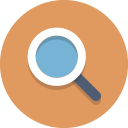 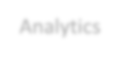 Analytics
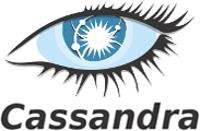 Apache Cassandra (AP)
Published 2007 by Facebook
Idea:
BigTable‘s wide-column data model
Dynamo ring for replication and sharding
Cassandra Query Language (CQL): SQL-like query- and  DDL-language
Compound indices: partition key (shard key) + clustering  key (ordered per partition key)  Limited range queries
Architecture
Stateful  Communication
Replication,
Gossip, etc.
Cassandra Node
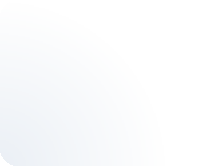 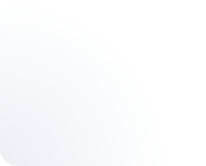 Thrift
set_keyspace()
get_slice()
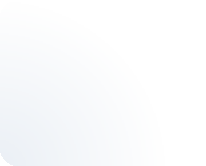 TCP Cluster
Messages
STehsrsifiton
ThSreifstsRioPnC
Storage
Proxy
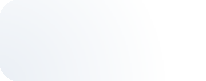 or CQL
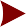 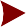 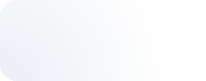 Stores Rows
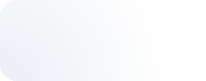 Column  Family Store
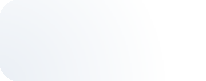 Row Cache
Stores SSTables  and Commit Log
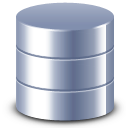 Local  Filesystem
Stores Primary Key Index  (Seek Position)
MemTable
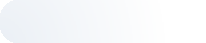 Key Cache
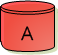 MD5(key)
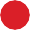 Hashing:
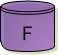 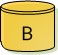 Random Partitioner
Order Preservering
Partitioner
key
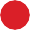 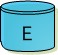 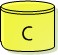 Snitch: Rack, Datacenter,
EC2 Region Information
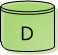 Consistency
No Vector Clocks but Last-Write-Wins
 Clock synchronisation required
No Versionierung that keeps old cells
Consistency
Coordinator chooses newest version and triggers Read  Repair
Downside: upon conflicts, changes are lost
C1: writes B
C2: writes C
C3 : reads C
Read(All)
Write(One)
Write(One)
Version C
Version C
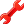 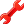 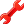 Version C
Version B
Version A
Version A
Version B
Version C
Version A
Version A
Storage Layer
Uses BigTables Column Family Format

KeySpace: music
Type validated by
Comparator determines
order
Column Family: songs
Validation Class UTFType
album: New  World Symphony
artist: Antonin  Dvorak
f82831…
title: Andante
title: Jailhouse  Rock
artist: Elvis  Presley
144052…
Sparse
Row Key: Mapping to  Server
http://www.datastax.com/dev/blog/cql3-for-cassandra-experts
CQL Example: Compound keys
Enables Scans despite Random Partitioner
SELECT * FROM playlists
WHERE id = 23423
ORDER BY song_order DESC
LIMIT 50;
CREATE TABLE playlists (  id uuid,
song_order int,
song_id uuid, ...
PRIMARY KEY (id, song_order)
);
Clustering Columns:
sorted per node

song_order	song_id
Partition Key
id
artist
23423
1
64563
Elvis
23423
2
f9291
Elvis
Other Features
Distributed Counters – prevent update anomalies
Full-text Search (Solr) in Commercial Version
Column TTL – automatic garbage collection
Secondary indices: hidden table with mapping
 queries with simple equality condition
Lightweight Transactions: linearizable updates through a  Paxos-like protocol
INSERT INTO USERS (login, email, name, login_count)
values ('jbellis', 'jbellis@datastax.com', 'Jonathan Ellis', 1)
IF NOT EXISTS
Classification: Cassandra
Techniques
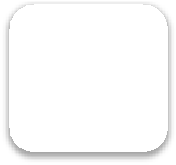 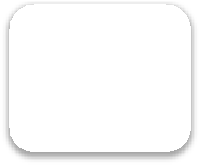 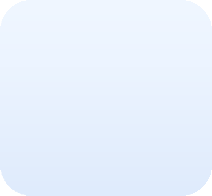 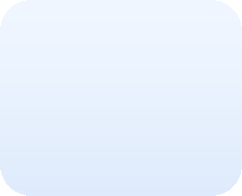 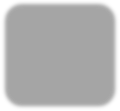 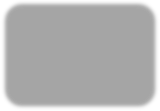 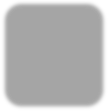 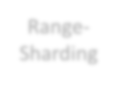 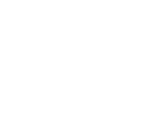 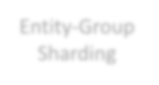 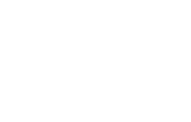 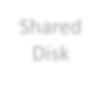 Range-  Sharding
Hash-  Sharding
Entity-Group  Sharding
Consistent  Hashing
Shared  Disk
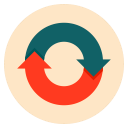 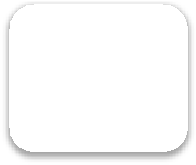 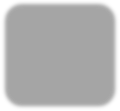 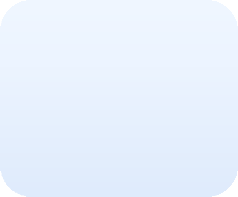 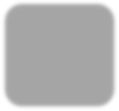 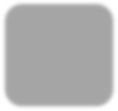 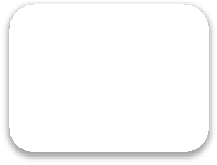 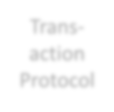 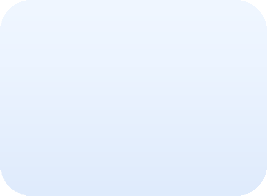 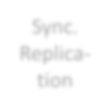 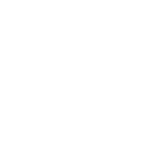 Trans-  action  Protocol
Sync.  Replica-  tion
Async.  Replica-  tion
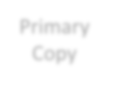 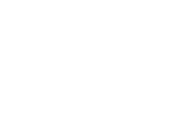 Primary  Copy
Update  Anywhere
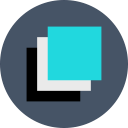 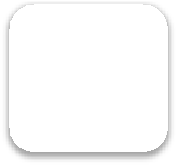 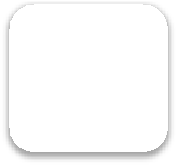 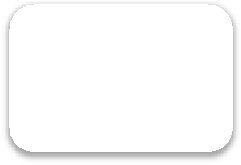 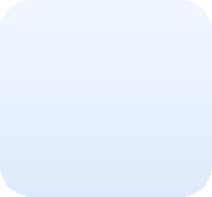 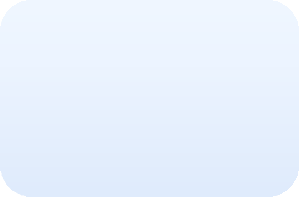 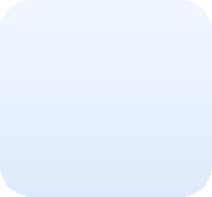 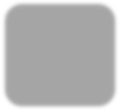 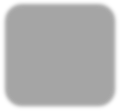 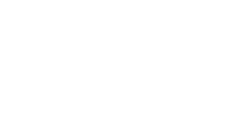 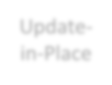 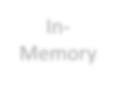 Update-  in-Place
In-  Memory
Append-Only  Storage
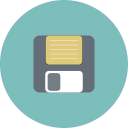 Logging
Caching
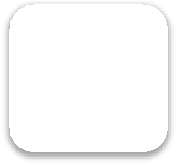 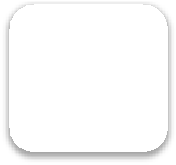 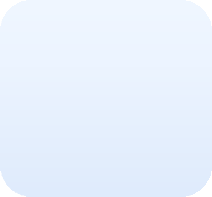 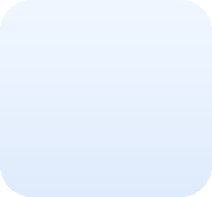 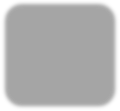 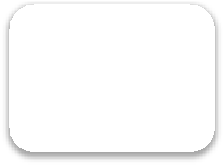 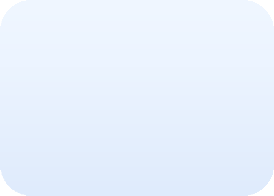 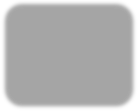 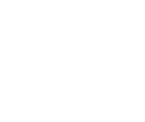 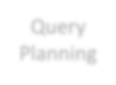 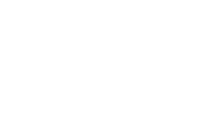 Global  Index
Local  Index
Query  Planning
Materialized
Views
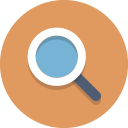 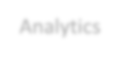 Analytics
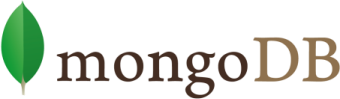 MongoDB (CP)
From humongous ≅ gigantic
Schema-free document database with  tunable consistency
Allows complex queries and indexing
Sharding (either range- or hash-based)
Replication (either synchronous or asynchronous)
Storage Management:
Write-ahead logging for redos (journaling)
Storage Engines: memory-mapped files, in-memory, Log-
structured merge trees (WiredTiger), …
Basics
mongod &
mongo imdb
MongoDB shell version: 2.4.3  connecting to: imdb
show collections
movies
Properties
tweets
db.movies.findOne({title : "Iron Man 3"})
{
title : "Iron Man 3",
year : 2013 ,
Arrays, Nesting allowed
genre : [
"Action",  "Adventure",  "Sci -Fi"],
actors : [
"Downey Jr., Robert",  "Paltrow , Gwyneth",]
}
Data Modelling
{
"_id" : ObjectId("51a5d316d70beffe74ecc940")
title : "Iron Man 3",
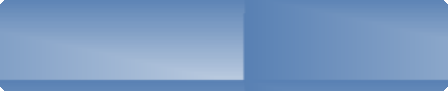 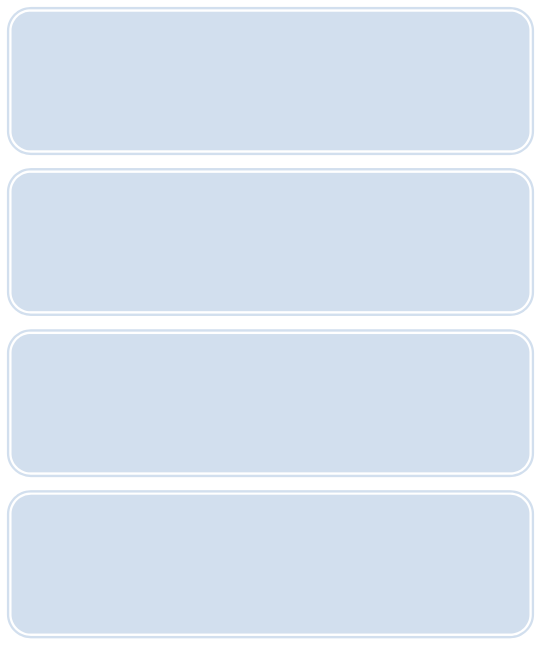 year : 2013,
rating : 7.6,
Genre
Denormalisation instead  of joins
n
director: "Shane Block",
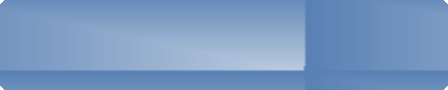 Movie
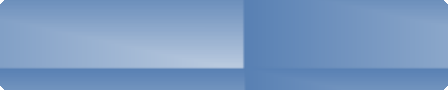 genre : [ "Action",
Actor
n
Nesting replaces 1:n  and 1:1 relations
"Adventure",
title
1
"Sci
-Fi"],
year
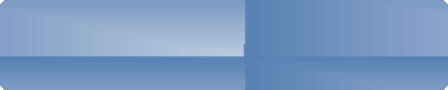 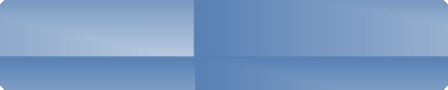 actors : ["Dow
ney Jr., Robert",
rating
Tweet
User
1	1
n
"Paltrow , Gwyneth"],
director
Schemnaafmreeeness:  Attribulotecastiponer document
tweets : [ {
text
c
o
ordinates
"user" : "Franz Kafka"
,
r
etweets
"text" : "#nowwatching
Iron Man 3",
Unit of atomicity:
document
"retweet" : false,
"date" : ISODate("2013-05-29T13:15:51Z")
}]
Principles
Movie Document
}
Sharding und Replication
Sharding:
-Sharding attribute
-Hash vs. range sharding
Slave
config
config
Master
config
Slave
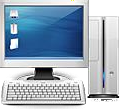 -Load-Balancing
-can trigger rebalancing of  chunks (64MB) and splitting
Replica Set
mongos
Client
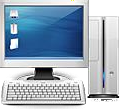 Slave
mongos
Master
Client
Slave
Controls Write Concern:  Unacknowledged, Acknowledged,  Journaled, Replica Acknowledged
Replica Set
-Receives all writes
-Replicates asynchronously
Analytic Capabilities
Aggregation Pipeline Framework:
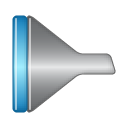 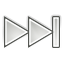 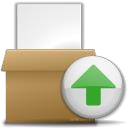 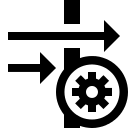 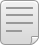 Sort
Group
Projection
Unwind:  elimination of  nesting
Match: Selection  by query
Grouping, e.g.
{ _id : "$author",  docsPerAuthor : { $sum : 1 },
viewsPerAuthor : { $sum : "$views" } }} );
Skip and
Limit
Alternative: JavaScript MapReduce
Sharding
In the optimal case only one
shard asked per query, else:
Scatter-and-gather
Range-based:
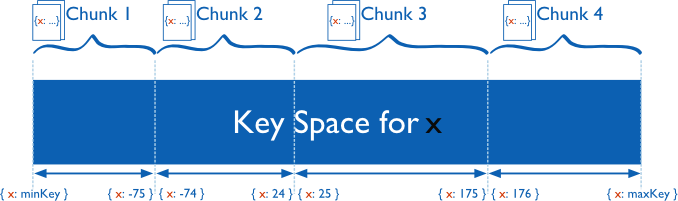 Hash-based:
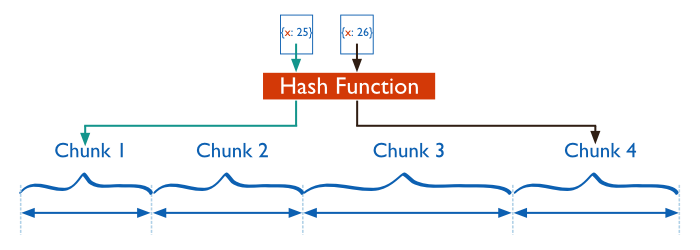 Even distribution,  no locality
docs.mongodb.org/manual/core/sharding-introduction/
Sharding
Split chunks that are
too large
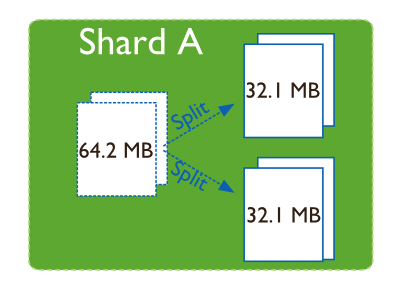 Splitting:
Mongos Load Balancer
Migration:
triggers rebalancing
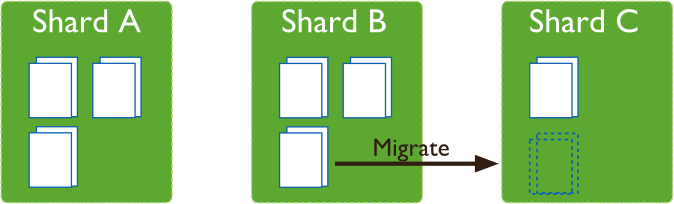 docs.mongodb.org/manual/core/sharding-introduction/
Classification: MongoDB
Techniques
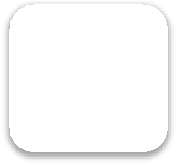 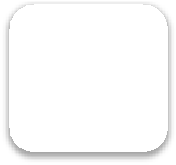 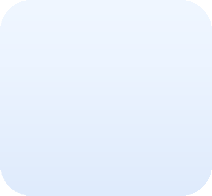 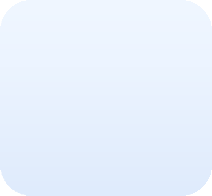 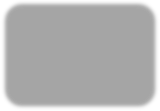 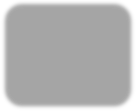 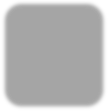 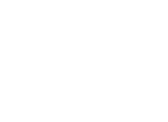 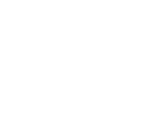 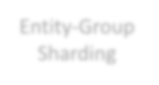 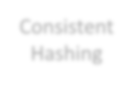 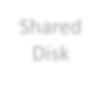 Range-  Sharding
Hash-  Sharding
Entity-Group  Sharding
Consistent  Hashing
Shared  Disk
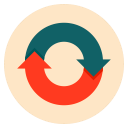 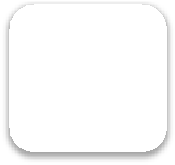 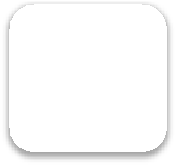 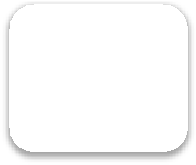 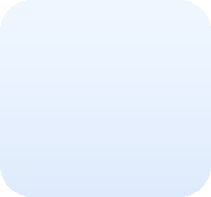 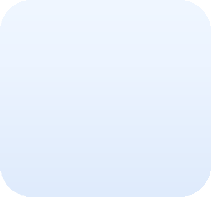 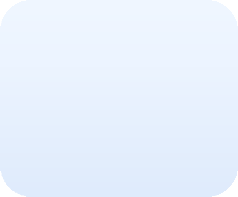 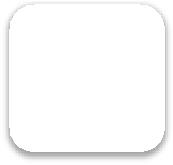 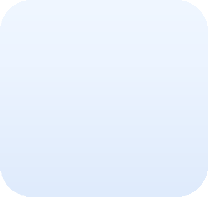 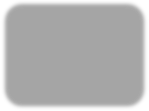 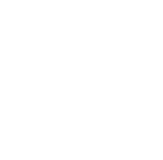 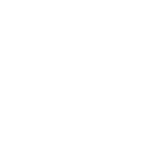 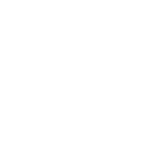 Trans-  action  Protocol
Sync.  Replica-  tion
Async.  Replica-  tion
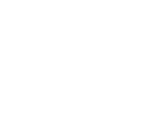 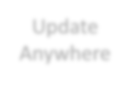 Primary  Copy
Update  Anywhere
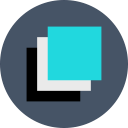 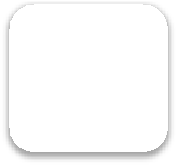 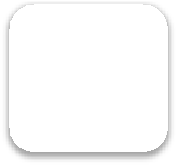 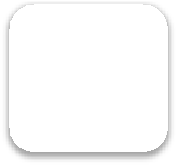 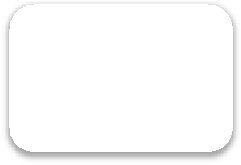 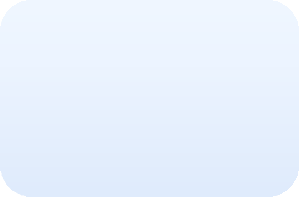 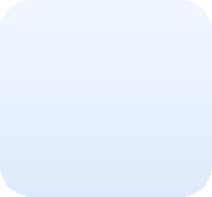 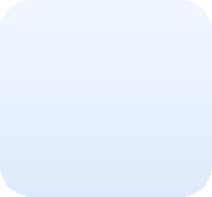 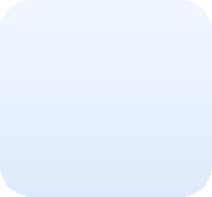 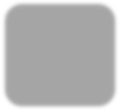 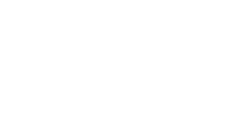 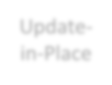 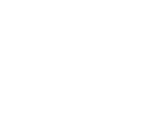 Update-  in-Place
In-  Memory
Append-Only  Storage
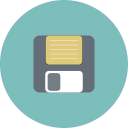 Logging
Caching
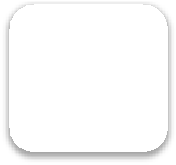 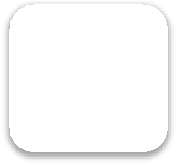 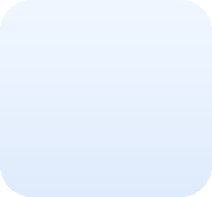 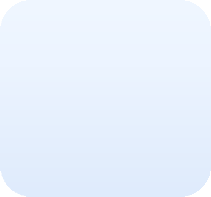 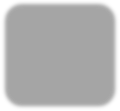 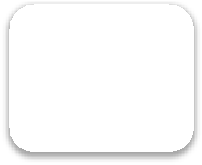 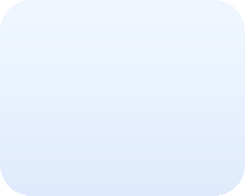 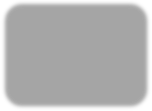 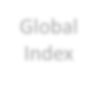 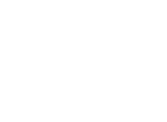 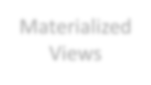 Global  Index
Local  Index
Query  Planning
Materialized
Views
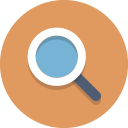 Analytics
Other Systems
Graph databases
Neo4j (ACID, replicated, Query-language)
HypergraphDB (directed Hypergraph, BerkleyDB-based)
Titan (distributed, Cassandra-based)
ArangoDB, OrientDB („multi-model“)
SparkleDB (RDF-Store, SPARQL)
InfinityDB (embeddable)
InfiniteGraph (distributed, low-level API, Objectivity-based)
Other Systems
Key-Value Stores
Aerospike (SSD-optimized)
Voldemort (Dynamo-style)
Memcache (in-memory cache)
LevelDB (embeddable, LSM-based)
RocksDB (LevelDB-Fork with Transactions and Column Families)
HyperDex (Searchable, Hyperspace-Hashing, Transactions)
Oracle NoSQL database (distributed frontend for BerkleyDB)
HazelCast (in-memory data-grid based on Java Collections)
FoundationDB (ACID through Paxos)
Other Systems
Document Stores
CouchDB (Multi-Master, lazy synchronization)
CouchBase (distributed Memcache, N1QL~SQL, MR-Views)
RavenDB (single node, SI transactions)
RethinkDB (distributed CP, MVCC, joins, aggregates, real-time)
MarkLogic (XML, distributed 2PC-ACID)
ElasticSearch (full-text search, scalable, unclear consistency)
Solr (full-text search)
Azure DocumentDB (cloud-only, ACID, WAS-based)
Other Systems
NewSQL Systems
CockroachDB (Spanner-like, SQL, no joins, transactions)
Crate (ElasticSearch-based, SQL, no transaction guarantees)
VoltDB (HStore, ACID, in-memory, uses stored procedures)
Calvin (log- & Paxos-based ACID transactions)
FaunaDB (based on Calvin design, by Twitter engineers)
Google F1 (based on Spanner, SQL)
Google Cloud Spanner (Improved F1 as	a Service)
Microsoft Cloud SQL Server (distributed CP, MSSQL-comp.)
MySQL Cluster, Galera Cluster, Percona XtraDB Cluster
(distributed storage engine for MySQL)
Summary
HDFS and Hadoop: Map-Reduce platform for batch  analytics
Spark, Kafka, Storm: In-Memory & Real-Time Analytics
Dynamo and Riak: KV-store with consistent hashing
Redis: replicated, in-memory KV-store
BigTable, HBase, Cassandra: wide-column stores
MongoDB: sharded and replicated document store
Open Research Questions
For Scalable Data Management
Service-Level Agreements
How can SLAs be guaranteed in a virtualized, multi-tenant  cloud environment?
Consistency
Which consistency guarantees can be provided in a geo-  replicated system without sacrificing availability?
Performance & Latency
How can a database deliver low latency in face of distributed  storage and application tiers?
Transactions
Can ACID transactions be aligned with NoSQL and scalability?
Distributed Transactions
ACID and Serializability
Definition: A transaction is a sequence of operations transforming  the database from one consistent state to another.
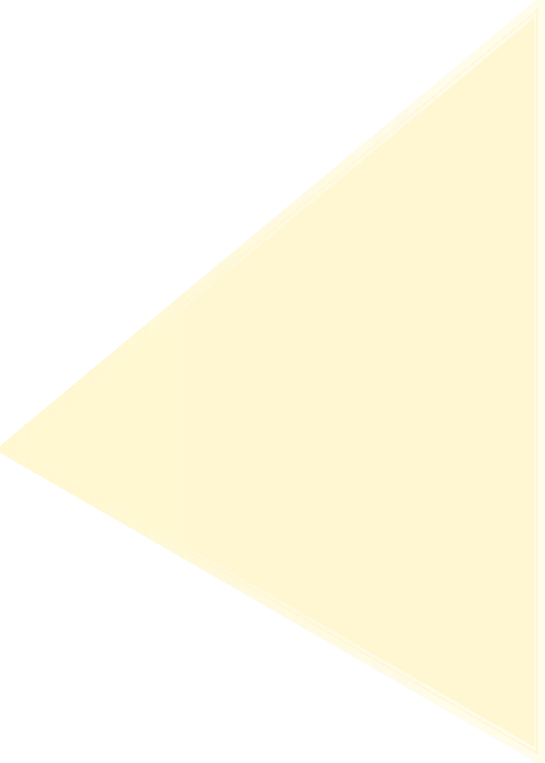 Isolation Levels:
Serializability
Snapshot Isolation
Read-Committed
Read-Atomic  5.	…
Atomicity
Commit Handling
Constraint Checking  Concurrency Control  Logging & Recovery
Consistency
Isolation
Durability
Distributed Transactions
General Processing
Commit Protocol is not available
Commit Protocol
Needs to ensure globally 
correct isolation
Strong Consistency –
needed by Concurrency
Concurrency Control
Concurrency Control
ConcCuornrteronl cy Control
Replication
Replication
Replication
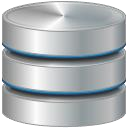 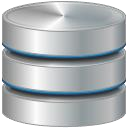 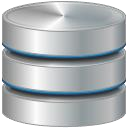 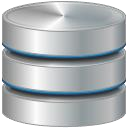 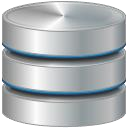 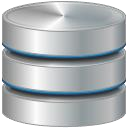 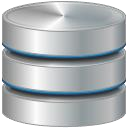 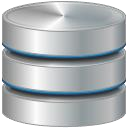 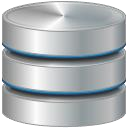 Replicas
Replicas
Replicas
Shard
Shard
Shard
Distributed Transactions
In NoSQL Systems – An Overview
Distributed Transactions
Megastore – Synchronous Wide-Area Replication
s Paxos-based re
🞂	Synchronou
plication
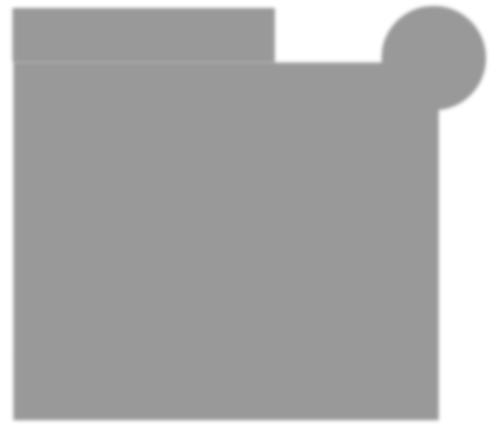 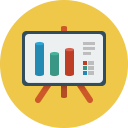 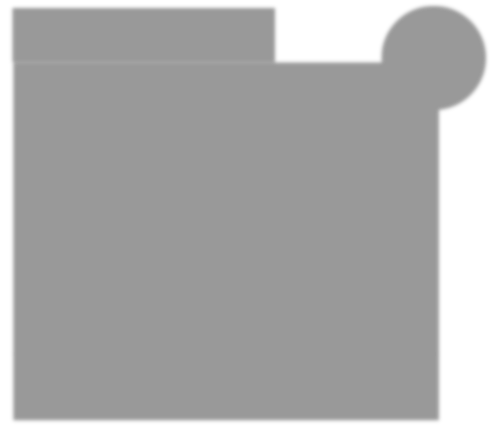 Spanner
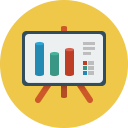 Percolator
(ent
🞂	Fine-grained partitions
🞂	Based on BigTable
🞂	Local commit protocol,


User	Photo
1
ity groups)

misistic concurrency control


EG: User + n Photos
•	Unit of ACID transactions/
Idea:
Auto-sharded Entity Groups
Paxos-replication per shard  Transactions:
Multi-shard transactions
SI using TrueTime API (GPA and  atomic clocks)
SR based on 2PL and 2PC
Core of F1 powering ad business
J. Corbett et al. "Spanner: Google’s globally distributed
database." TOCS 2013
Idea:
Indexing and transactions based on  BigTable
Implementation:
Metadata columns to coordinate  transactions
Client-coordinated 2PC
Used for search index (not OLTP)
opt
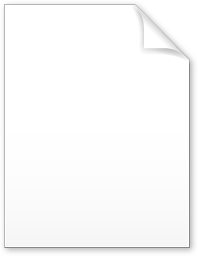 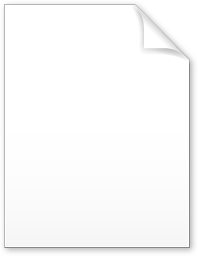 ID	ID
Name	n	User
Peng, Daniel, and Frank Dabek. "Large-scale Incremental  Processing Using Distributed Transactions and  Notifications." OSDI 2010.
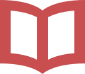 consistency
•	Local commit protocol,
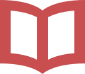 URL
optimistic concurrency  control
Root Table
Child Table
Distributed Transactions
MDCC – Multi Datacenter Concurrency Control
Properties:
Paxos Instance
Read Committed Isolation
Geo Replication
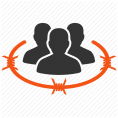 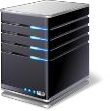 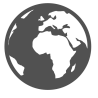 v  v‘
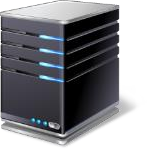 Optimistic Commit
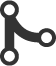 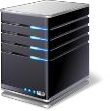 Replicas
v  v‘
Record-Master  (v)
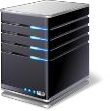 T1= {v  v‘,
u  u‘}
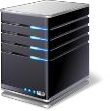 u  u‘
u  u‘
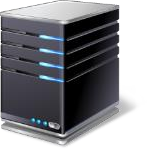 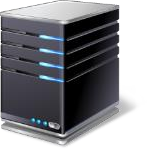 App-Server  (Coordinator)
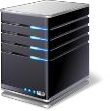 Replicas
Record-Master  (u)
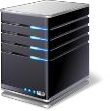 Distributed Transactions
RAMP – Read Atomic Multi Partition Transactions
Fractured Read
r(y)	w(x)	w(y)
Properties:
Read Atomic Isolation
Synchronization Independence  Partition Independence  Guaranteed Commit
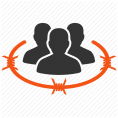 r(x)
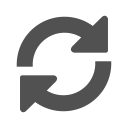 r(y)
r(x)
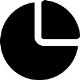 time
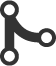 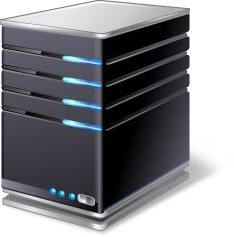 1
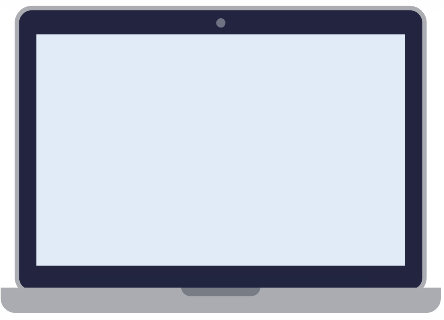 read objects
3
load other version
2
validate
Distributed Transactions in the Cloud
The Latency Problem
Interactive Transactions:
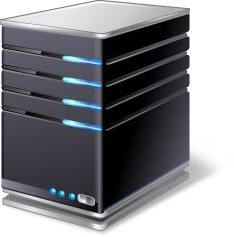 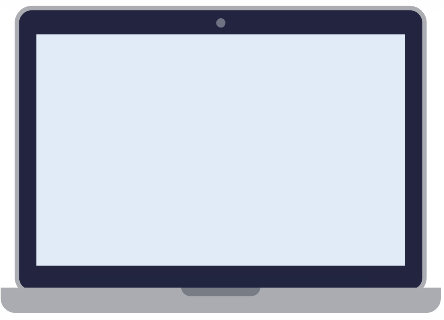 Optimistic Concurrency Control
How can the choices for an appro-  priate system be narrowed down?
NoSQL Decision Tree
Access
Fast Lookups
Complex Queries
Volume
Volume
HDD-Size
Unbounded
Unbounded
RAM
CAP
Consistency
Query Pattern
Analytics
Availability
Ad-hoc
AP
ACID
CP
Redis	Cassandra	HBase	RDBMS	CouchDB	MongoDB	Hadoop, Spark
Memcache		Riak			MongoDB			Neo4j	MongoDB			RethinkDB			Parallel DWH  Voldemort		CouchBase		RavenDB		SimpleDB		HBase,Accumulo	Cassandra, HBase  Aerospike	DynamoDB	MarkLogic			ElasticSeach, Solr		Riak, MongoDB




Cache	Shopping-		Order	OLTP	Website		Social	Big Data  basket	History			Network

Example Applications
System Properties
According to the NoSQL Toolbox
For fine-grained system selection:
Functional Requirements
Conditional Writes
ACID Transactions
Full-Text Search
Scan Queries
Filter Query
Analytics
Sorting
Joins
System Properties
According to the NoSQL Toolbox
For fine-grained system selection:
Non-functional Requirements
Write Throughput
Write Availability
Read Availability
Write Scalability
Read Scalability
Data Scalability
Write Latency
Read Latency
Consistency
Durability
Elasticity
System Properties
According to the NoSQL Toolbox
For fine-grained system selection:
Techniques
Range-Sharding
Hash-Sharding
Entity-Group Sharding  Consistent Hashing  Shared-Disk  Transaction Protocol  Sync. Replication  Async. Replication  Primary Copy
Update Anywhere  Logging
Update-in-Place  Caching
In-Memory
Append-Only Storage  Global Indexing
Local Indexing  Query Planning
Analytics Framework  Materialized Views
Summary
High-Level NoSQL Categories:
Key-Value, Wide-Column, Docuement, Graph
Two out of {Consistent, Available, Partition Tolerant}
The NoSQL Toolbox: systems use similar techniques  that promote certain capabilities
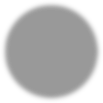 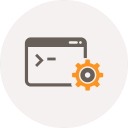 Functional  Requirements
Techniques  Sharding, Replication,  Storage Management,  Query Processing
promote
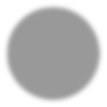 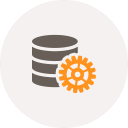 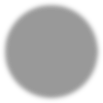 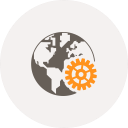 Non-functional  Requirements
Decision Tree
Summary
Current NoSQL systems very good at scaling:
Data storage
Simple retrieval
But how to handle real-time queries?
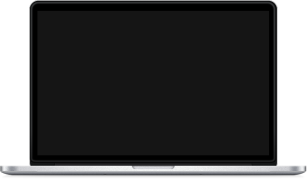 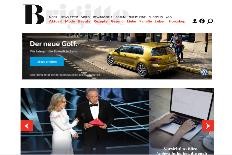 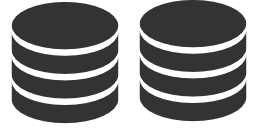 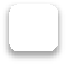 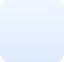 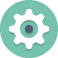 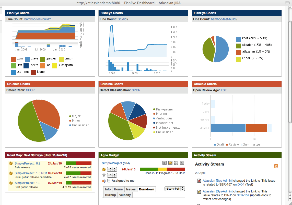 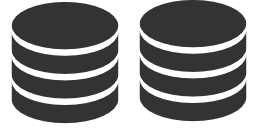 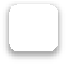 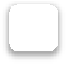 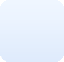 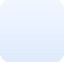 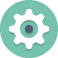 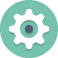 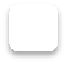 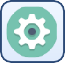 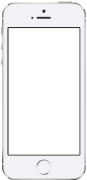 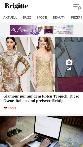 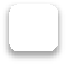 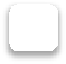 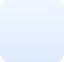 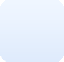 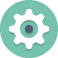 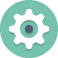 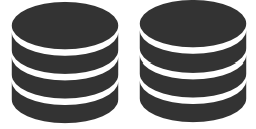 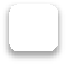 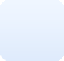 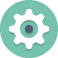 Real-Time
Applications
Classic  Applications
NoSQL
System
Streaming  System
Outline
A Short History of  Data Management
Database Management:
∑
Introduction
Where From? Where To?
Triggers, ECA rules
Materialized Views,  Change Notifications
Data Stream Management:
General Architecture
Stream Operators
Approximation &  Sampling
CEP
Stream Processing
Big Data + Low Latency

Real-Time Databases
Push-Based Collections

Future Directions
Current Research & Outlook
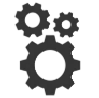 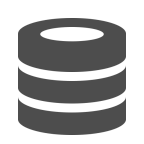 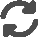 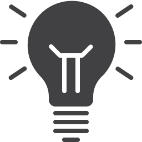 A Short History of Data Management
Hot Topics Through The Ages
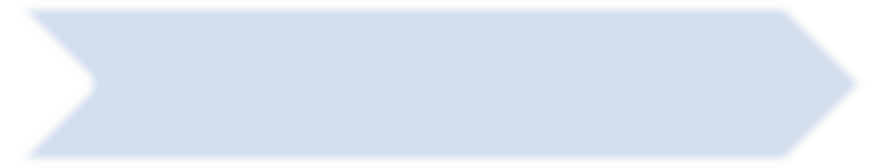 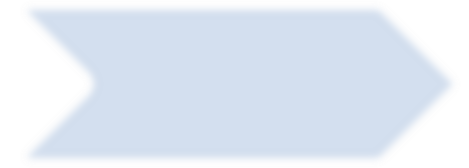 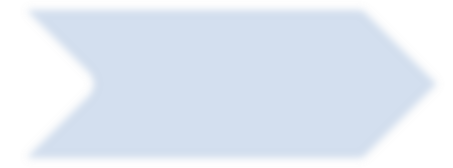 CEP &
Streams
Stream  Processing
Relational Databases
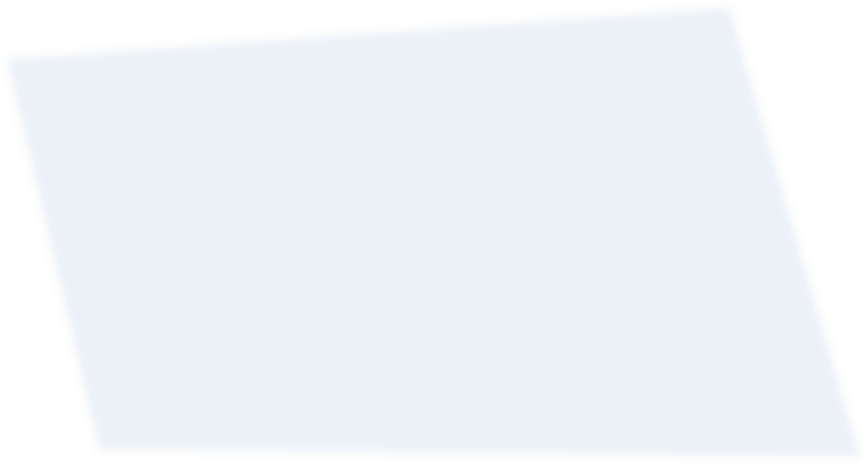 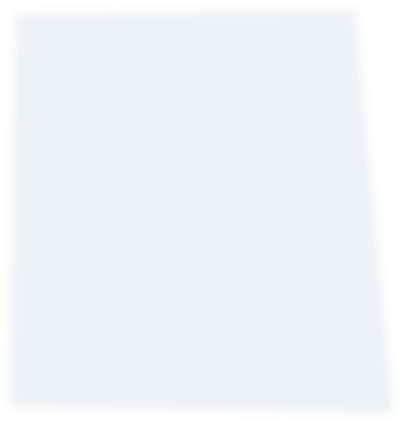 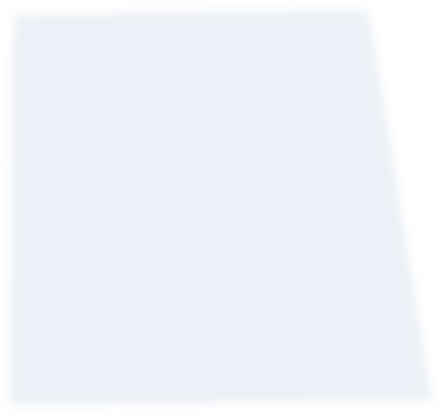 Baqend
Entity-Relationship Model
Spark
MapReduce
Triggers  Ingres
Starburst
SQL
Standard
Samza
Meteor
2010
STREAM
Bigtable
Telegraph  1990
1970
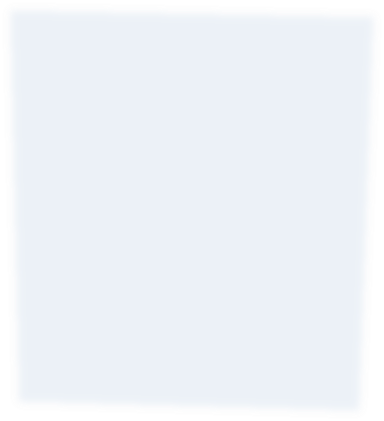 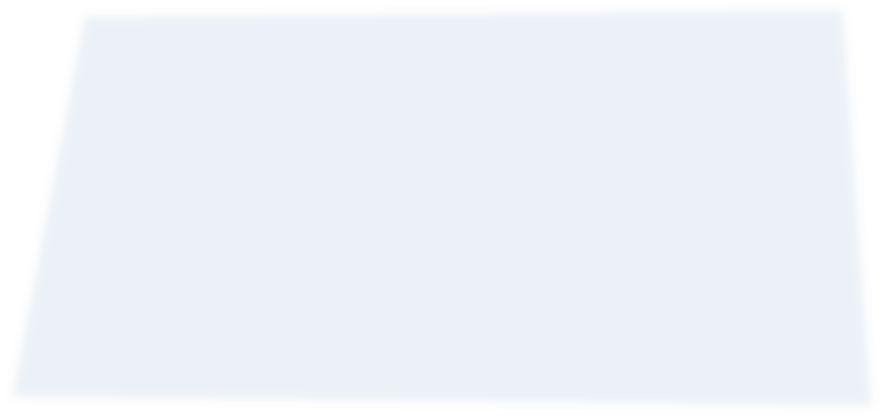 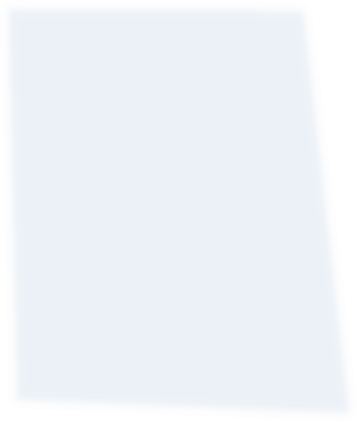 2000
1980
today
HiPAC
GFS
Dynamo
System R
Rapide
Flink
Firebase
PostgreSQL
Aurora &  Borealis
RethinkDB
Relational  Model
Storm
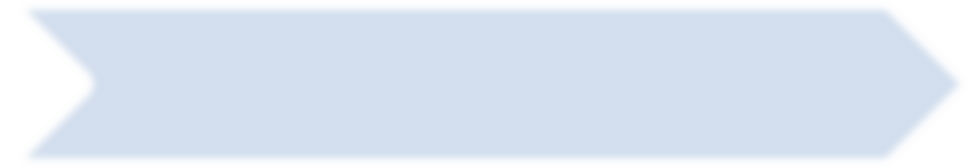 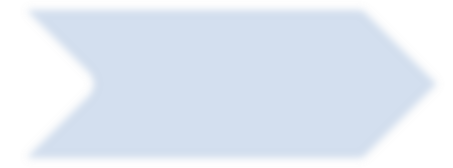 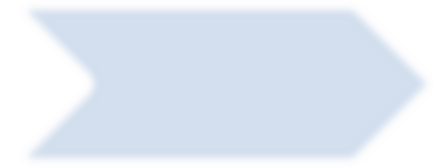 Big Data &  NoSQL
Real-Time  Databases
Active Databases
TRIGGERS & MORE
Active Database Features
Databases are Passive
Challenge: How to Build Reactive Applications?
What‘s the  current state?

circular shapes
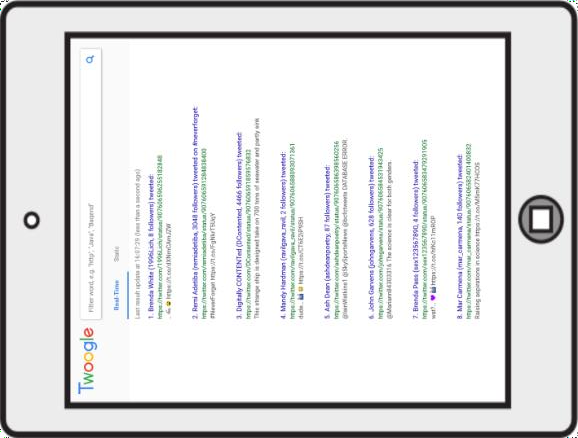 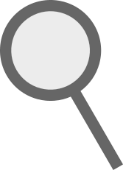 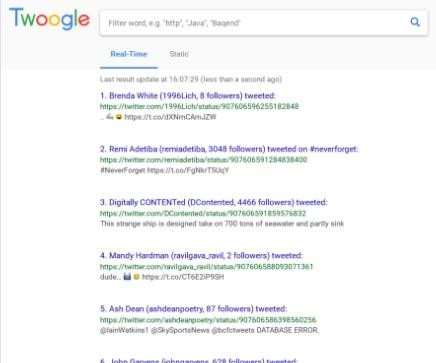 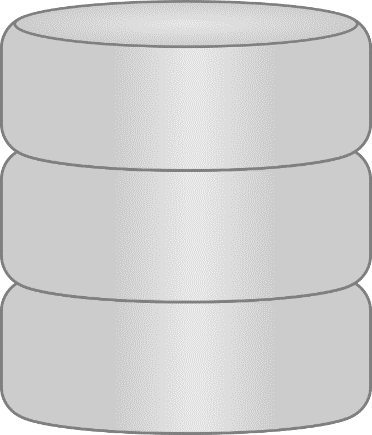 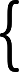 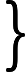 Periodic Polling for query result maintenance:
→ inefficient
→ slow
5
Active Database Features
Modeling Behavioral Domain Aspects
Triggers: simple action-mechanisms
Use cases:
🞄	(Referential) integrity
🞄	Change data capture
ECA rules: Event-Condition-Action
Captures composite events
More expressive than triggers  (rule languages)
Advanced use cases:
🞄	Materialized view maintenance
🞄	Pattern recognition
🞄	(complex) event processing
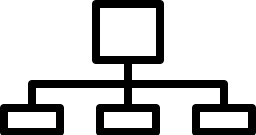 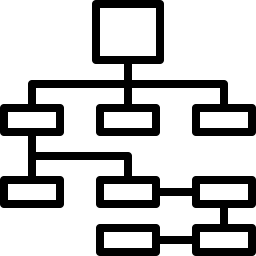 View Maintenance
Keeping Track of Query Results
Materialized Views: precomputed query results
Used to speed up pull-based queries, e.g in data
warehouses
Implementation aspects:
🞄	Eager vs. lazy
🞄	Incremental vs. recomputation-based
🞄	Partial maintenance vs. full maintenance
🞄	Self-maintainability vs. expressiveness
Change Notification Mechanisms: inform subscribers  of possibly invalidated query results
Used to invalidate caches in the middle tier (cf. 3-tier stack)
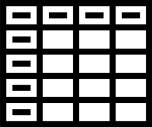 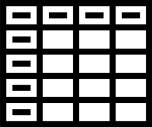 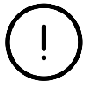 View Maintenance By Example
Matching Every Query Against Every Update
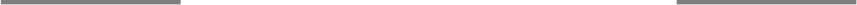 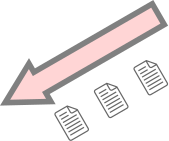 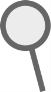 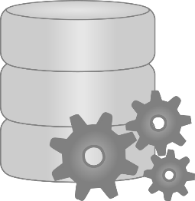  Potential bottlenecks:
Number of queries
Write throughput
Query complexity

Similar processing for:
Triggers
ECA rules
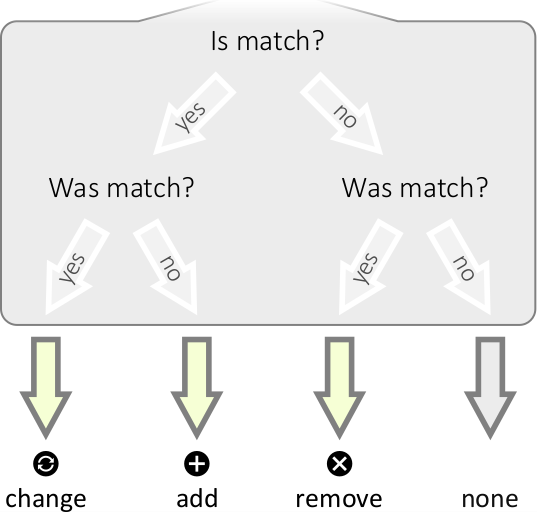 EVOLVING DOMAINS
Data Stream Management
Data Stream Management Systems
High-Level Architecture
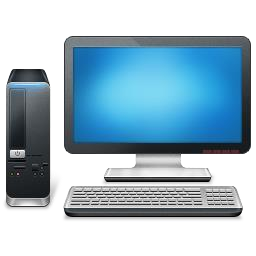 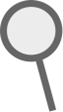 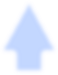 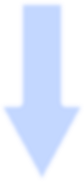 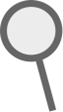 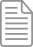 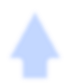 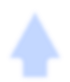 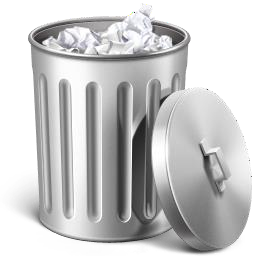 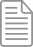 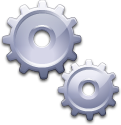 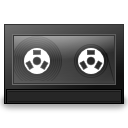 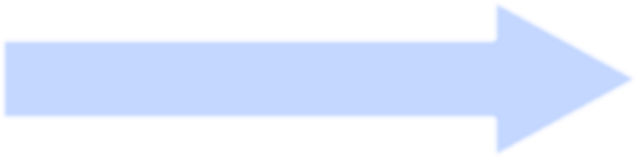 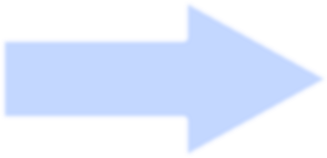 archive
(offline)
stream query  processor
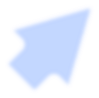 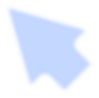 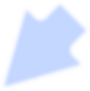 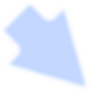 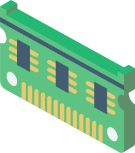 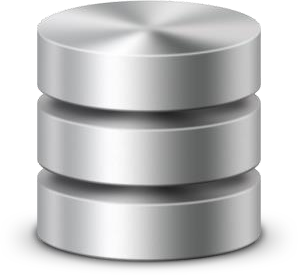 working memory
database
Typical Stream Operators
Examples
Filter & Transform
Group
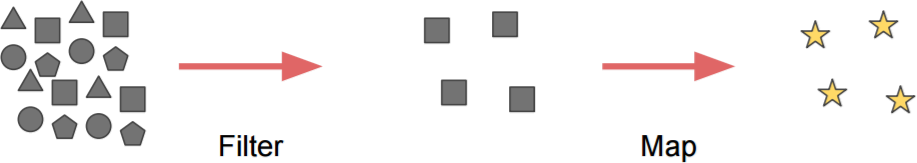 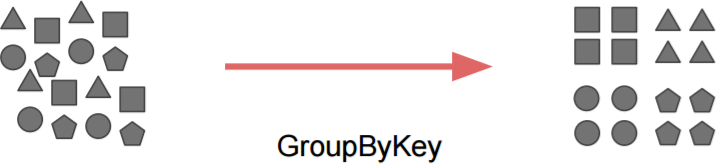 Filter
Map
GroupByKey
Aggregates
Windows
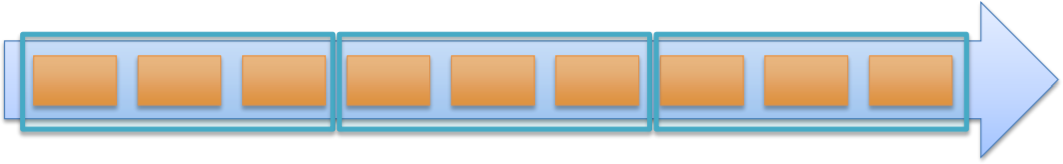 SUM()  COUNT()
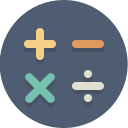 Tumbling
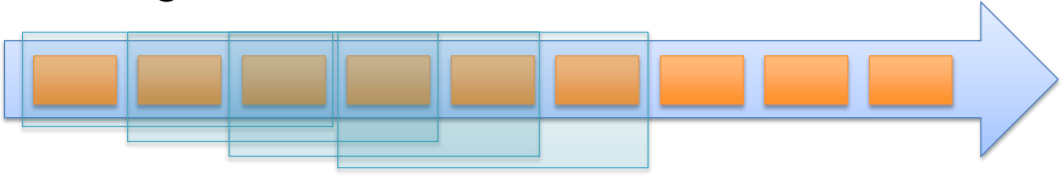 Sliding
https://www.infoq.com/presentation  s/stream-processing-apache-flink
https://www.infoq.com/presentati  ons/stream-processors-databases
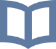 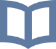 Notions of Time
Arrival Time vs. Event Time
Arrival time: When was the event received?
Event time: When did the event occur?
Clock Skew: difference between arrival and event time

processing time
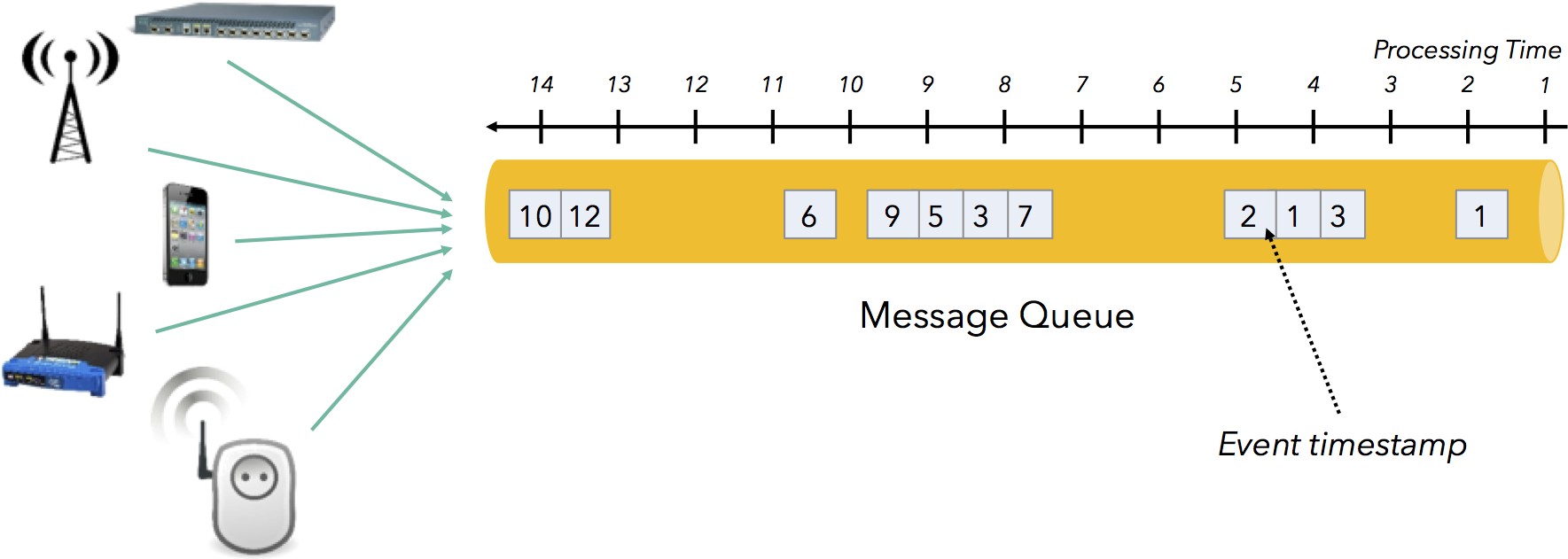 data stream
event time
Illustration take from: Stephan Ewen, How Apache Flink™ Enables New Streaming Applications, Part 1 (2015)  https://data-artisans.com/blog/how-apache-flink-enables-new-streaming-applications-part-1 (2018-03-16)
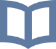 Approximation & Load Shedding
Provide the „Best“ Answer While Avoiding to Fall Behind
Sampling: can be optimized for different things, e.g.
Position stream (e.g. „select every 10th item“)
Value (e.g. hash partitioning)
Semantic criteria
Prohibitive!

raw stream
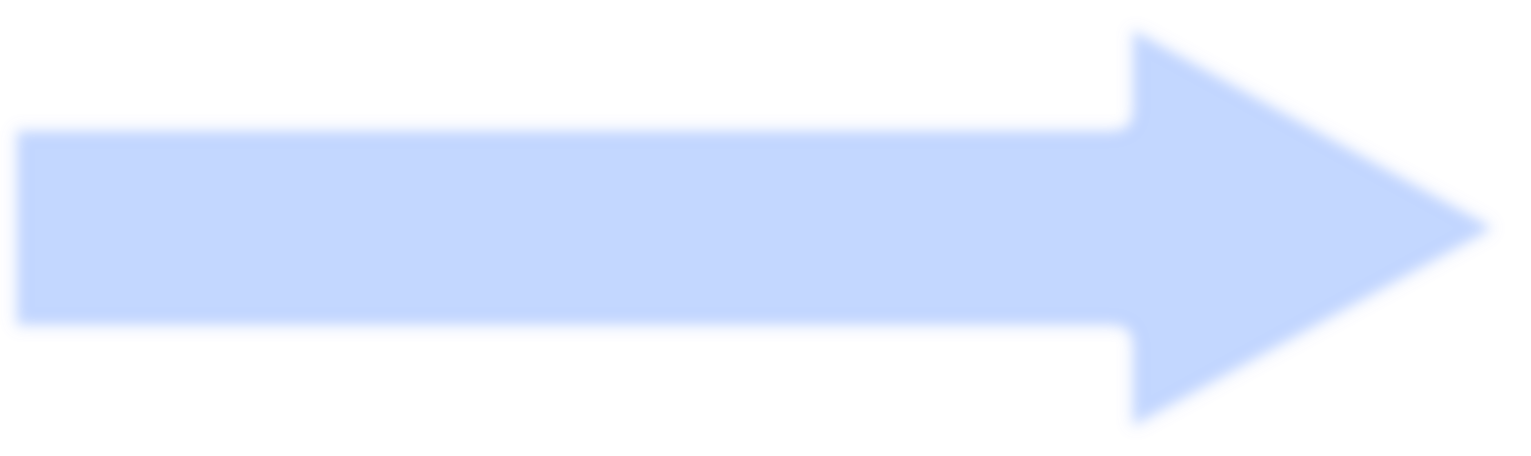 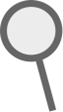 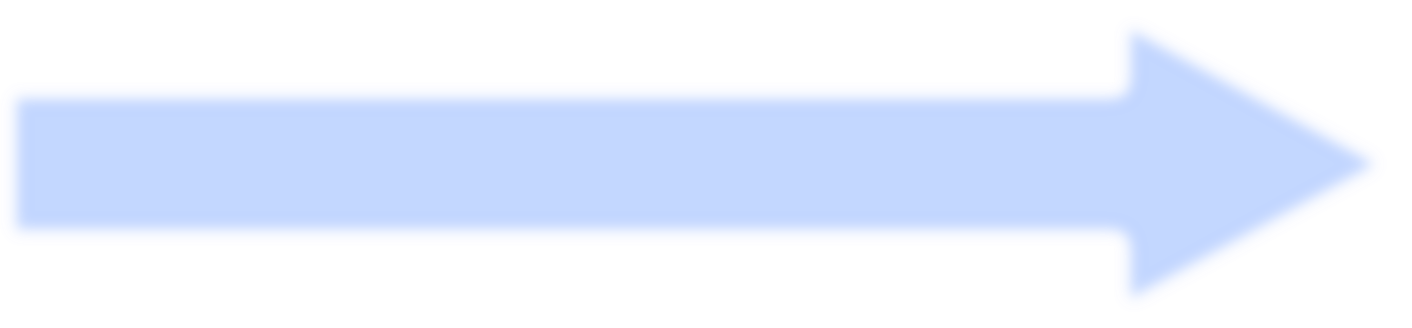 Sampled  stream
Summary
Outline
Big Picture:
Processing Pipelines
Stream vs. Batch
Lambda vs. Kappa
Architecture
System Survey:
Storm/Trident
Samza
Spark Streaming
Flink
Discussion:
Comparison Matrix
Other Systems
∑
Introduction
Where From? Where To?
Stream Processing
Big Data + Low Latency
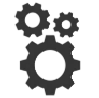 Real-Time Databases
Push-Based Collections
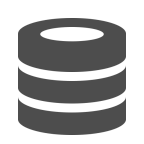 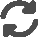 Future Directions
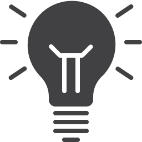 Current Research & Outlook
OVERVIEW
Scalable Data  Processing
A Data Processing Pipeline
We are here!
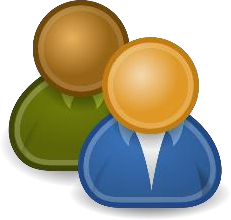 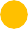 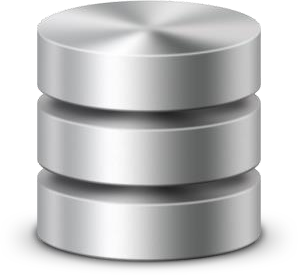 Processing
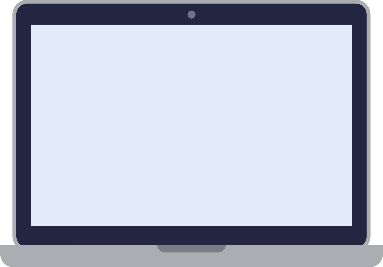 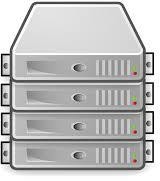 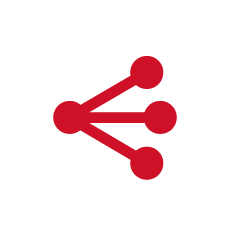 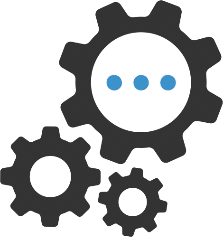 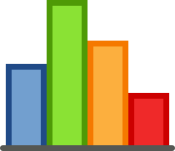 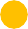 Persistence/  Streaming
Serving
Application
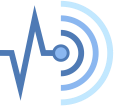 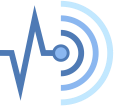 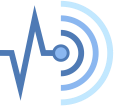 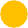 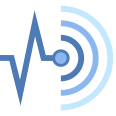 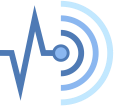 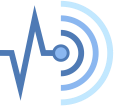 Data Processing Frameworks
Scale-Out Made Feasible
Data processing frameworks hide complexities of scaling, e.g.:
Deployment - code distribution, starting/stopping work
Monitoring - health checks, application stats
Scheduling - assigning work, rebalancing
Fault-tolerance - restarting workers, rescheduling failed work

Running in cluster

Running on single node
Scaling out
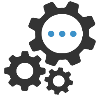 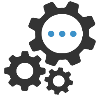 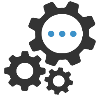 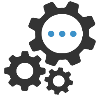 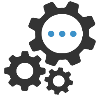 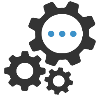 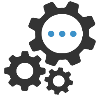 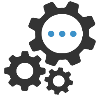 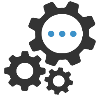 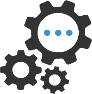 Big Data Processing Frameworks
What are your options?
low latency
Google Dataflow
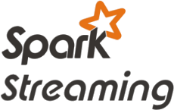 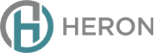 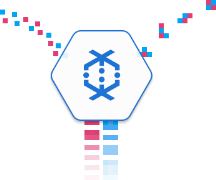 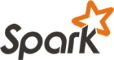 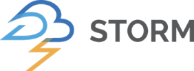 Amazon Elastic
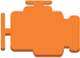 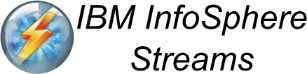 MapReduce
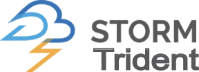 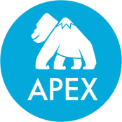 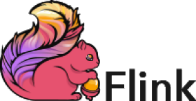 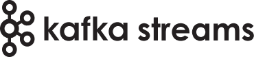 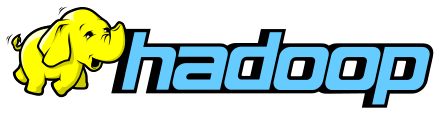 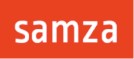 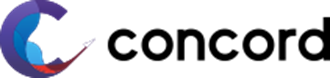 high throughput
CONCEPTS
Batch vs. Stream  Processing
Batch Processing
„Volume“
Cost-effective & Efficient
Easy to reason about: operating on complete data  But:
High latency: periodic jobs (e.g. during night times)
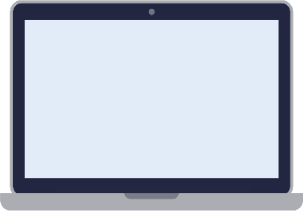 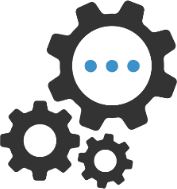 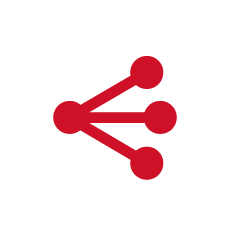 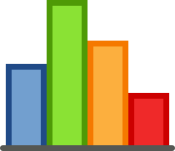 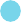 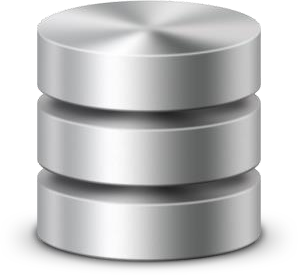 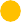 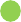 Persistence  (e.g. HDFS)
Batch	Serving  (e.g. MapReduce) (e.g. HBase)
Application
Stream Processing
„Velocity“
Low end-to-end latency
Challenges:
Long-running jobs - no downtime allowed
Asynchronism - data may arrive delayed or out-of-order
Incomplete input - algorithms operate on partial data
More: fault-tolerance, state management, guarantees, …
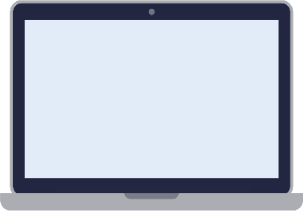 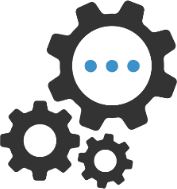 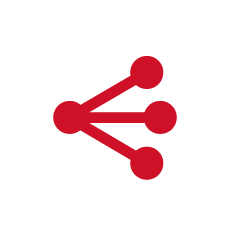 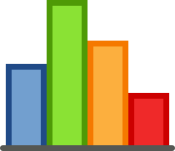 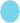 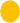 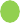 Streaming
(e.g. Kafka, Redis)
Real-Time
(e.g. Storm)
Serving
Application
Lambda Architecture
Batch(Dold) + Stream(DΔnow) ≈ Batch(Dall)
Fast output (real-time)
Data retention + reprocessing (batch)
→ „eventually accurate“ merged views of real-time & batch  Typical setups: Hadoop + Storm (→ Summingbird), Spark, Flink
High complexity 2 code bases & 2 deployments
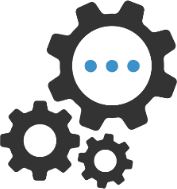 Real-Time
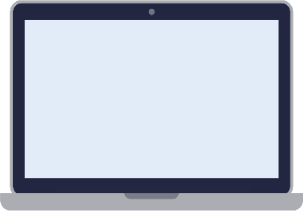 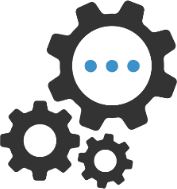 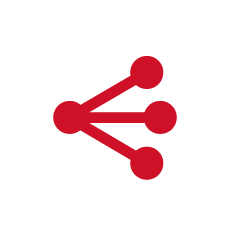 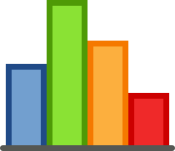 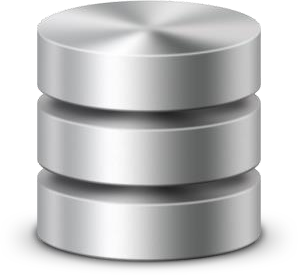 Streaming
(e.g. Kafka, Redis)
Persistence
Batch
Serving
Application
Nathan Marz, How to beat the CAP theorem (2011)
http://nathanmarz.com/blog/how-to-beat-the-cap-theorem.html
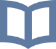 Kappa Architecture
Stream(Dall) = Batch(Dall)
Simpler than Lambda Architecture
Data retention for history
Reasons against Kappa:
Existing legacy batch system
Special tools only for a particular batch processor
Only incremental algorithms
replay
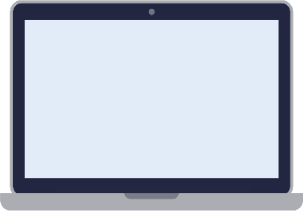 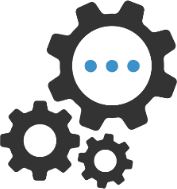 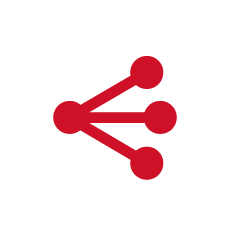 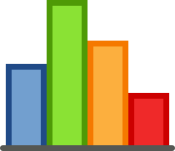 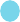 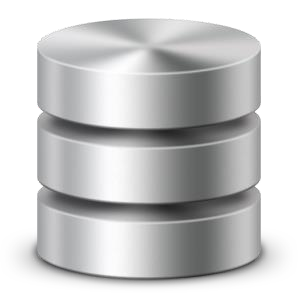 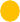 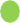 Streaming + retention
(e.g. Kafka, Kinesis)
Real-Time
Serving
Application
Jay Kreps, Questioning the Lambda Architecture (2014)  https://www.oreilly.com/ideas/questioning-the-lambda-architecture
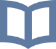 Wrap-up
Data Processing

Processing frameworks abstract from scaling issues
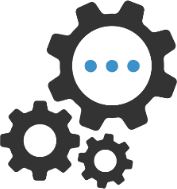 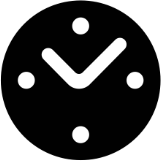 Batch processing
Stream processing
easy to reason about
extremely efficient
huge input-output  latency
quick results
purely incremental
potentially complex to  handle
Lambda Architecture: batch + stream processing
Kappa Architecture: stream-only processing
SURVEY
Popular Stream  Processing Systems
Processing Models
Batch vs. Micro-Batch vs. Stream

stream	micro-batch
batch
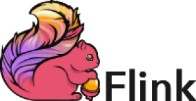 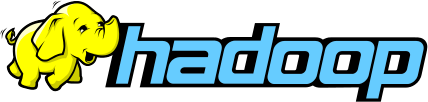 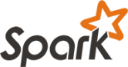 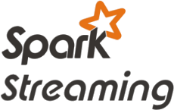 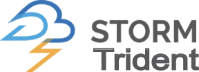 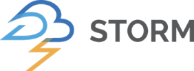 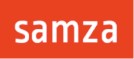 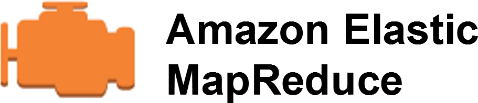 high throughput
low latency
Storm
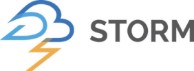 „Hadoop of real-time“
Overview
First production-ready, well-adopted stream processor
Compatible: native Java API, Thrift, distributed RPC
Low-level: no primitives for joins or aggregations
Native stream processor: latency < 50 ms feasible
Big users: Twitter, Yahoo!, Spotify, Baidu, Alibaba, …
History
2010: developed at BackType (acquired by Twitter)
2011: open-sourced
2014: Apache top-level project
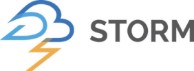 Dataflow
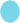 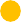 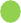 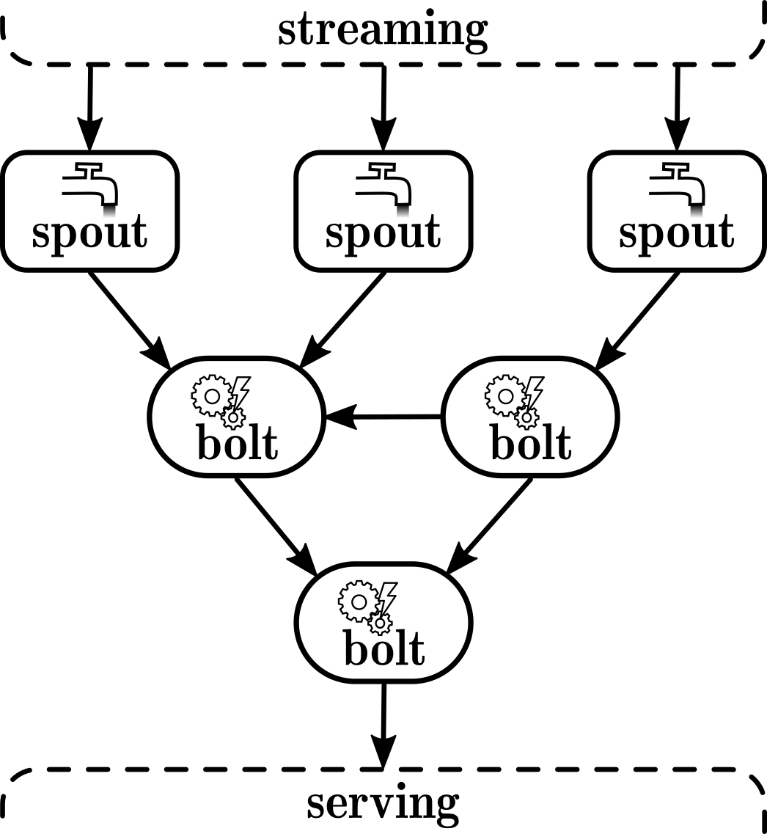 Directed Acyclic Graphs (DAG):
Spouts: pull data into topology
Bolts: do processing, emit data
Asynchronous
Lineage can be tracked for each tuple
→ At-least-once has 2x messaging  overhead
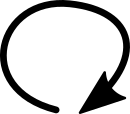 State Management
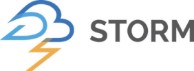 Recover State on Failure

In-memory or Redis-backed reliable state
Synchronous state communication on the critical path
→ infeasible for large state
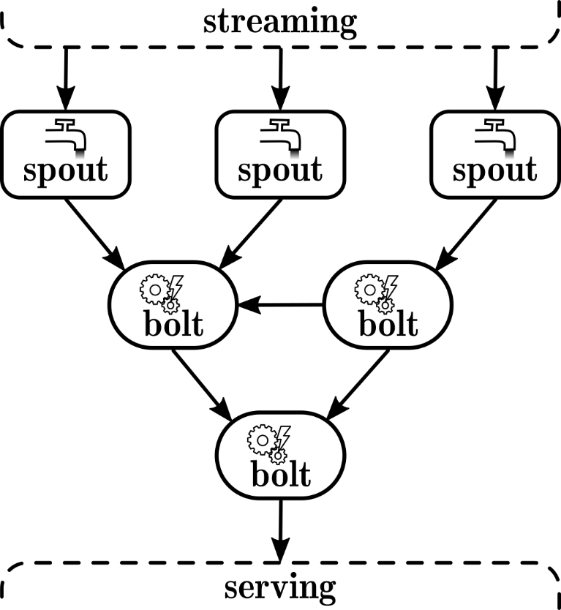 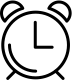 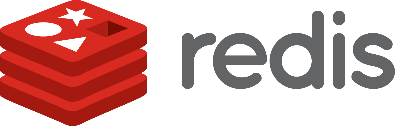 Samza
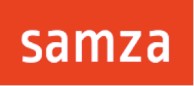 Real-Time on Top of Kafka
Overview
Co-developed with Kafka
→ Kappa Architecture
Simple: only single-step jobs
Local state
Native stream processor: low latency
Users: LinkedIn, Uber, Netflix, TripAdvisor, Optimizely, …
History
Developed at LinkedIn
2013: open-source (Apache Incubator)
2015: Apache top-level project
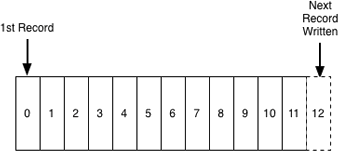 Illustration taken from: Jay Kreps, Questioning the Lambda Architecture (2014)
https://www.oreilly.com/ideas/questioning-the-lambda-architecture (2017-03-02)
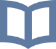 Dataflow
Simple By Design
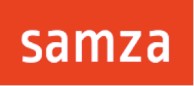 Job: processing step (≈ Storm bolt)
→ Robust
→ But: often several jobs
Task: job instance (parallelism)
Message: single data item
Output persisted in Kafka
→ Easy data sharing
→ Buffering (no back pressure!)
→ But: Increased latency
Ordering within partitions
Task = Kafka partitions: not-elastic on purpose
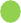 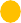 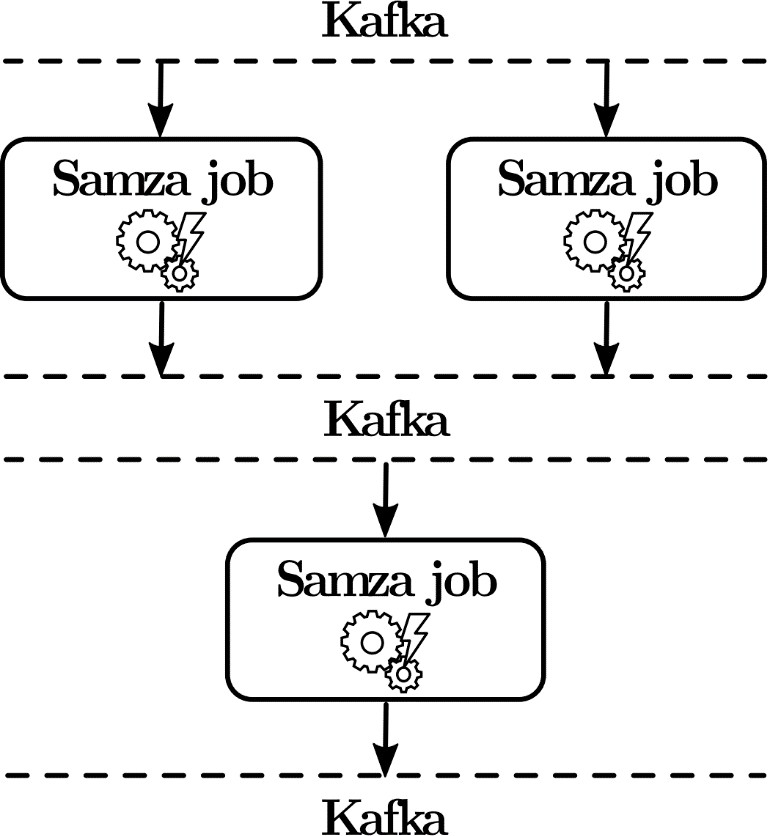 Martin Kleppmann, Turning the database inside-out with Apache Samza (2015)  https://www.confluent.io/blog/turning-the-database-inside-out-with-apache-samza/ (2017-02-23)
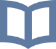 Samza
Local State
Advantages of local state:
Buffering
→ No back pressure
→ At-least-once delivery
→ Simple recovery
Fast lookups
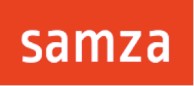 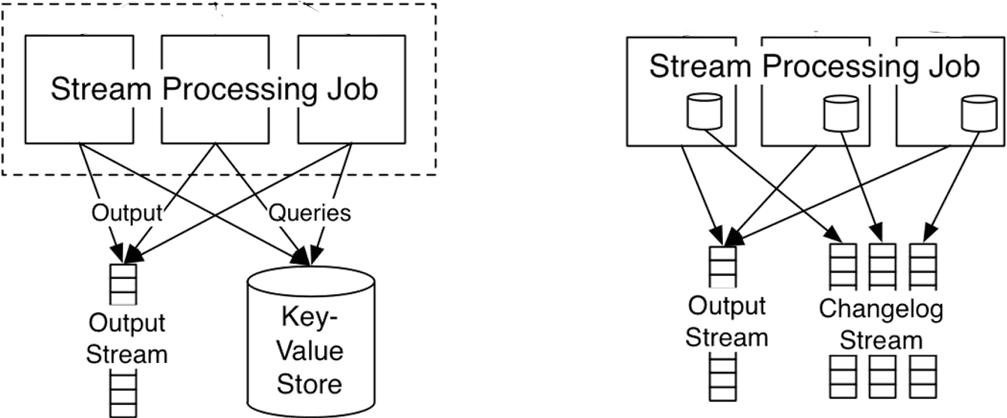 Remote State
Local State
Illustrations taken from: Jay Kreps, Why local state is a fundamental primitive in stream processing (2014)  https://www.oreilly.com/ideas/why-local-state-is-a-fundamental-primitive-in-stream-processing (2017-02-26)
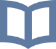 State Management
Straightforward Recovery
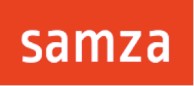 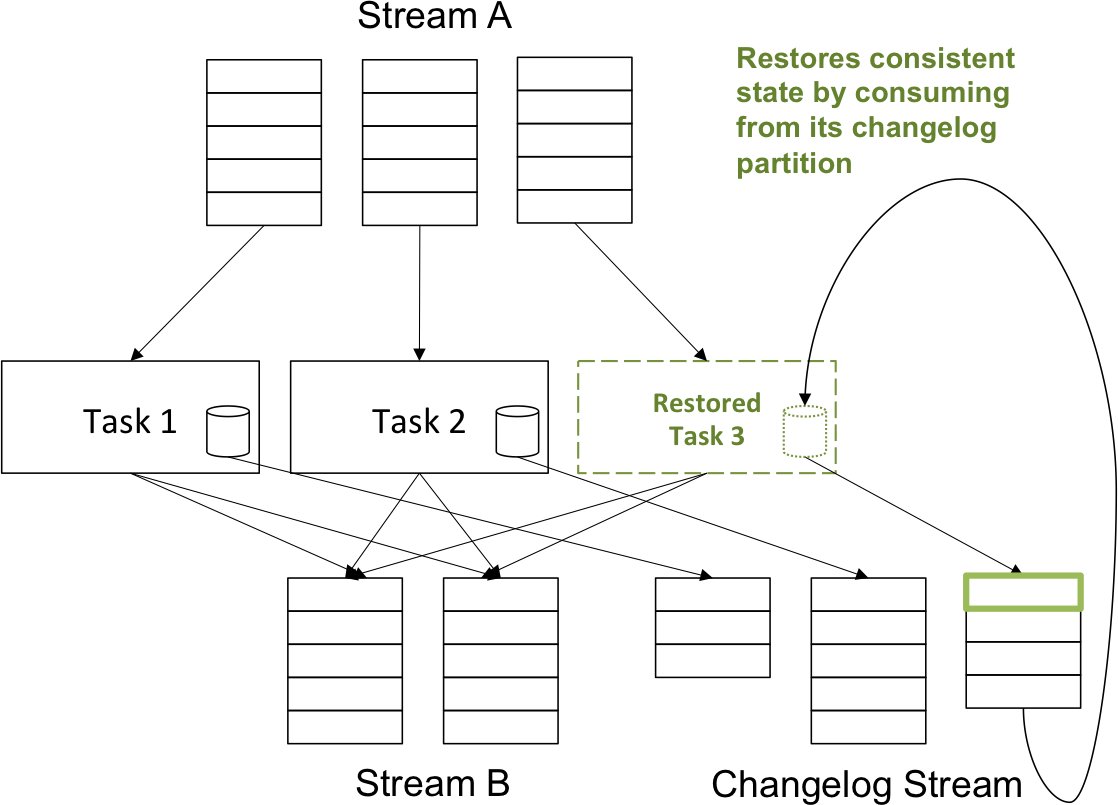 Illustration taken from: Navina Ramesh, Apache Samza, LinkedIn’s Framework for Stream Processing (2015)  https://thenewstack.io/apache-samza-linkedins-framework-for-stream-processing (2017-02-26)
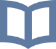 Spark
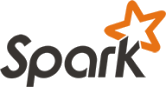 „MapReduce successor“
Overview
High-level API: immutable collections (RDDs)
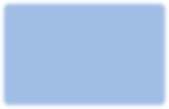 Core
SQL
MLlib
GraphX
Spark  Streaming
Community: 1000+ contributors in 2015
Big users: Amazon, eBay, Yahoo!, IBM, Baidu, …
History
2009: developed at UC Berkeley
2010: open-sourced
2014: Apache top-level project
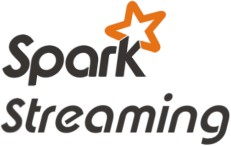 Spark Streaming
Overview
High-level API: DStreams (	̴Java 8 Streams)
Micro-Batching: seconds of latency
Rich features: stateful, exactly-once, elastic
History
2011: start of development
2013: Spark Streaming becomes part of Spark Core
Spark Streaming
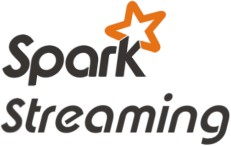 Core Abstraction: DStream
Resilient Distributed Data set (RDD)
Immutable collection & deterministic operations
Lineage tracking:
→ state can be reproduced
→ periodic checkpoints reduce recovery time
DStream: Discretized RDD
RDDs are processed in order: no ordering within RDD
RDD scheduling	̴50 ms → latency >100ms
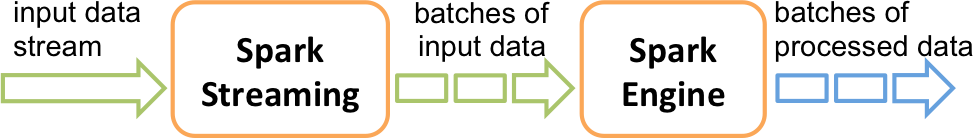 Illustration taken from:
http://spark.apache.org/docs/latest/streaming-programming-guide.html#overview (2017-02-26)
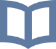 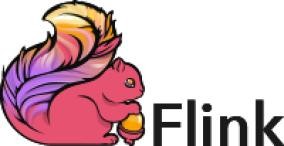 Flink
Overview
Native stream processor: Latency <100ms feasible
Abstract API for stream and batch processing, stateful, exactly-
once delivery
Many libraries: Table and SQL, CEP, Machine Learning , Gelly…
Users: Alibaba, Ericsson, Otto Group, ResearchGate, Zalando…
History
2010: start as Stratosphere at TU Berlin, HU Berlin, and HPI  Potsdam
2014: Apache Incubator, project renamed to Flink
2015: Apache top-level project
Architecture
Streaming + Batch
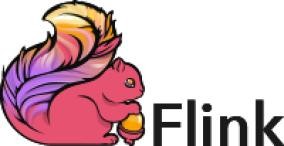 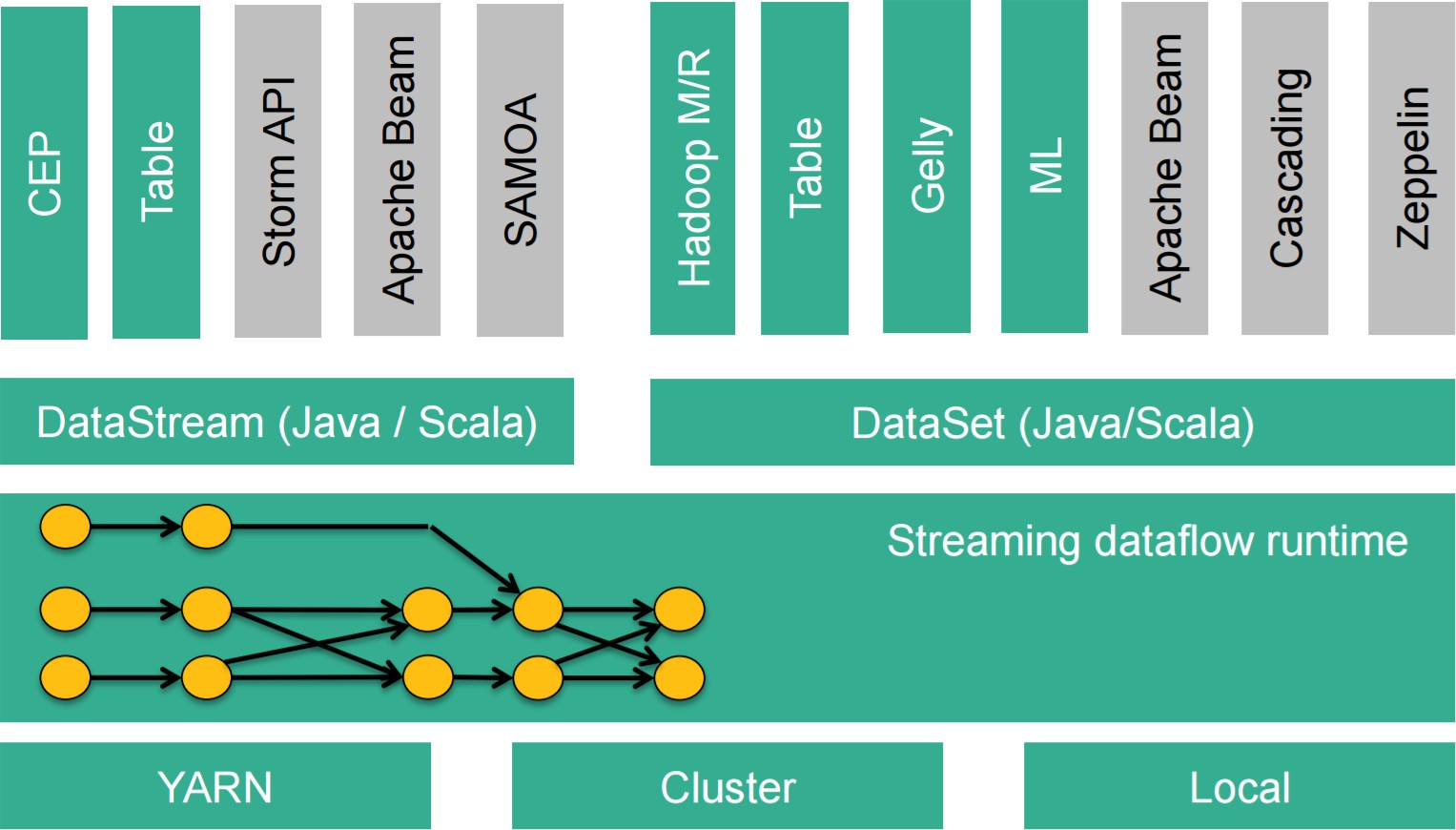 https://www.infoq.com/presentation  s/stream-processing-apache-flink
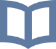 Managed State
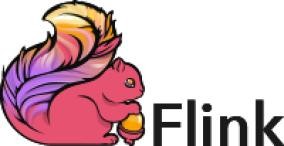 Streaming + Batch

Automatic Backups of local state
Stored in RocksDB, Savepoints written to HDFS
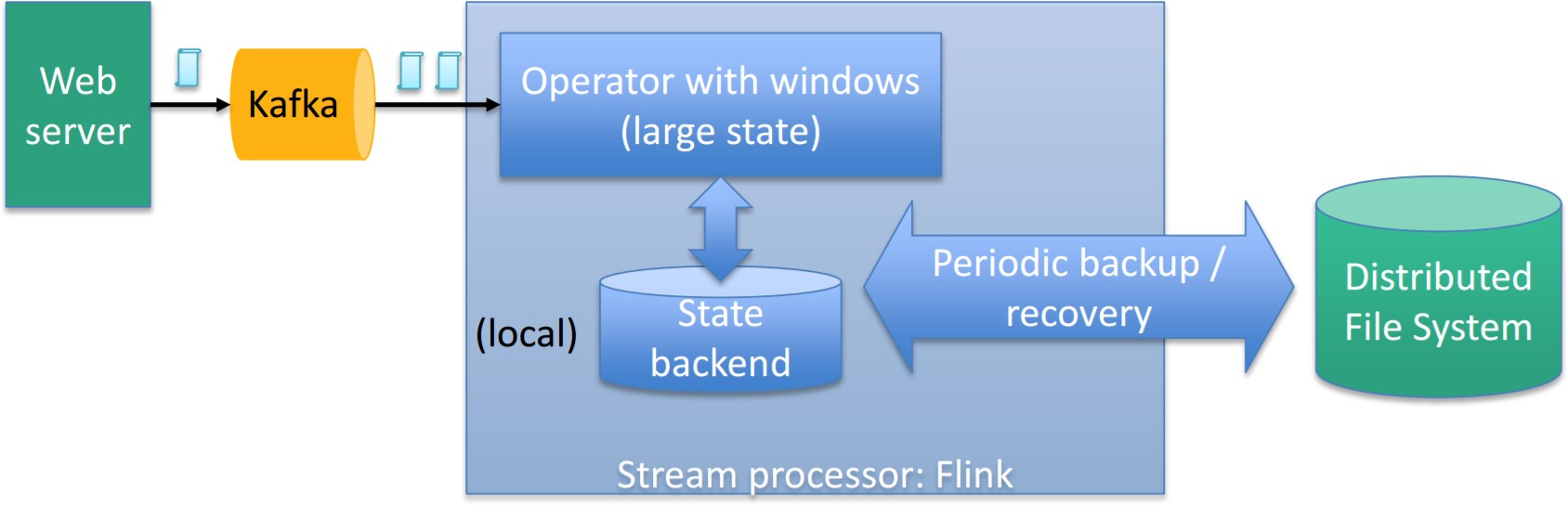 https://www.infoq.com/presentation  s/stream-processing-apache-flink
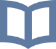 Highlight: Fault Tolerance
Distributed Snapshots
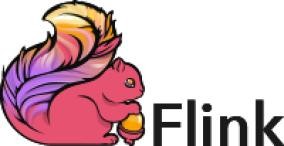 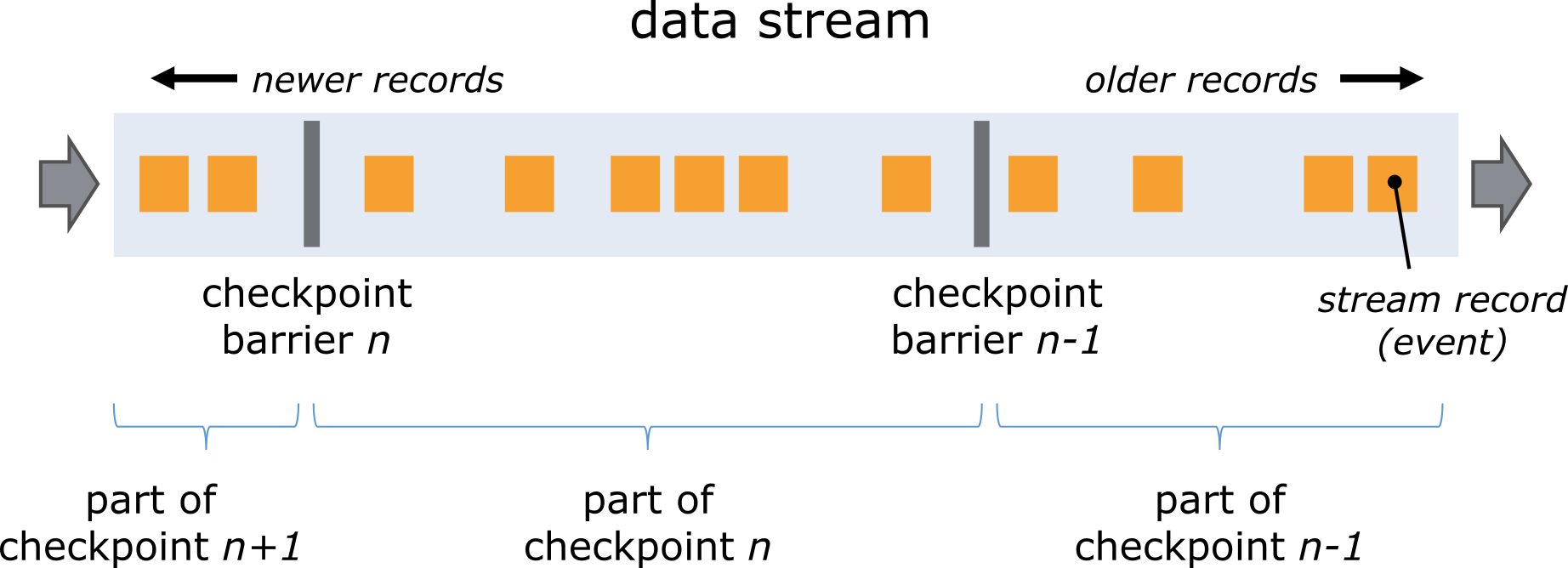 Ordering within stream partitions
Periodic checkpoints
Recovery:
Exactly-once
reset state to checkpoint
replay data from there
Illustration taken from:  https://ci.apache.org/projects/flink/flink-docs-release-  1.2/internals/stream_checkpointing.html (2017-02-26)
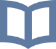 50
Comparison
Performance
Yahoo! Benchmark
Based on real use case:
Filter and count ad impressions
10 minute windows

“Storm […] and Flink […] show sub-second latencies at  relatively high throughputs with Storm having the lowest  99th percentile latency. Spark streaming […] supports high  throughputs, but at a relatively higher latency.”

From https://yahooeng.tumblr.com/post/135321837876/  benchmarking-streaming-computation-engines-at
Other Systems
Dataflow
Heron
Apex
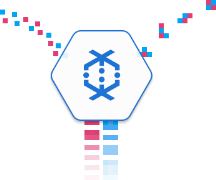 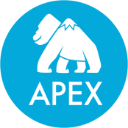 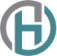 IBM InfoSphere  Streams
Kafka  Streams
Beam
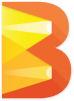 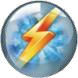 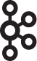 And even more: Kinesis, Gearpump, MillWheel, Muppet,  S4, Photon, …
Summary
Stream Processors:
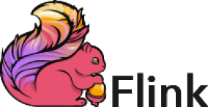 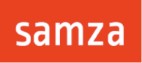 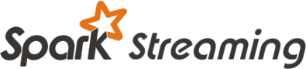 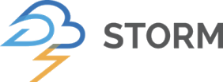 throughput
latency
Many Dimensions of Interest: consistency guarantees,  state management, backpressure, ordering, elasticity, …
Outline
Big Picture:
Why Push-Based  Database Queries?
Where Do Real-Time
Databases Fit in?
System Survey:
Meteor
∑
Introduction
Where From? Where To?
Stream Processing
Big Data + Low Latency

Real-Time Databases
Push-Based Collections

Future Directions
Current Research & Outlook
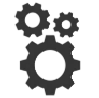 RethinkDB
Parse
Firebase
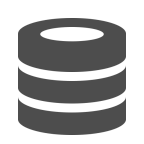 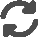 Discussion:
Comparison Matrix
Other Systems
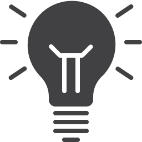 REAL-TIME DBS
Making Databases  Push-Based
Traditional Database Access
No Request? No Data!
What‘s the  current state?
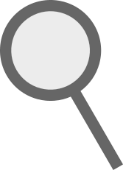 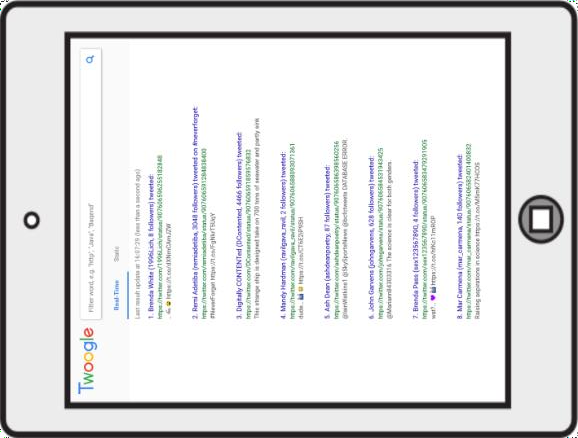 circular shapes
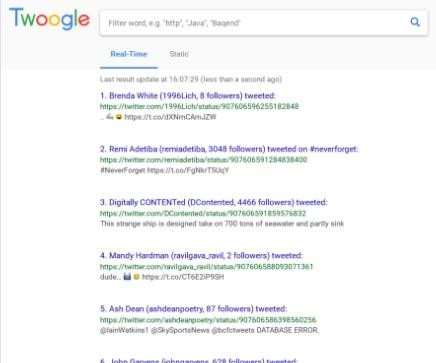 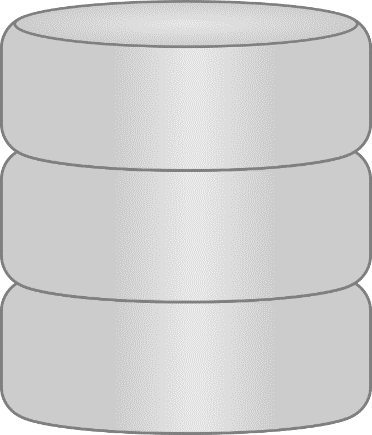 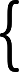 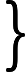 Periodic Polling
→ inefficient
→ slow
58
Real-time Databases
Always In-Sync With Database State
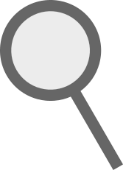 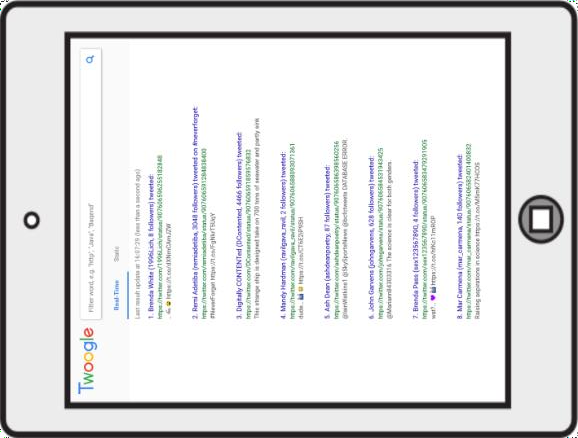 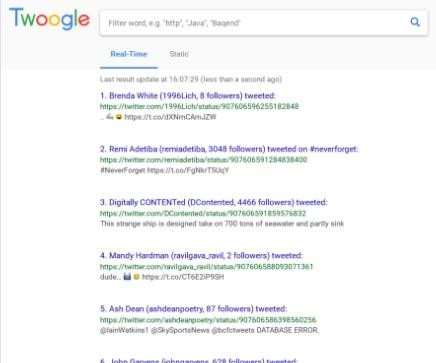 circular shapes
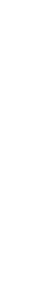 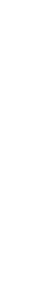 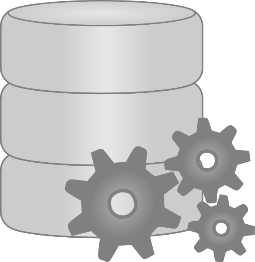 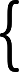 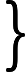 Real-Time Queries for query result maintenance:
→ efficient
→ fast
59
Quick Comparison
DBMS vs. RT DB vs. DSMS vs. Stream Processing
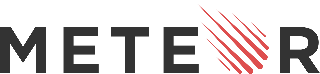 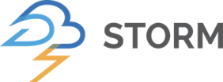 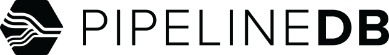 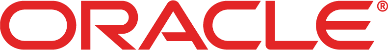 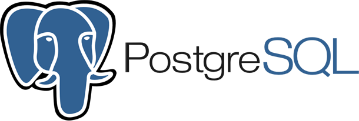 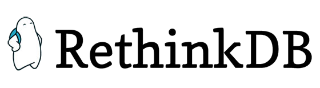 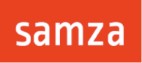 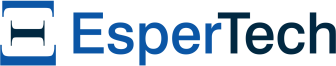 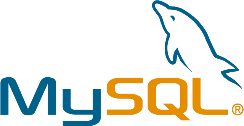 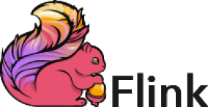 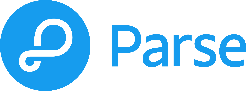 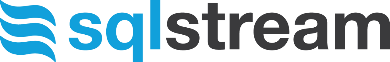 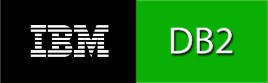 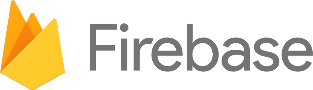 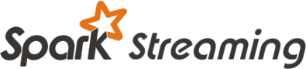 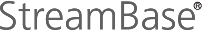 Database
Management
Real-TimDeata Stream
DatabaseMs anagement
Stream
Processing
persistent/
ephemeral
streams
static collections
evolving collections
ephemeral streams
push-based
pull-based
REAL-TIME DBS
System Survey
RethinkDB
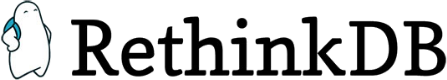 Overview:
„MongoDB done right“: comparable queries and data model, but also:
🞄	Push-based queries (filters only)
🞄	Joins (non-streaming)
🞄	Strong consistency: linearizability
JavaScript SDK (Horizon): open-source, as managed service
Open-source: Apache 2.0 license
History:
2009: RethinkDB is founded
2012: RethinkDB is open-sourced under AGPL
2016, May: first official release of Horizon (JavaScript SDK)
2016, October: RethinkDB announces shutdown
2017: RethinkDB is relicensed under Apache 2.0
RethinkDB
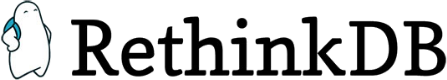 Changefeed Architecture
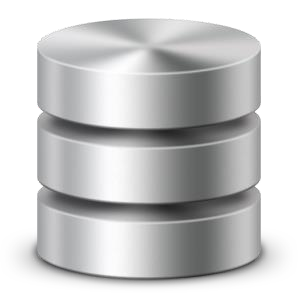 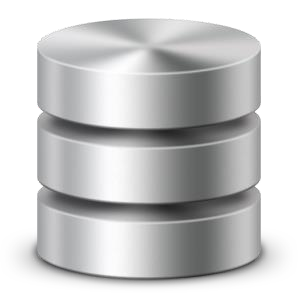 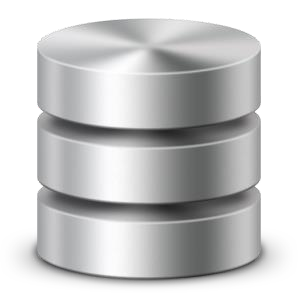 Range-sharded data
RethinkDB proxy: support node
without data
Client communication
Request routing
Real-time query matching
RethinkDB storage cluster
Every proxy receives
all database writes
→ does not scale
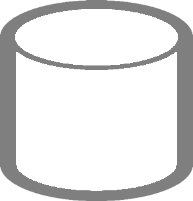 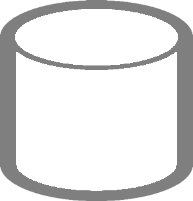 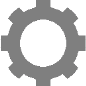 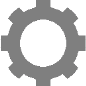 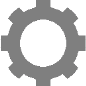 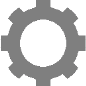 RethinkDB proxy  App server
RethinkDB proxy  App server
Bottleneck!
William Stein, RethinkDB versus PostgreSQL: my personal experience (2017)  http://blog.sagemath.com/2017/02/09/rethinkdb-vs-postgres.html (2017-02-27)
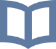 Daniel Mewes, Comment on GitHub issue #962: Consider adding more docs on RethinkDB Proxy (2016)
https://github.com/rethinkdb/docs/issues/962 (2017-02-27)
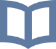 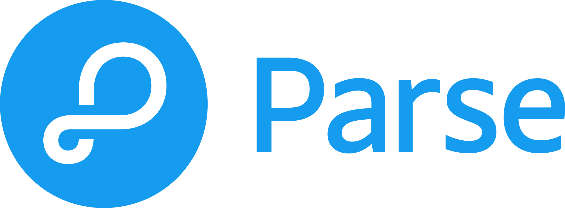 Parse
Overview:
Backend-as-a-Service for mobile apps
🞄	MongoDB: largest deployment world-wide
🞄	Easy development: great docs, push notifications, authentication, …
🞄
Real-time updates for most MongoDB queries
Open-source: BSD license
Managed service: discontinued
History:
2011: Parse is founded
2013: Parse is acquired by Facebook
2015: more than 500,000 mobile apps reported on Parse
2016, January: Parse shutdown is announced
2016, March: Live Queries are announced
2017: Parse shutdown is finalized
Parse
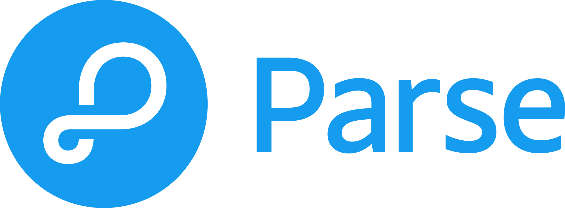 LiveQuery Architecture
LiveQuery Server: no data, real-time query matching
Every LiveQuery Server receives
all database writes
→ does not scale
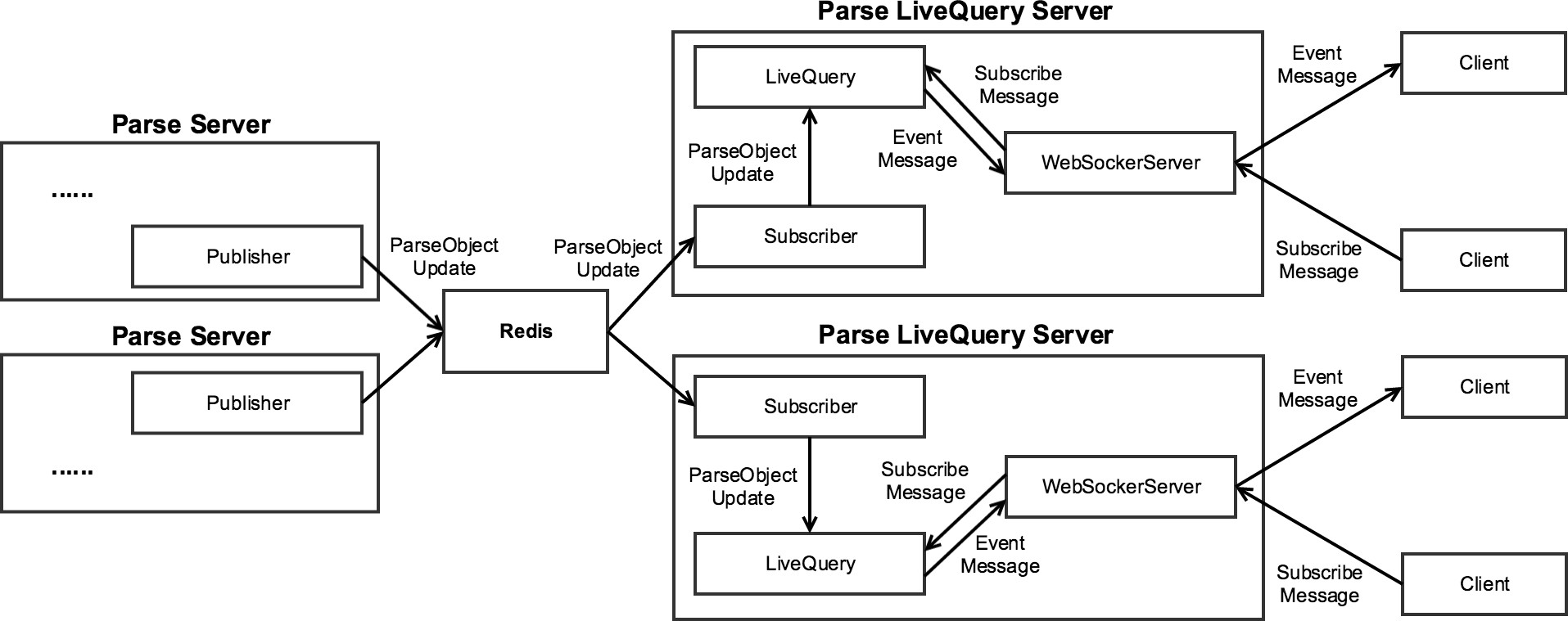 Bottleneck!
Illustration taken from:
http://parseplatform.github.io/docs/parse-server/guide/#live-queries (2017-02-22)
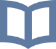 Firebase
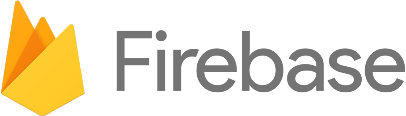 Overview:
Real-time state synchronization across devices
Simplistic data model: nested hierarchy of lists and objects
Simplistic queries: mostly navigation/filtering
Fully managed, proprietary
App SDK for App development, mobile-first
Google services integration: analytics, hosting, authorization, …
History:
2011: chat service startup Envolve is founded
→ was often used for cross-device state synchronization
→ state synchronization is separated (Firebase)
2012: Firebase is founded
2013: Firebase is acquired by Google
2017, October: Firestore is released
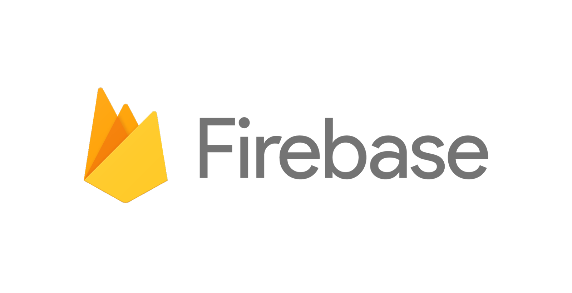 Firebase
Real-Time State Synchronization
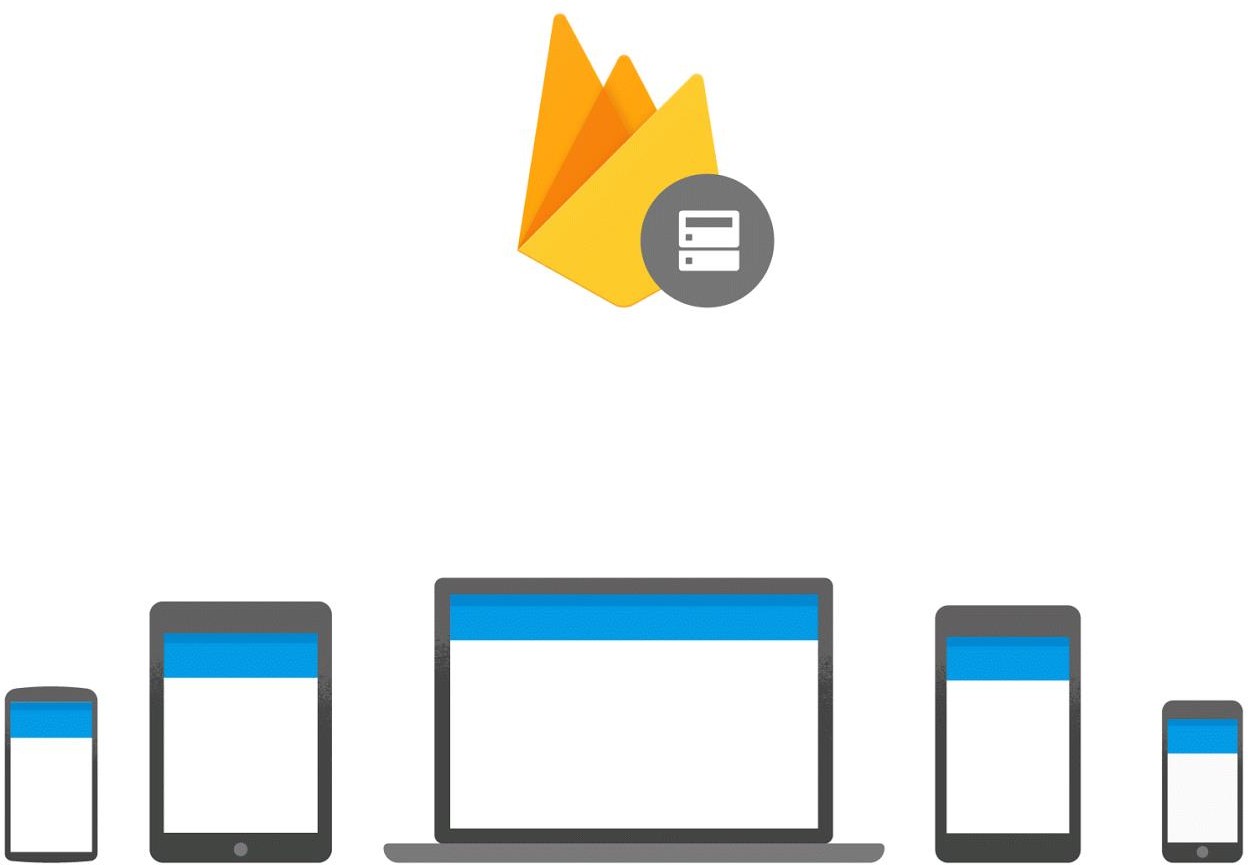 Tree data model: application state
Subtree synching: push notifications for specific keys only
→ Flat structure for fine granularity
̴JSON object
→ Limited expressiveness!
Illustration taken from: Frank van Puffelen, Have you met the Realtime Database? (2016)
https://firebase.googleblog.com/2016/07/have-you-met-realtime-database.html (2017-02-27)
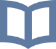 Firebase
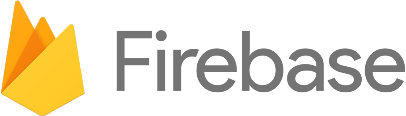 Query Processing in the Client
Push notifications for specific keys only
Order by a single attribute
Apply a single filter on that attribute

Non-trivial query processing in client
→ does not scale!
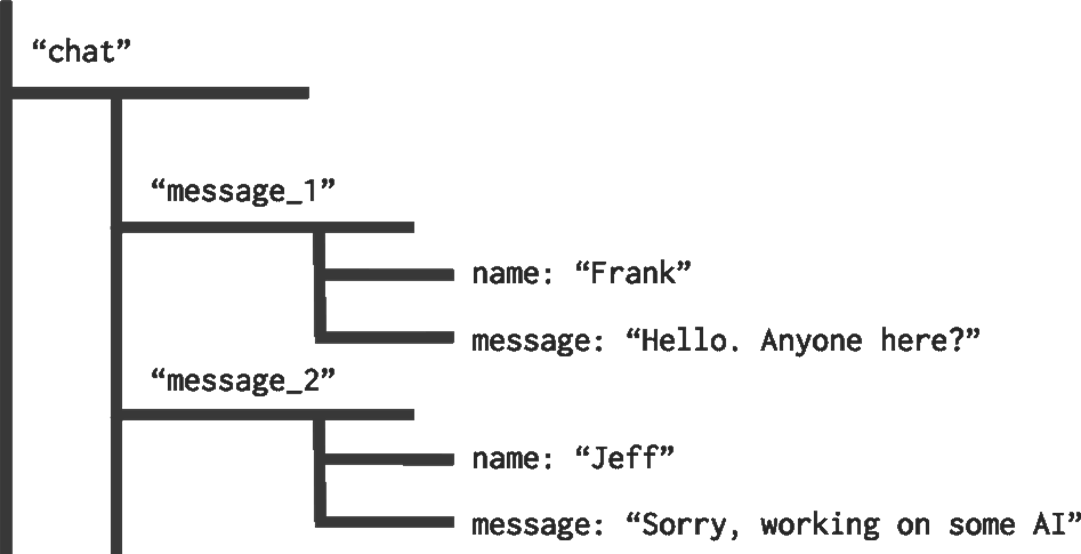 Jacob Wenger, on the Firebase Google Group (2015)
https://groups.google.com/forum/#!topic/firebase-talk/d-XjaBVL2Ko (2017-02-27)

Illustration taken from: Frank van Puffelen, Have you met the Realtime Database? (2016)
https://firebase.googleblog.com/2016/07/have-you-met-realtime-database.html (2017-02-27)
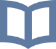 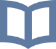 Firebase
Hard Scaling Limits
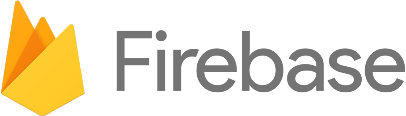 “Scale to around 100,000 concurrent connections
and 1,000 writes/second in a single database.  Scaling beyond that requires sharding your data  across multiple databases.”


Bottleneck!
Firebase, Choose a Database: Cloud Firestore or Realtime Database (2018)
https://firebase.google.com/docs/database/rtdb-vs-firestore (2018-03-10)
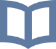 Firebase
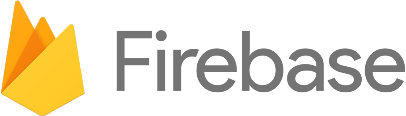 Firestore: New Model
documents
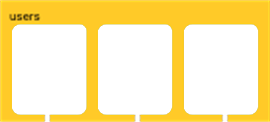 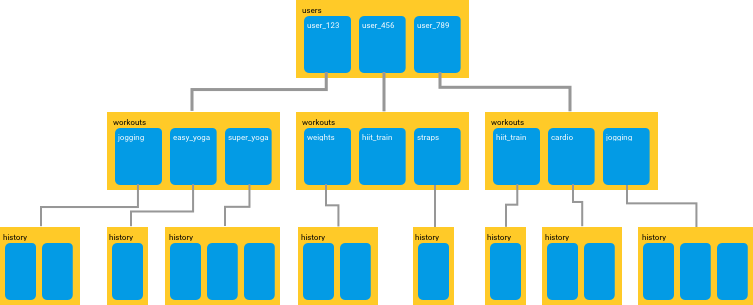 collections
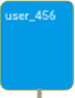 references
Illustration taken from: Todd Kerpelman, Cloud Firestore for Realtime Database Developers (2017)
https://firebase.googleblog.com/2017/10/cloud-firestore-for-rtdb-developers.html (2018-03-10)
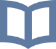 Firebase
Firestore: New Model
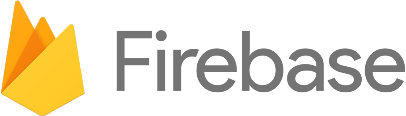 finer access granulates
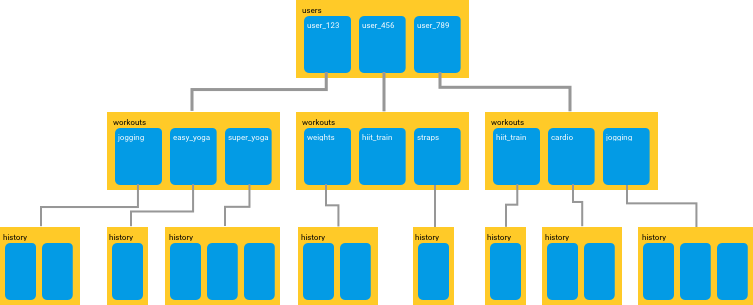 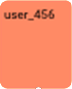 tree-like structure
Illustration taken from: Todd Kerpelman, Cloud Firestore for Realtime Database Developers (2017)
https://firebase.googleblog.com/2017/10/cloud-firestore-for-rtdb-developers.html (2018-03-10)
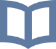 Firebase
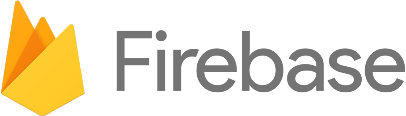 Firestore: Summary
More specific data selection
Logical AND for some filter combinations

… But:
Still Limited Expressiveness
No logical OR
No logical AND for many filter combinations
No content-based search (regex, full-text search)
Still Limited Write Throughput:
500 writes/s per collection
1 writes/s per document
Firebase, Firestore: Quotas and Limits (2018)
https://firebase.google.com/docs/firestore/quotas (2018-03-10)
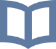 Honorable Mentions
Other Systems With Real-Time Features
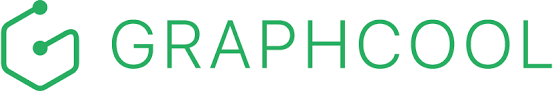 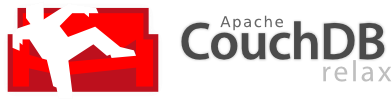 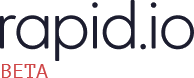 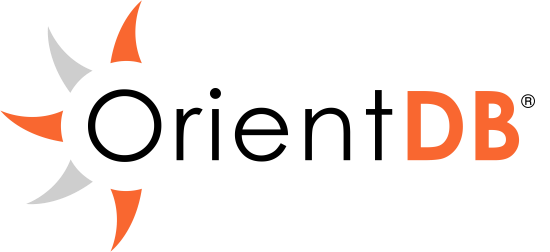 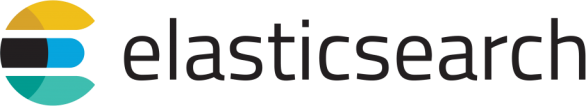 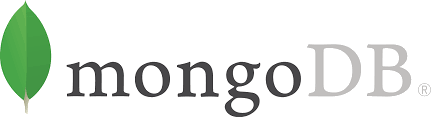 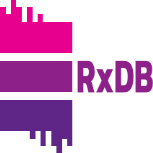 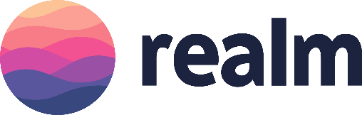 REAL-TIME DBS
Summary & Discussion
Wrap-Up
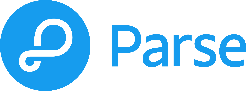 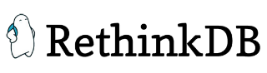 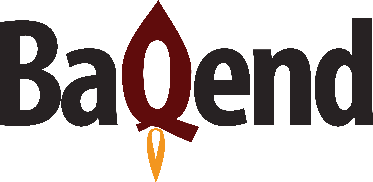 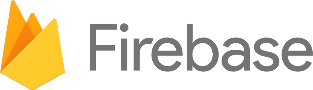 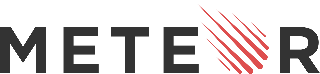 2-D Partitioning








Summary
Real-Time Databases: Major challenges
Scalability:
Handle increasing throughput
Handle additional queries
Expressiveness:
Content-based search? Composite filters?
Ordering? Limit? Offset?
Legacy Support:
Real-time queries for existing databases?
Decouple OLTP from real-time workloads?
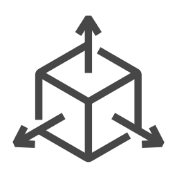 🞂



🞂



🞂
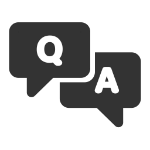 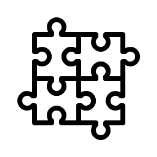